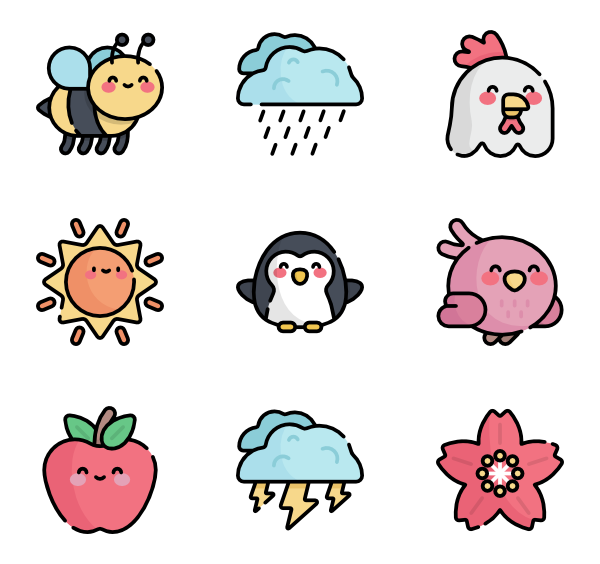 Thứ … ngày … tháng … năm …
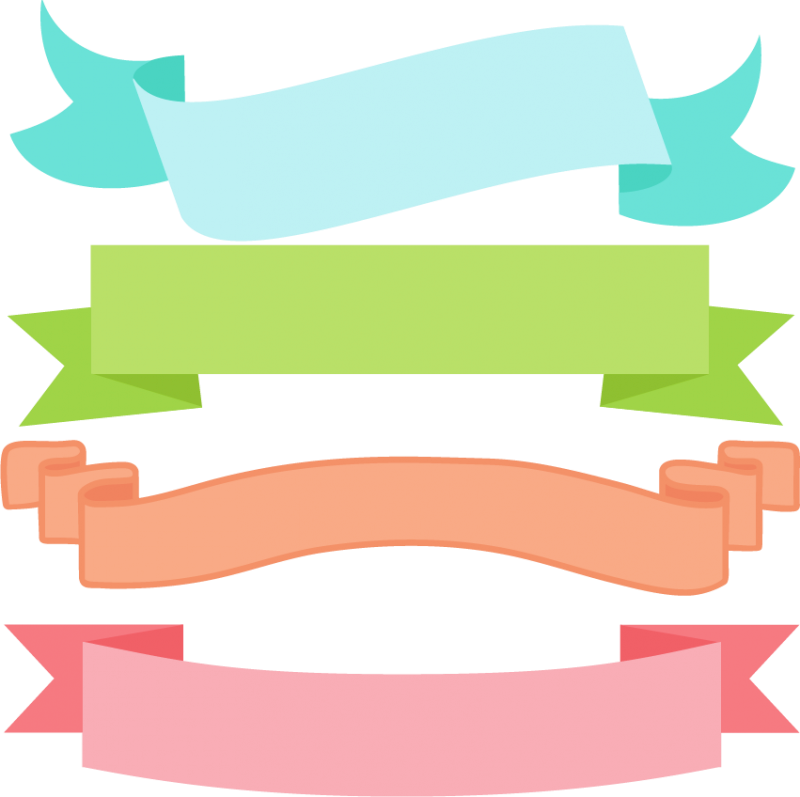 Tự nhiên và Xã hội
Bài 17 – Tiết 3
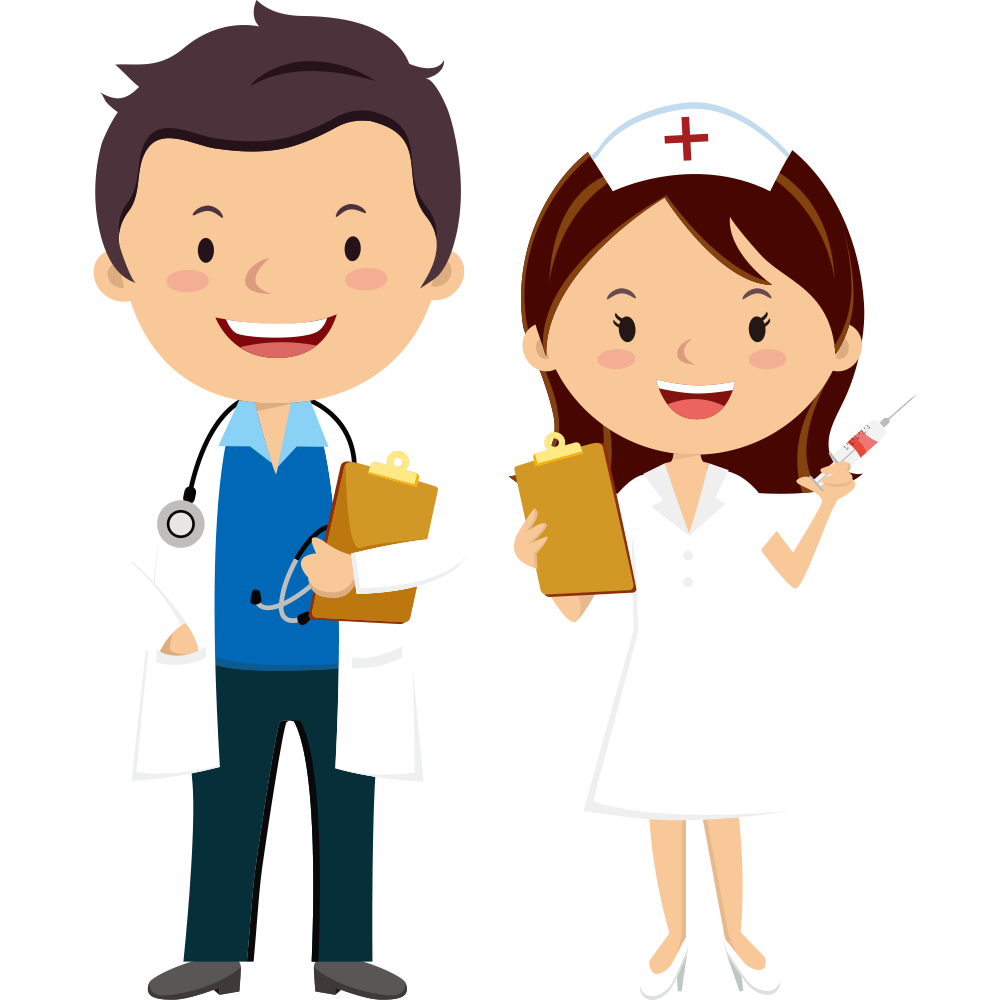 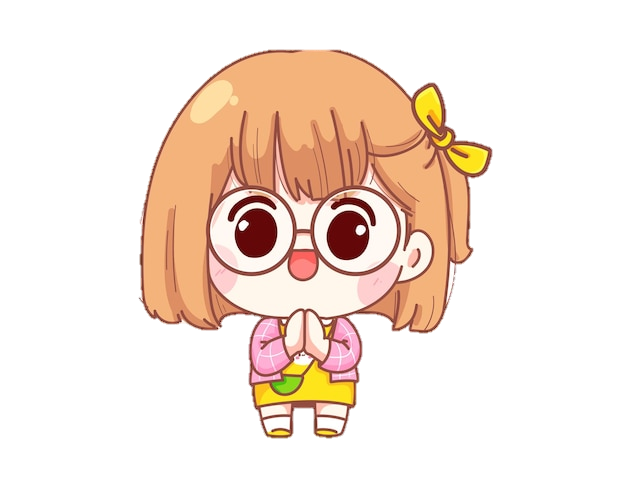 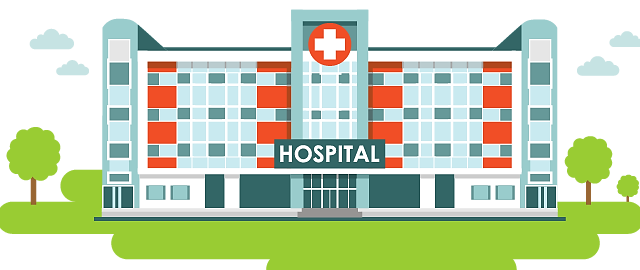 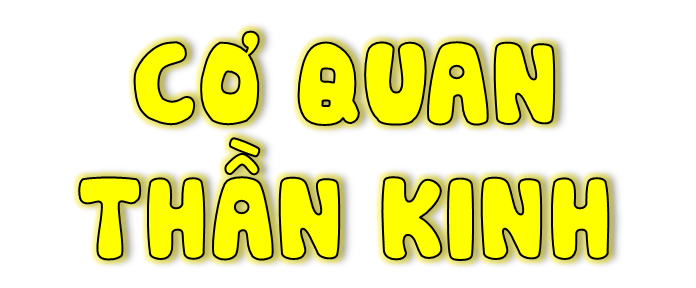 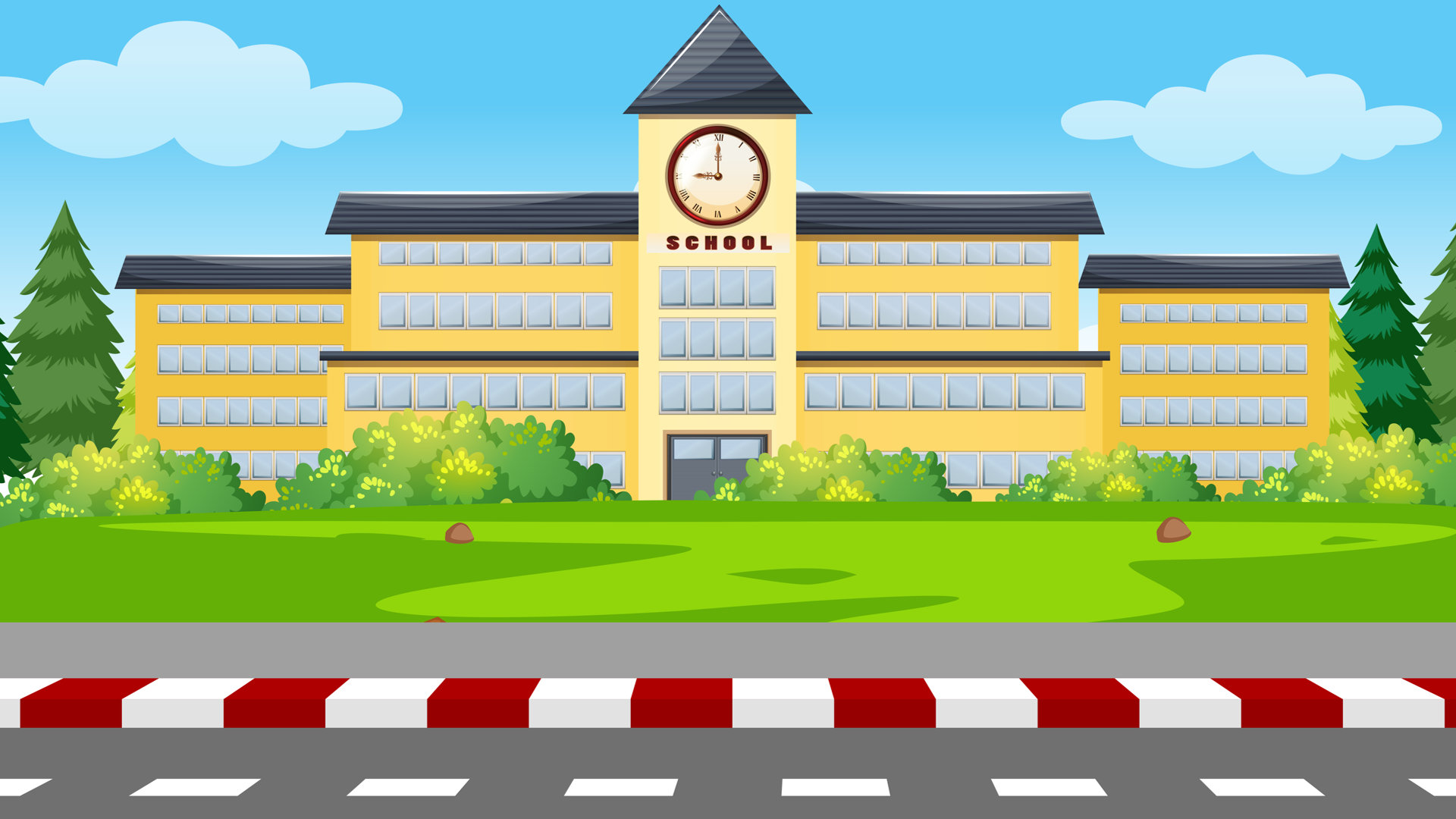 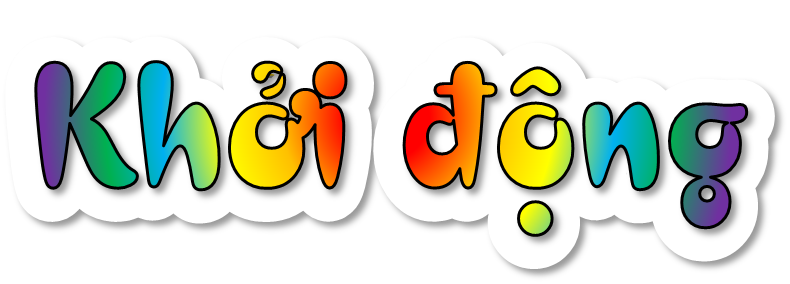 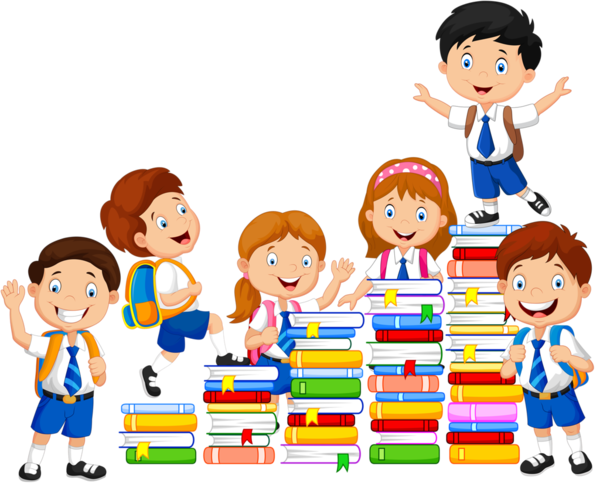 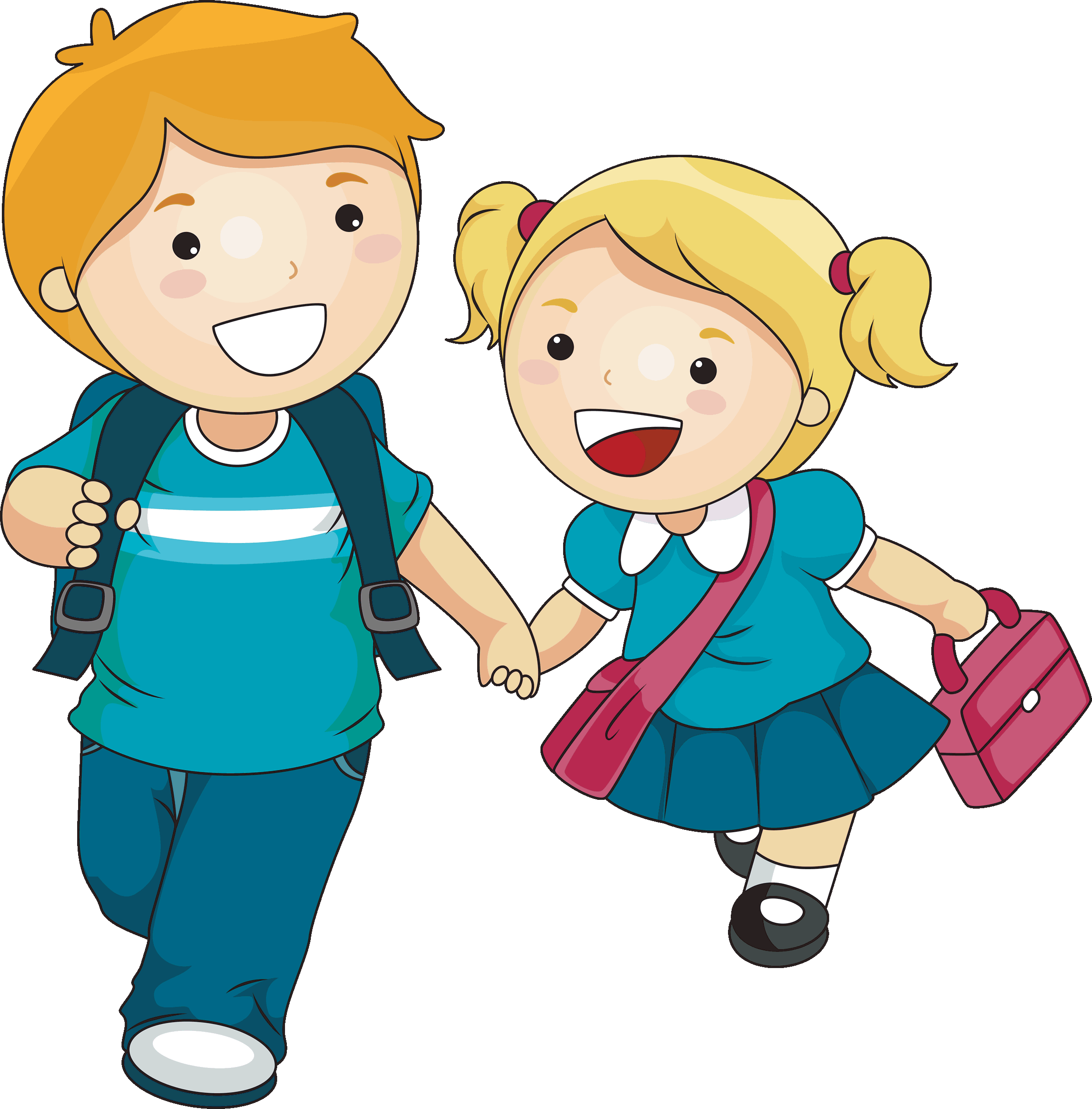 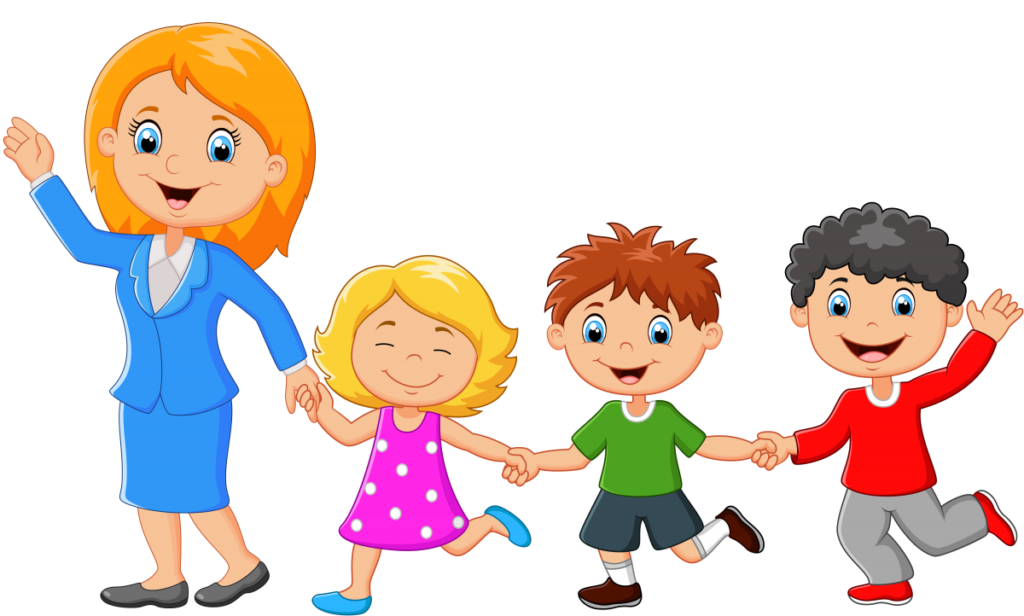 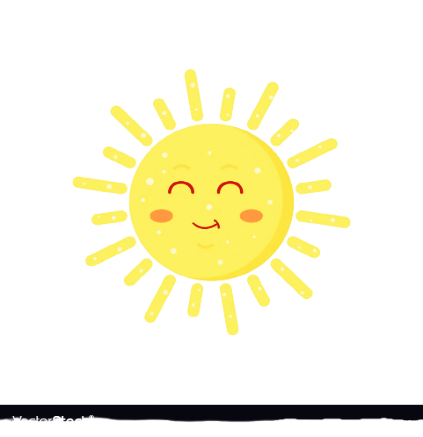 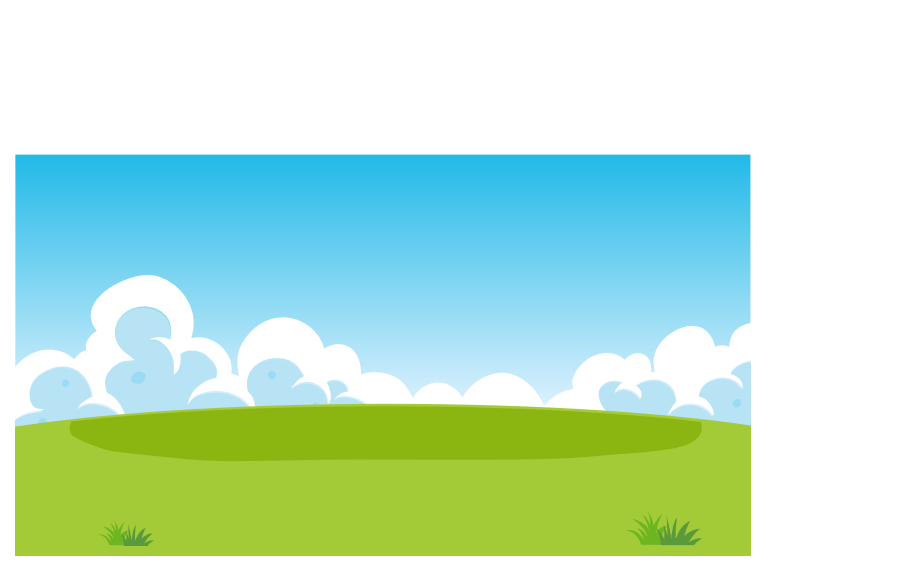 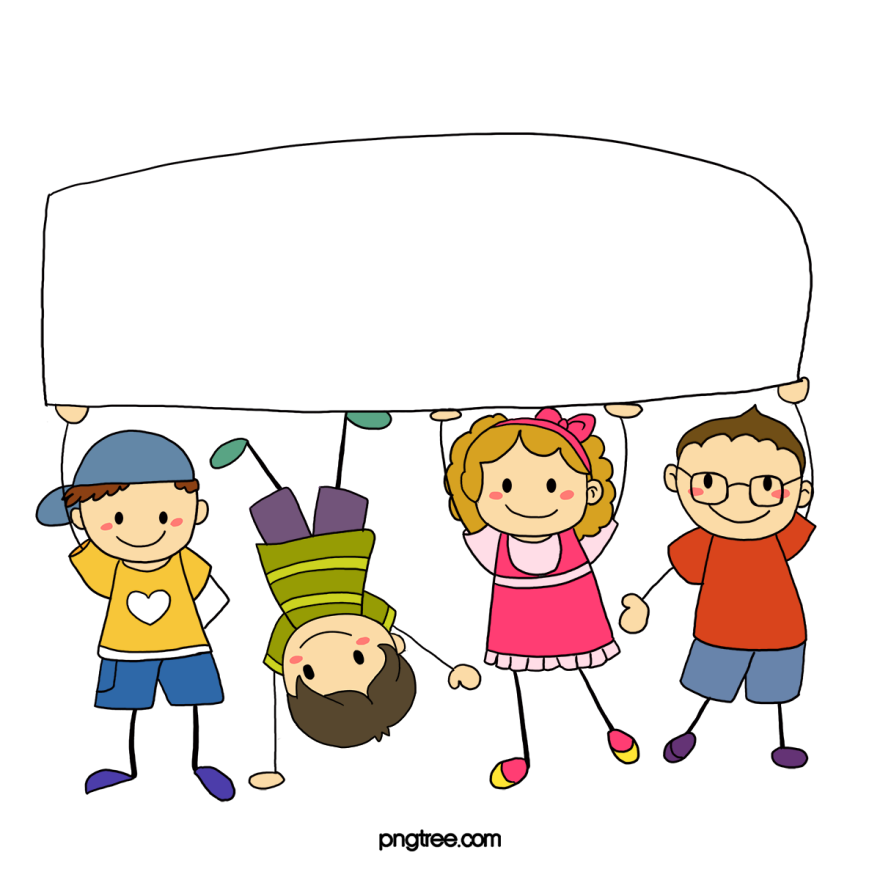 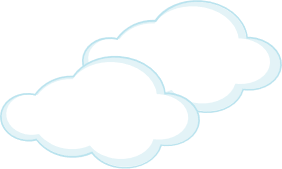 GIẢI CỨU TRƯỜNG HỌC
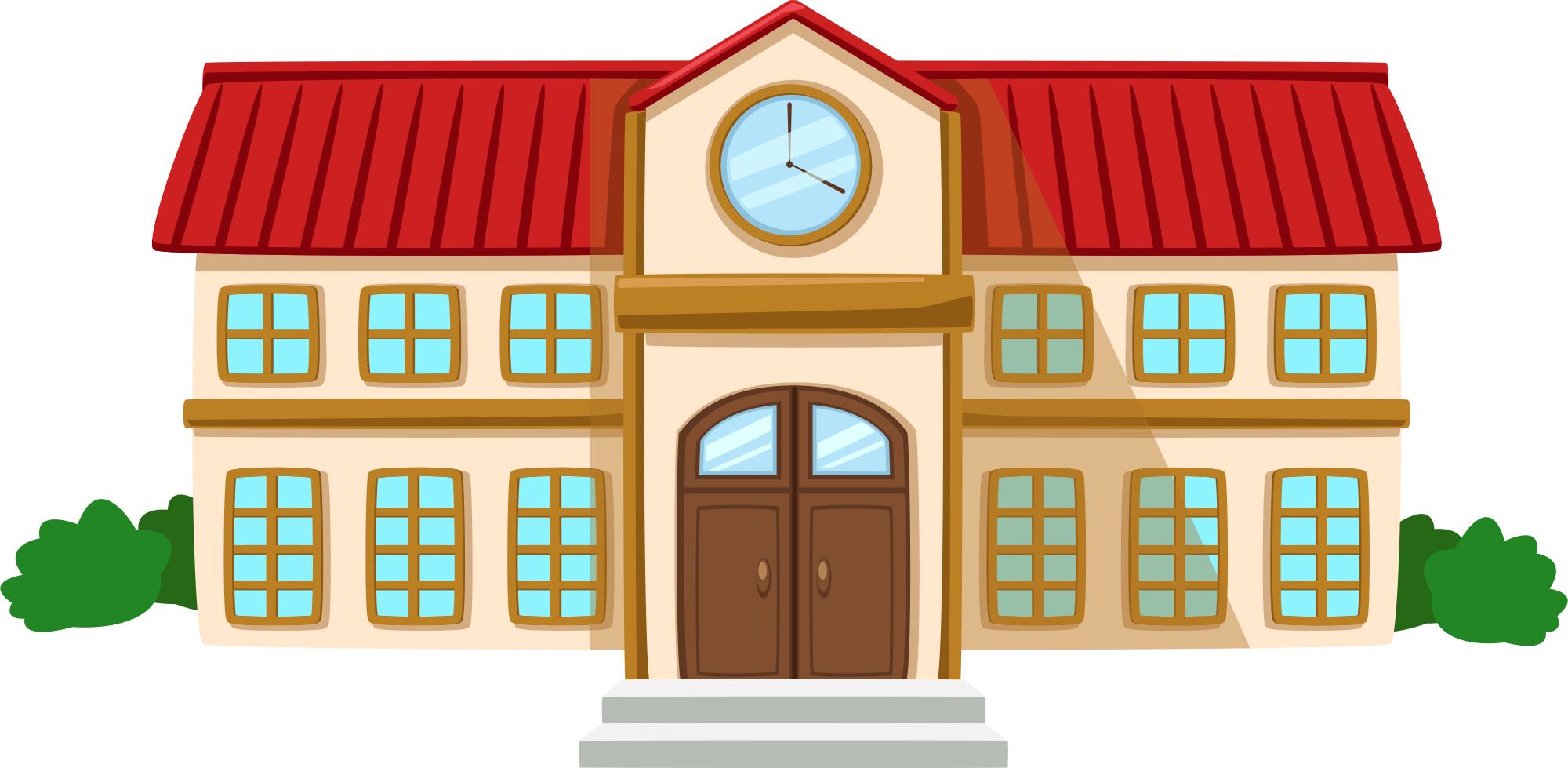 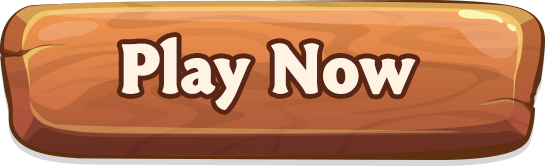 Trường học đang bị ô nhiễm bởi rác thải.
Em hãy giúp các bạn nhỏ dọn dẹp vệ sinh, làm sạch mái trường thân yêu  bằng cách trả lời đúng các câu hỏi nhé!
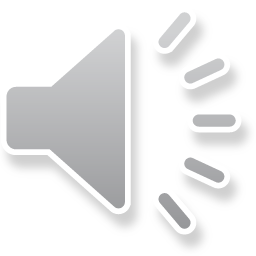 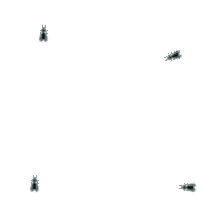 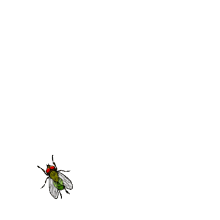 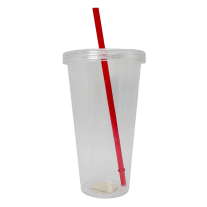 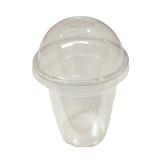 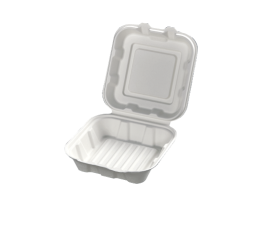 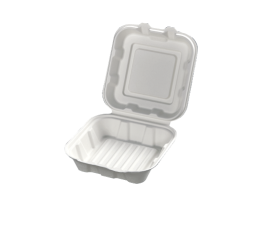 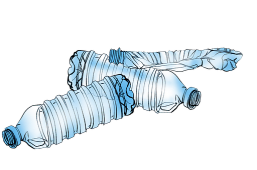 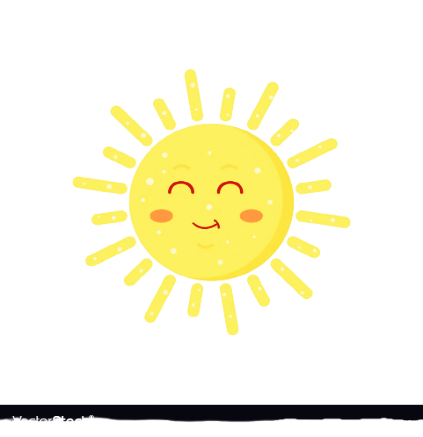 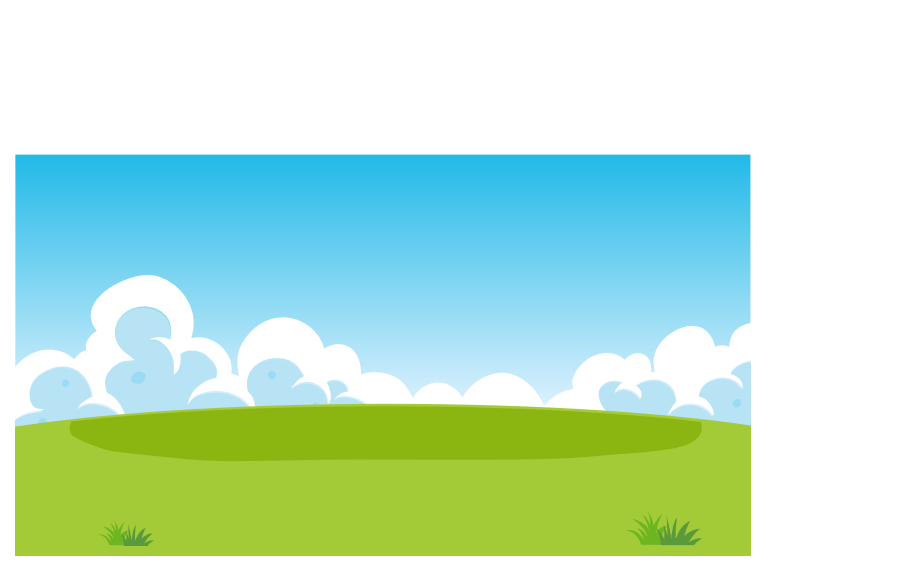 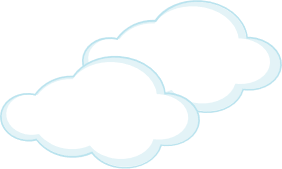 GIẢI CỨU TRƯỜNG HỌC
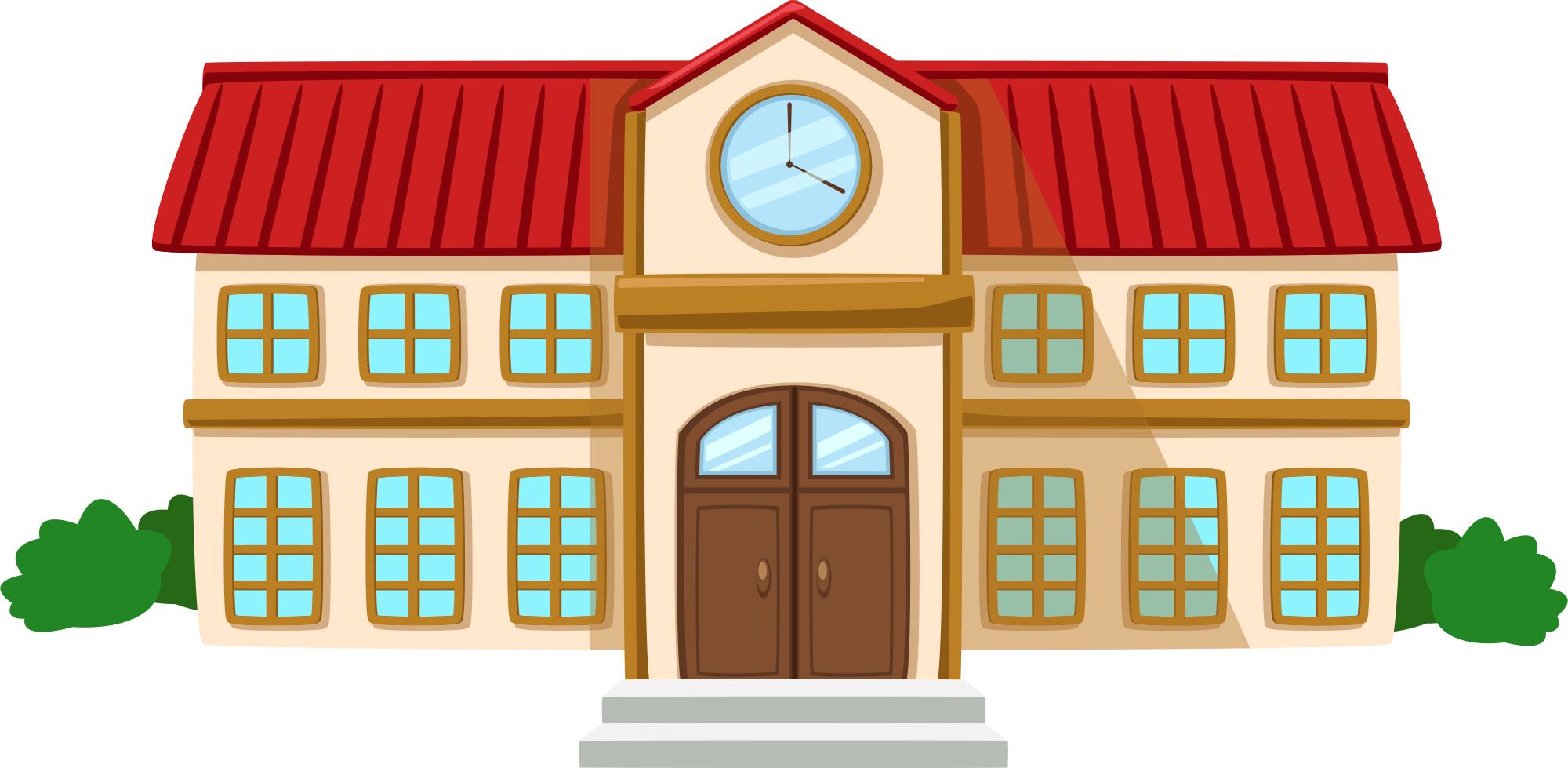 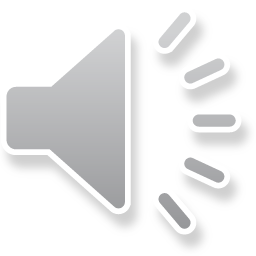 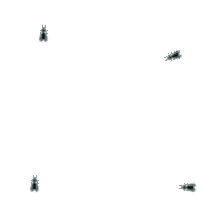 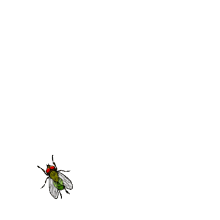 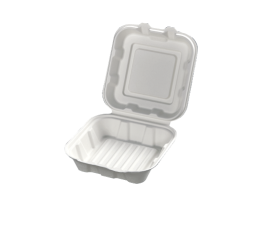 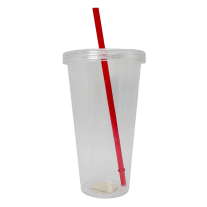 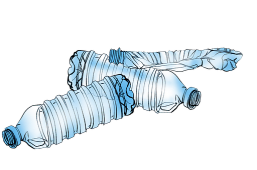 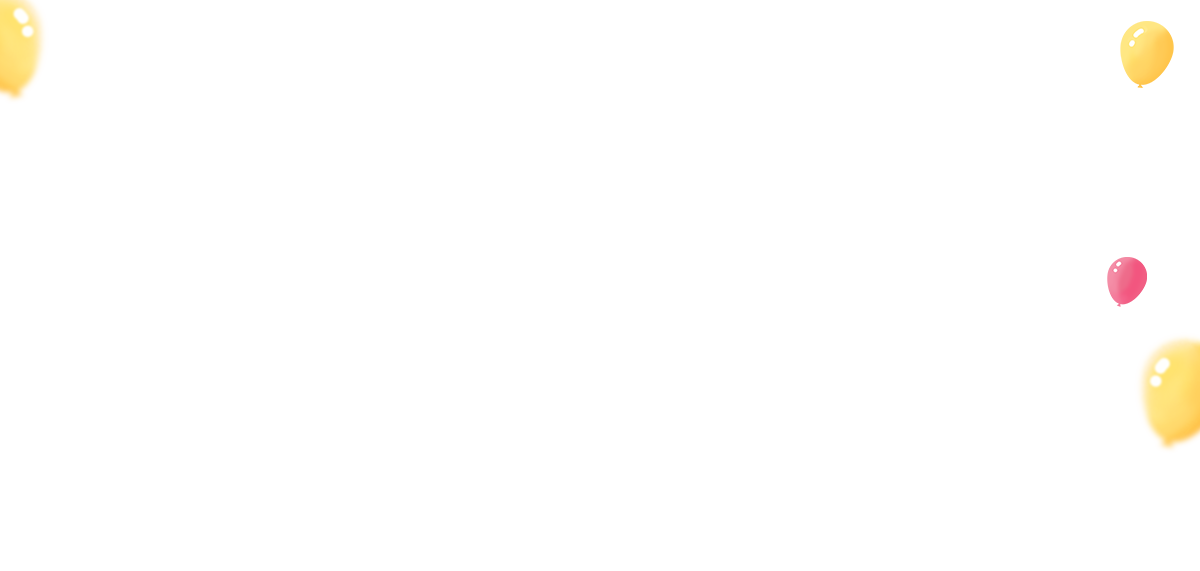 Cơ quan thần kinh gồm: não, các dây thần kinh và….?
B. Xương sống
A. Tủy sống
C. Mạch máu
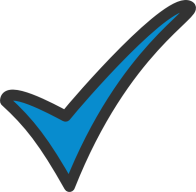 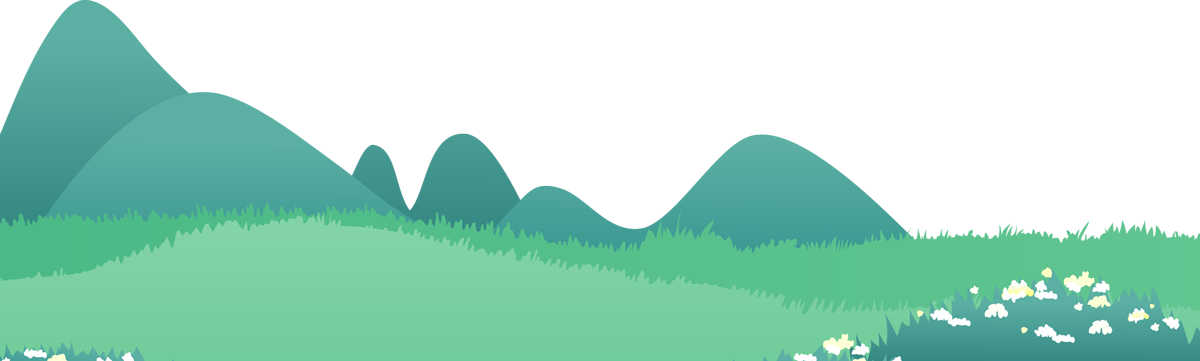 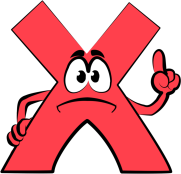 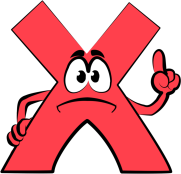 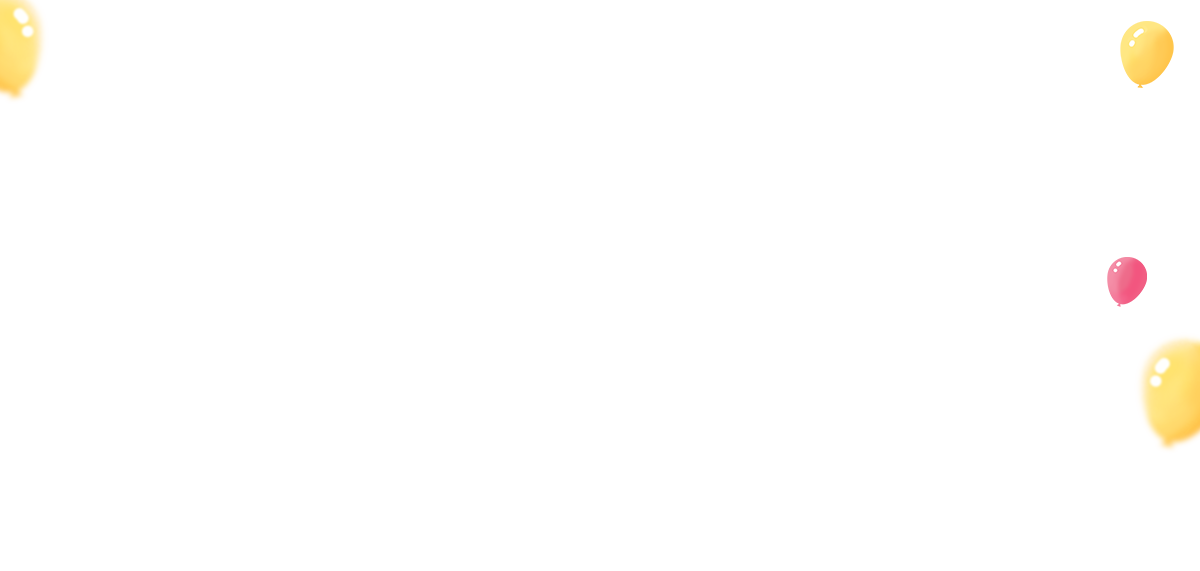 Các phản ứng giật mình, ứa nước miếng, đổ mồ hôi, nổi da gà,...  do cơ quan nào của cơ thể điều khiển?
A. Cột sống
B. Tủy sống
C. Não
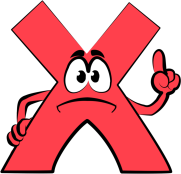 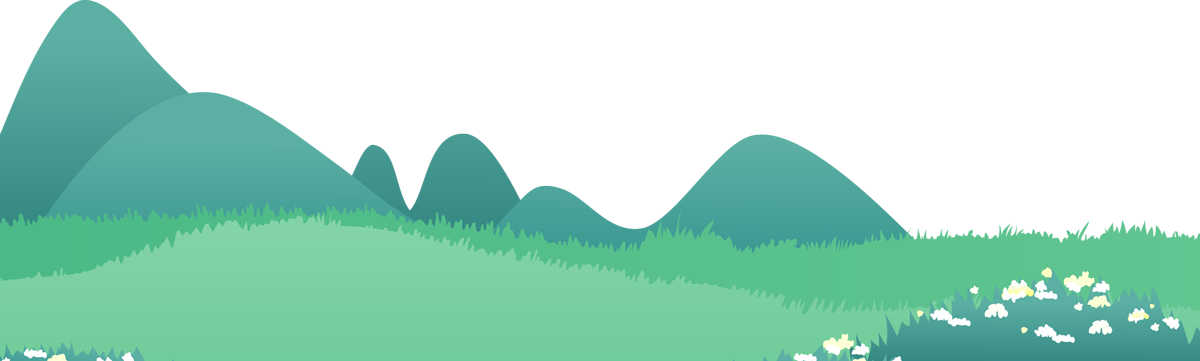 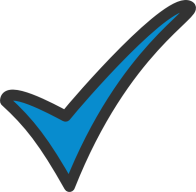 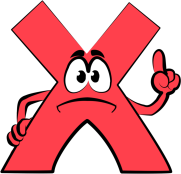 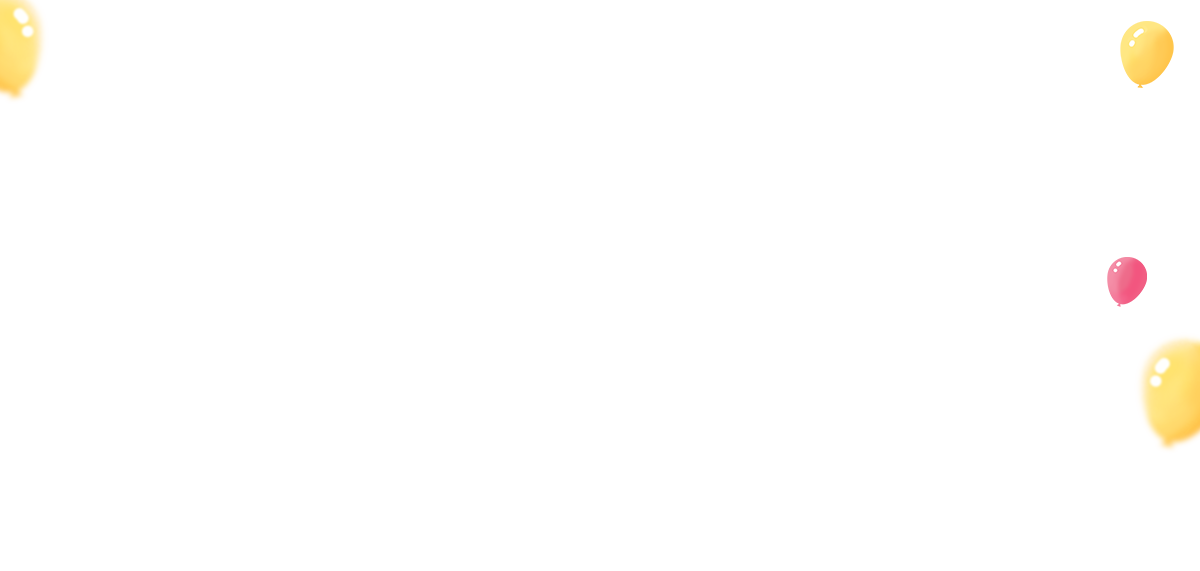 Nêu những việc nên và không nên làm để giữ gìn và bảo vệ cơ quan thần kinh?
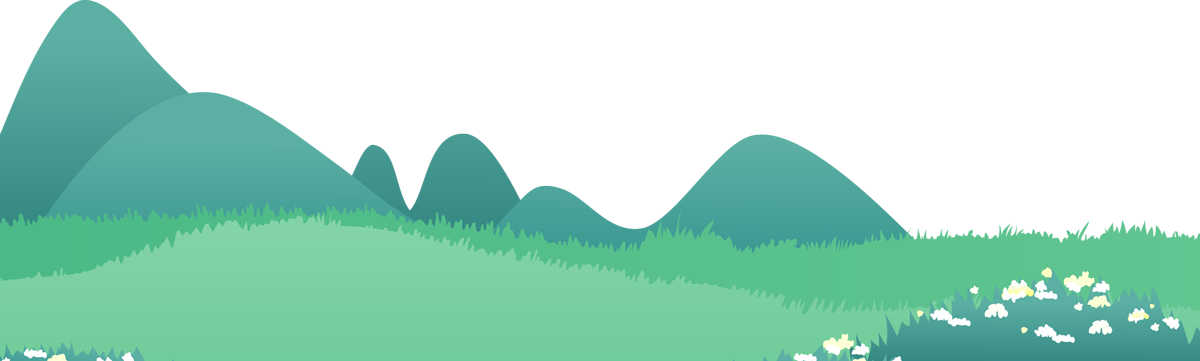 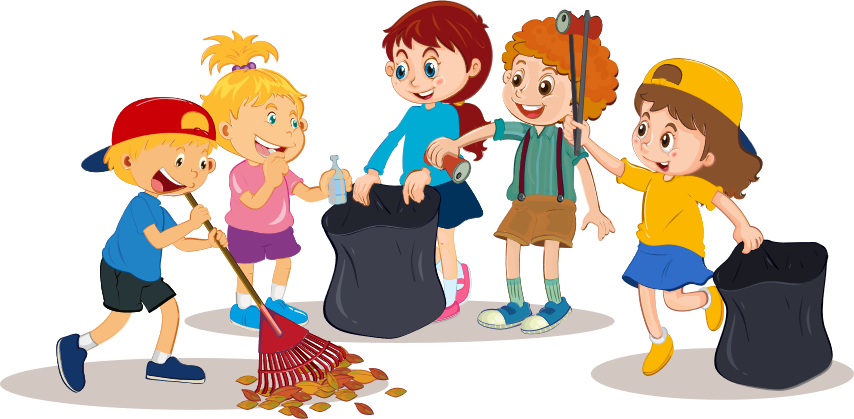 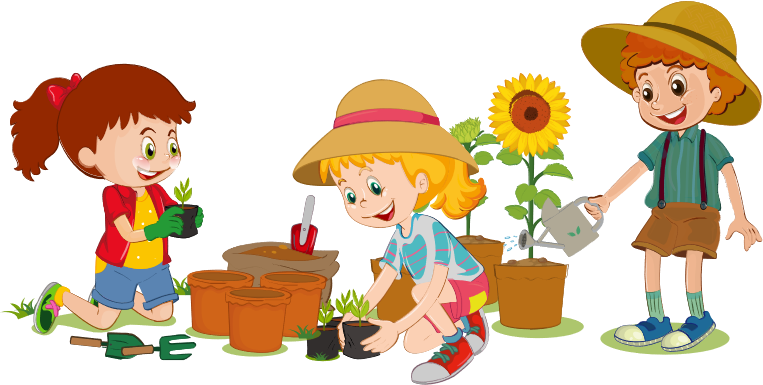 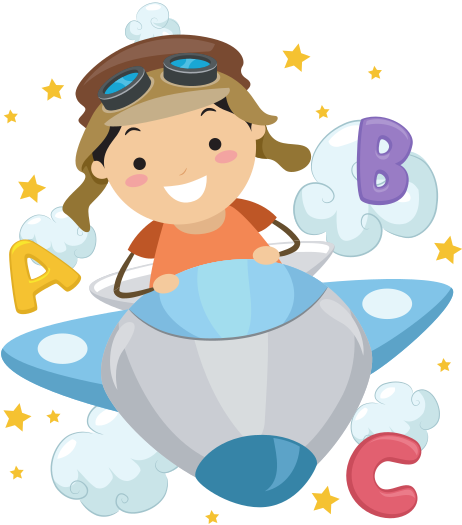 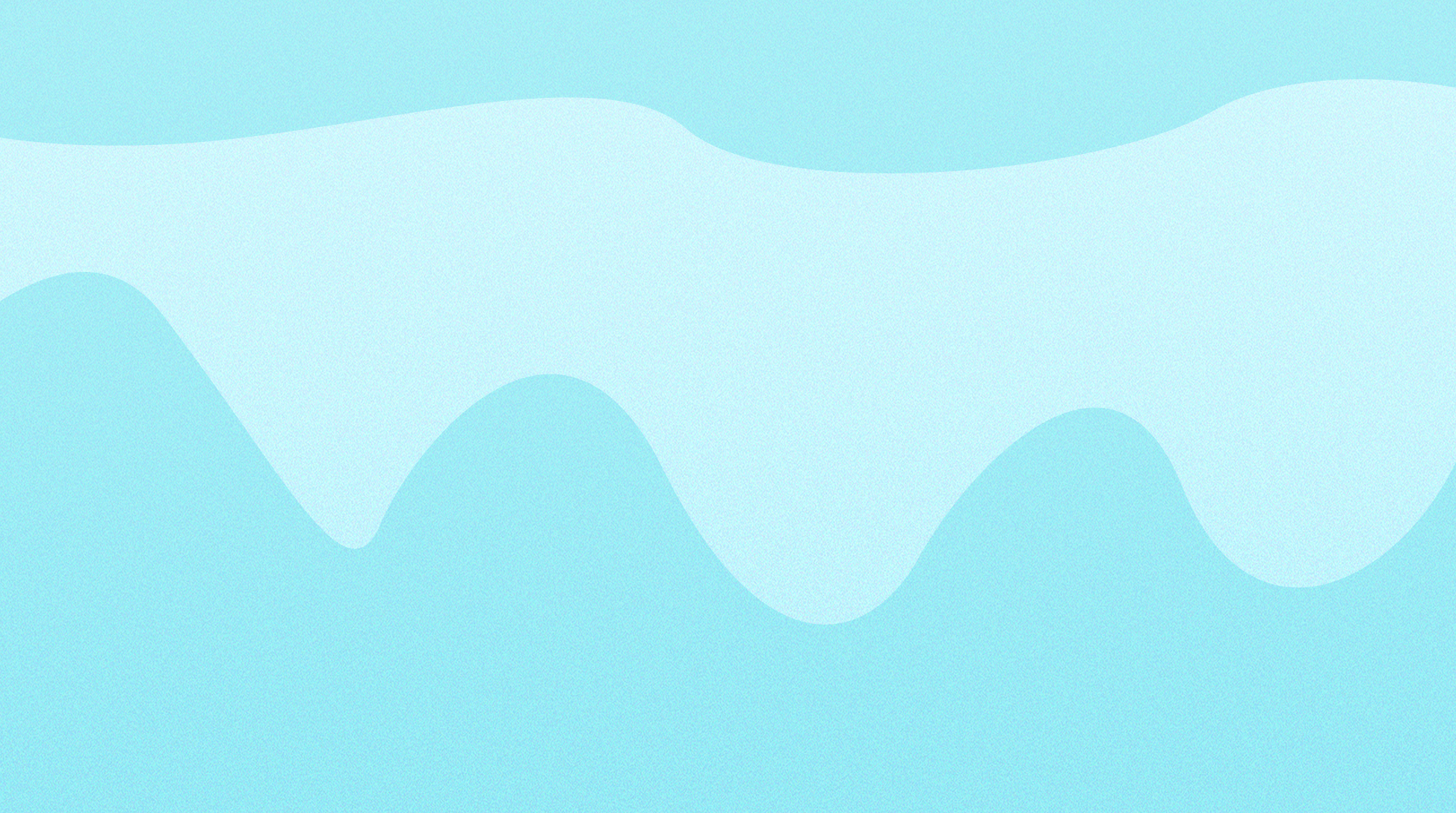 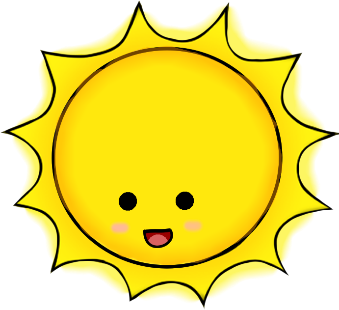 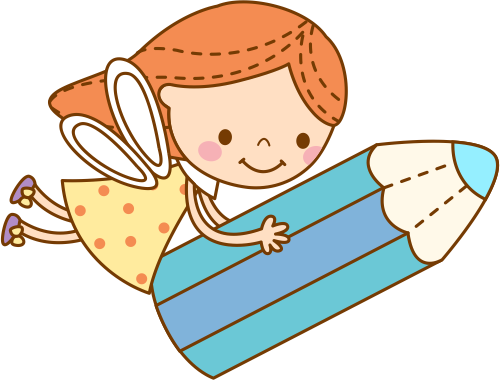 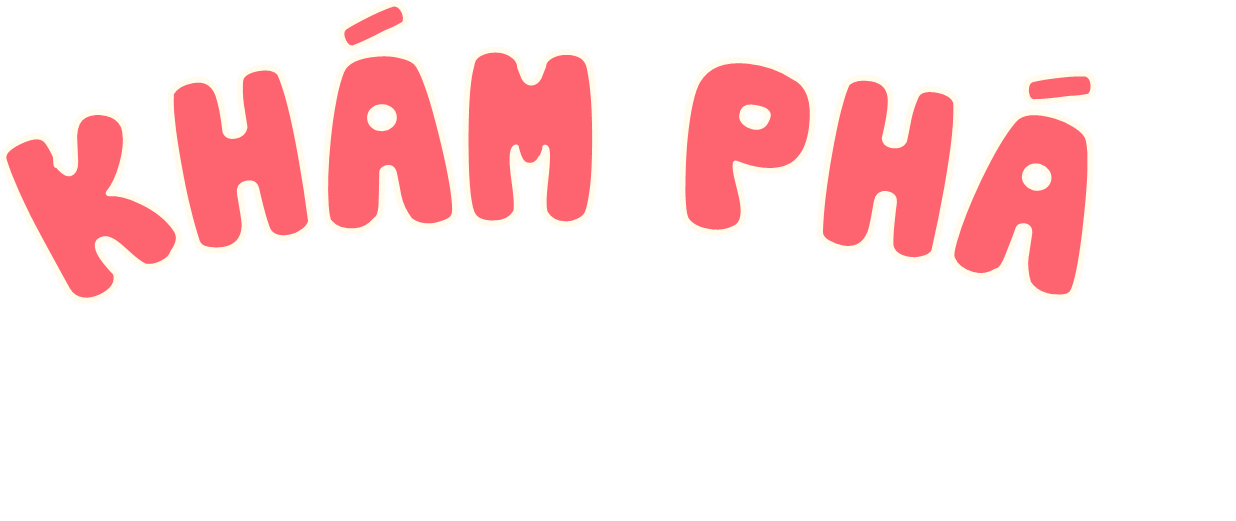 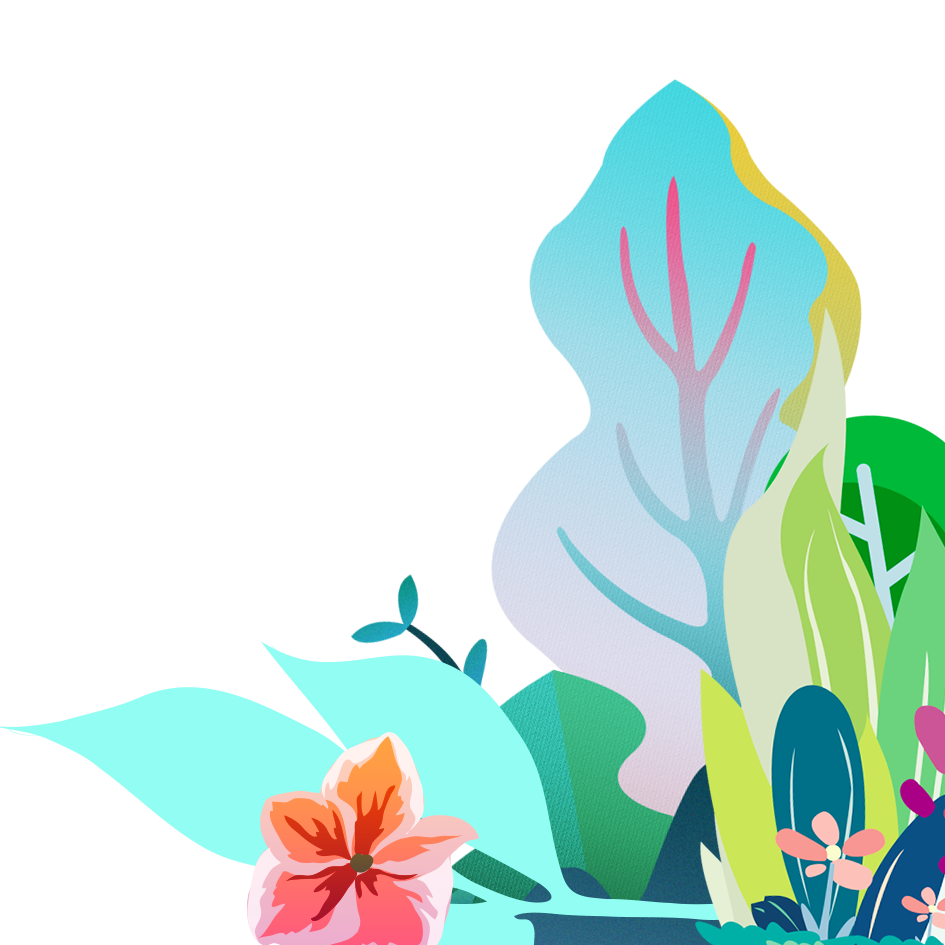 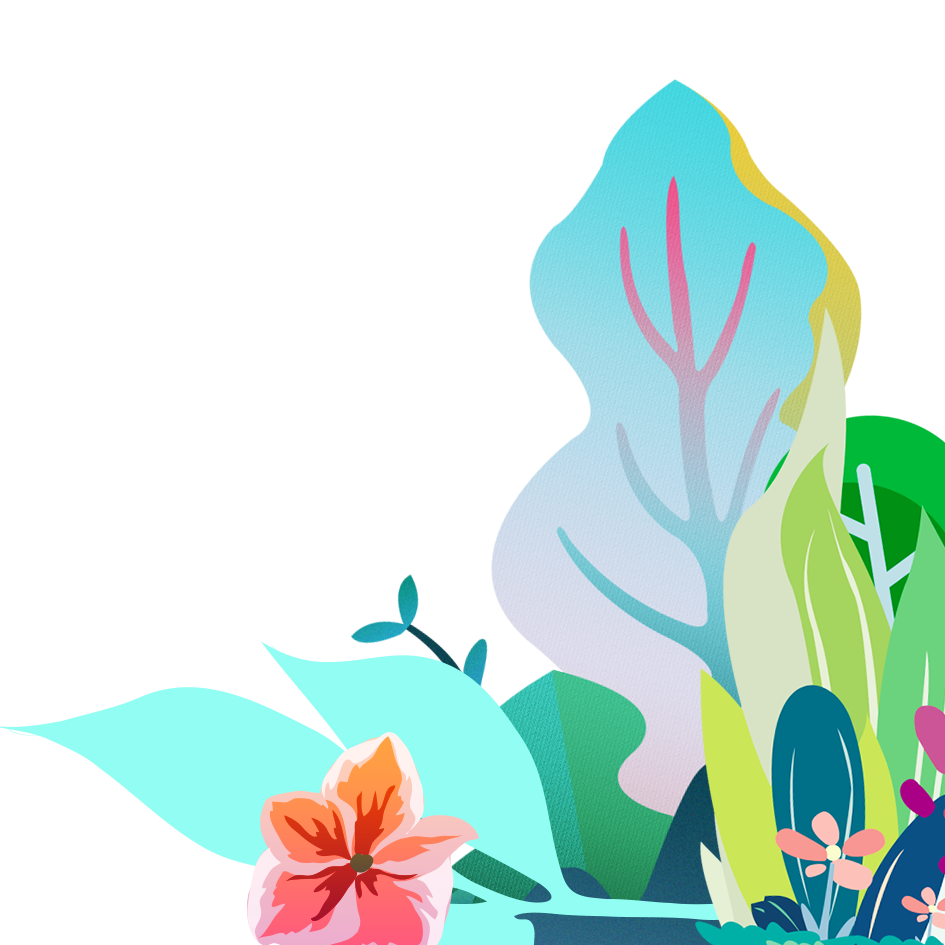 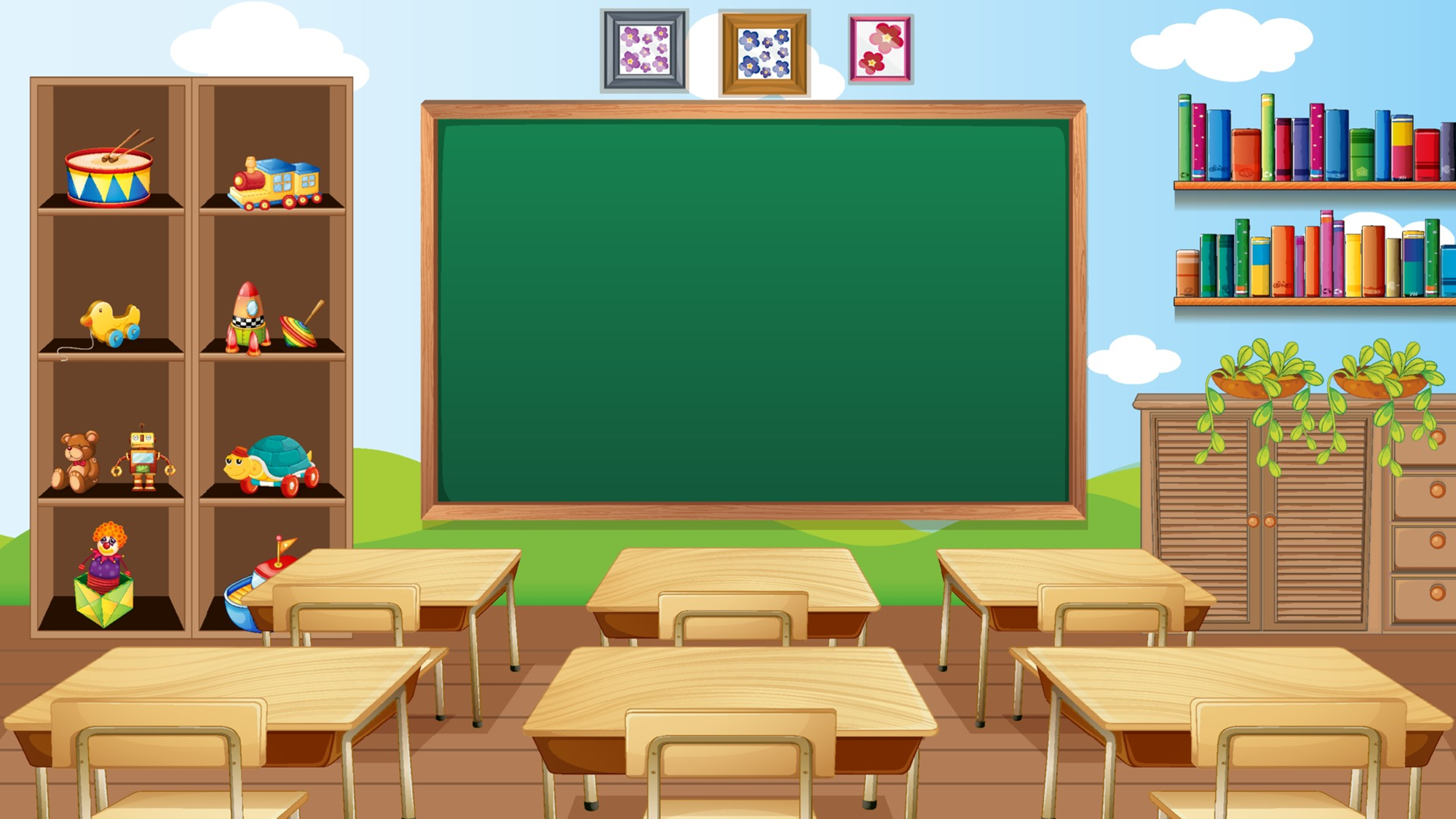 1. Tìm hiểu những việc cần tránh và cần làm để không làm tổn thương cơ quan thần kinh về tinh thần
2. Theo em trạng thái cảm xúc nào dưới đây có lợi hoặc có hại đối với cơ quan thần kinh?
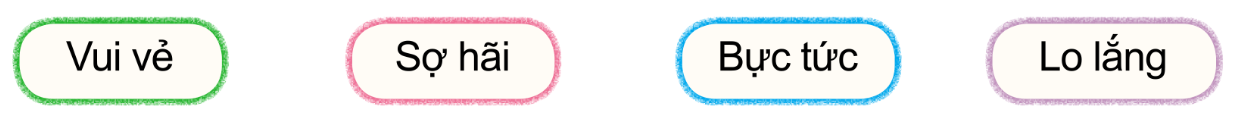 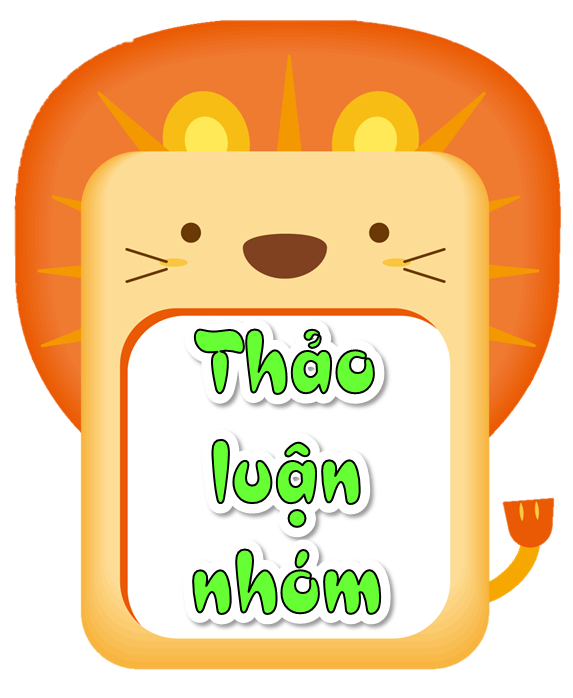 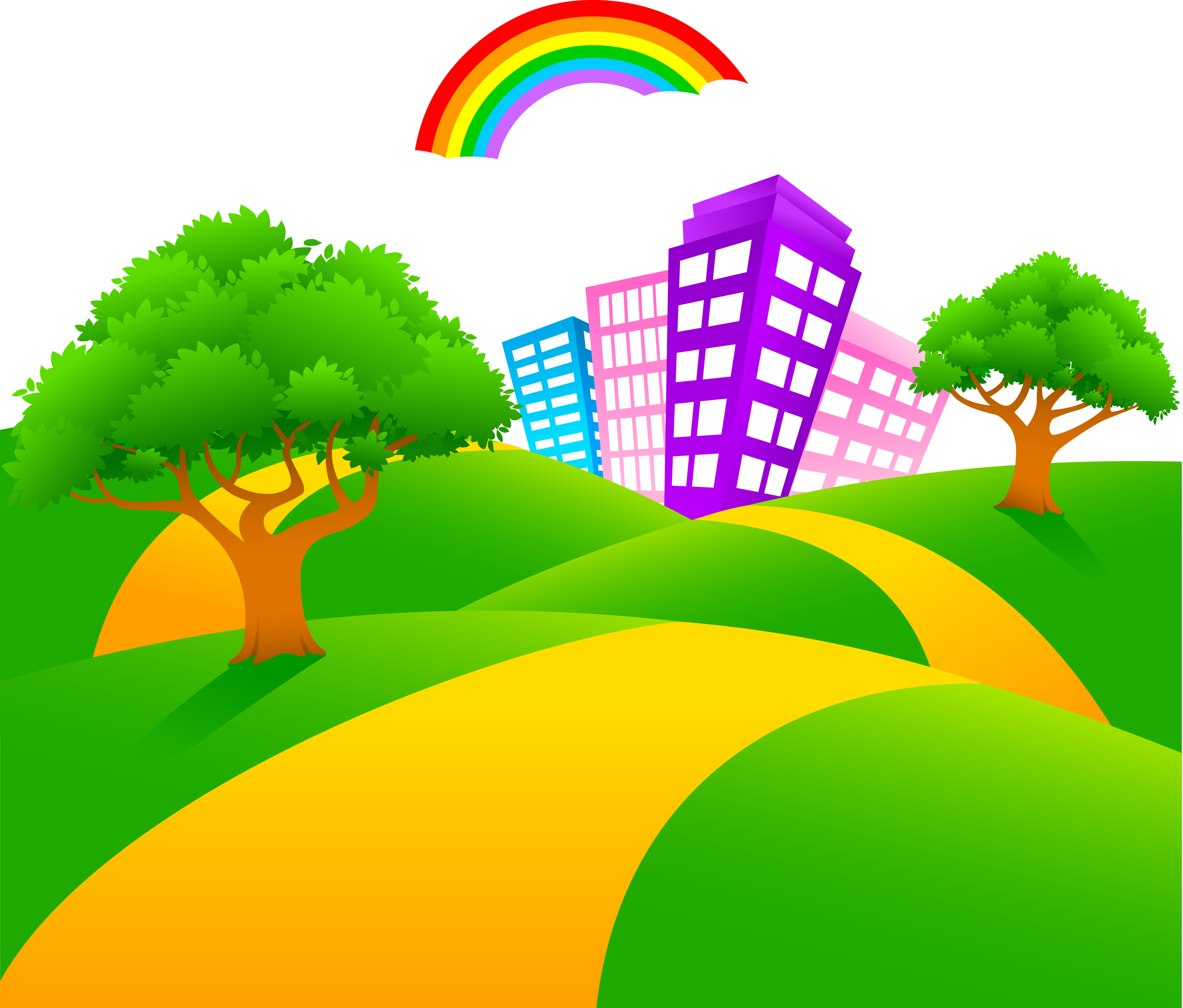 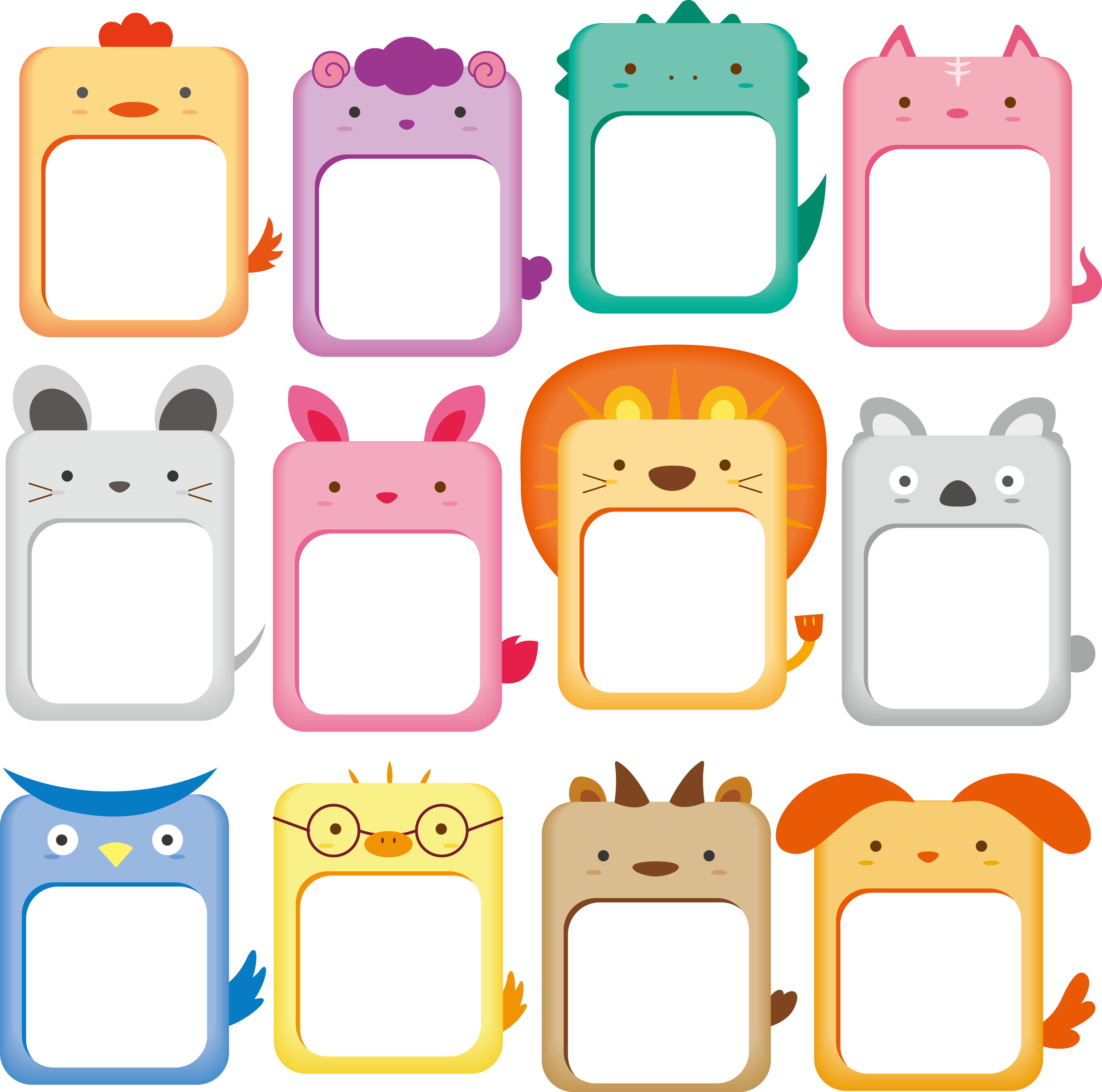 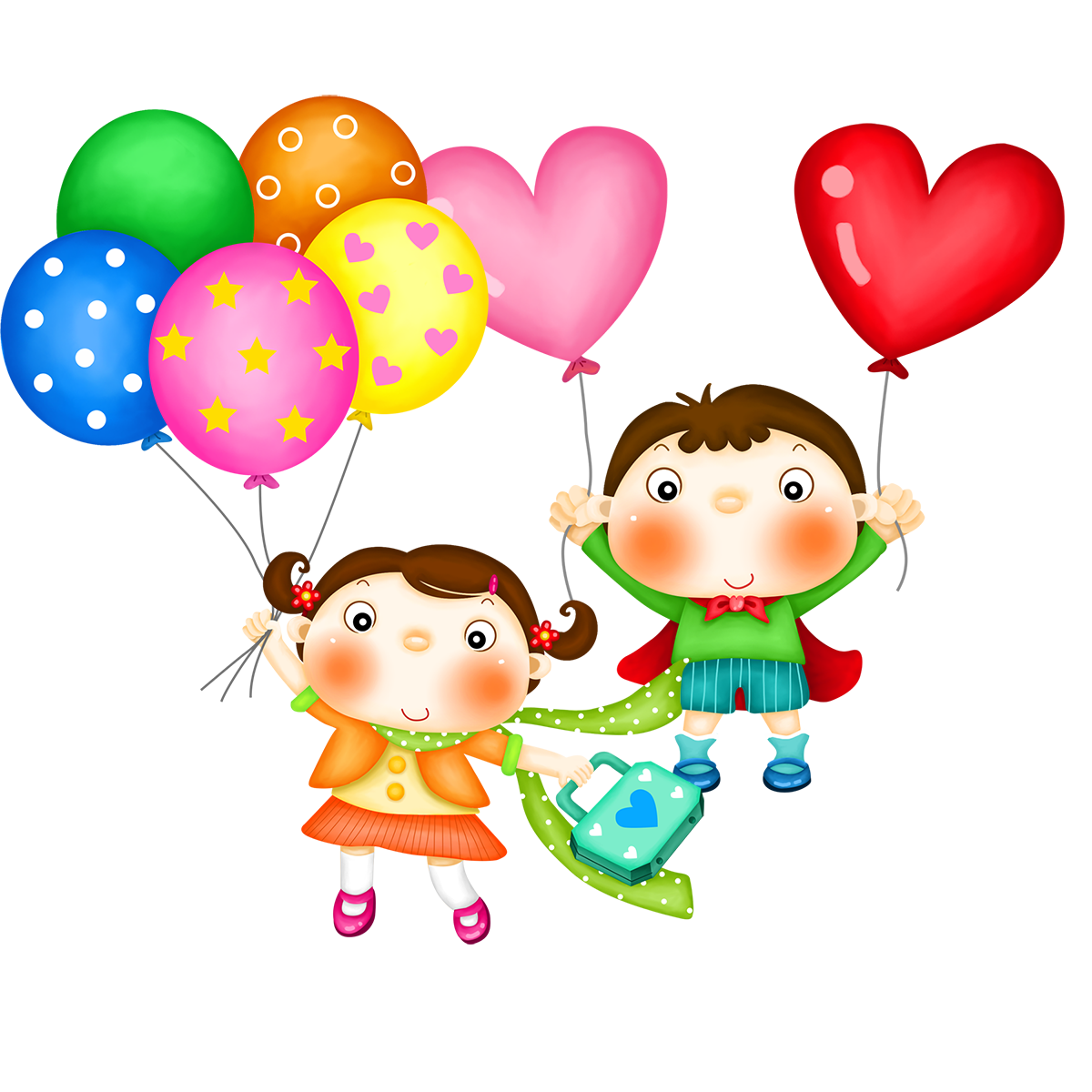 Trình bày trước lớp
Trình bày trước lớp
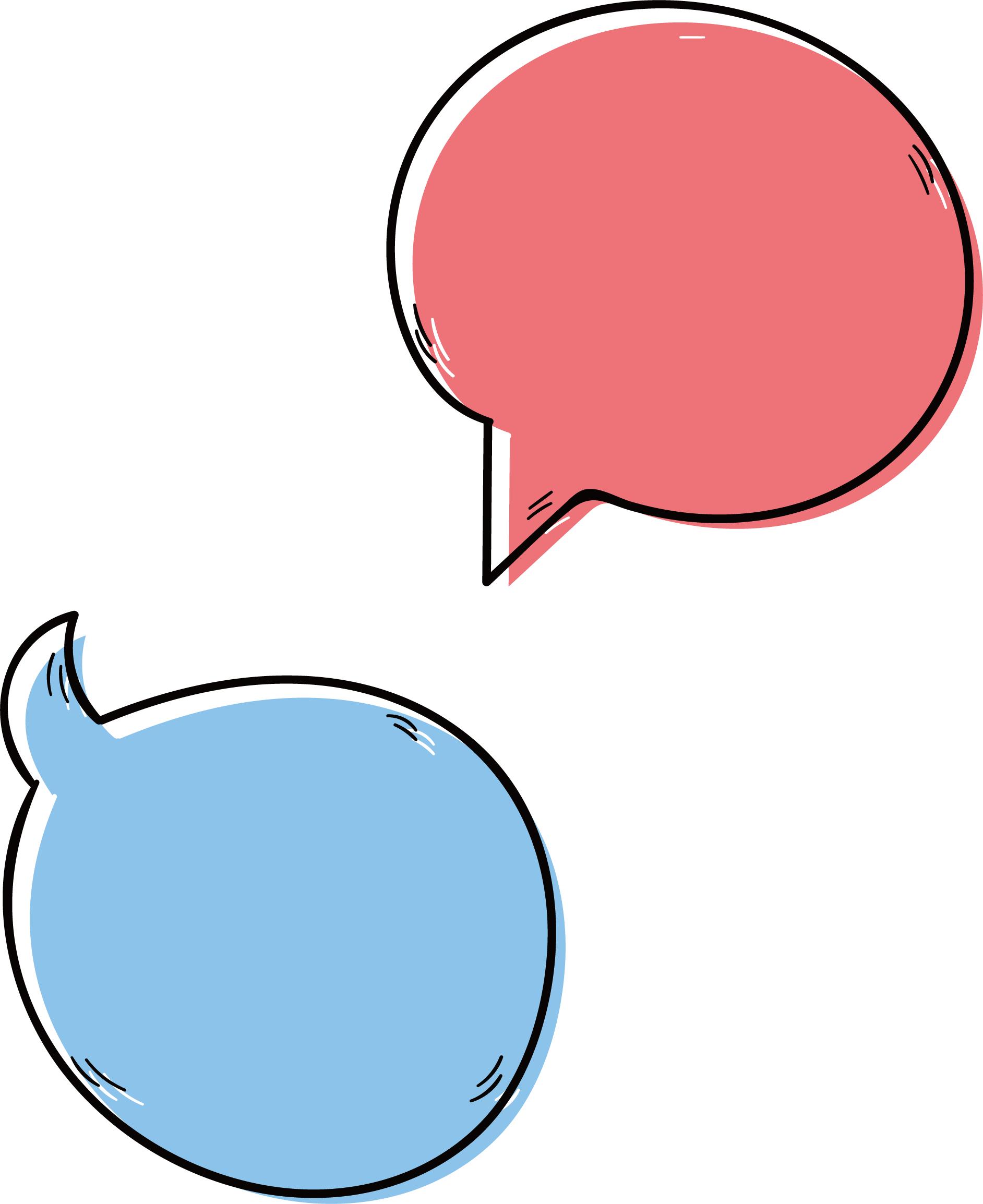 Nhận xét
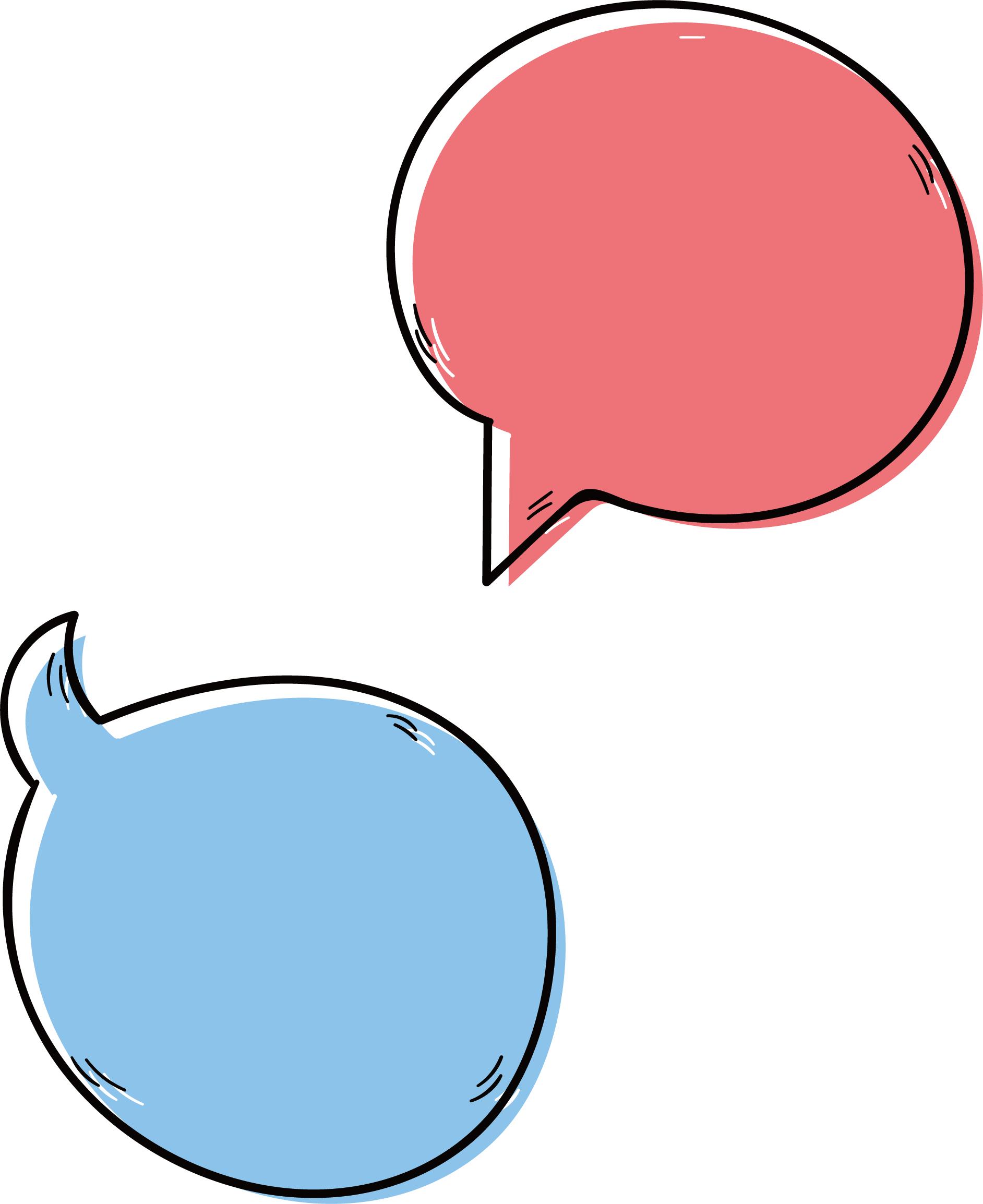 Trình bày
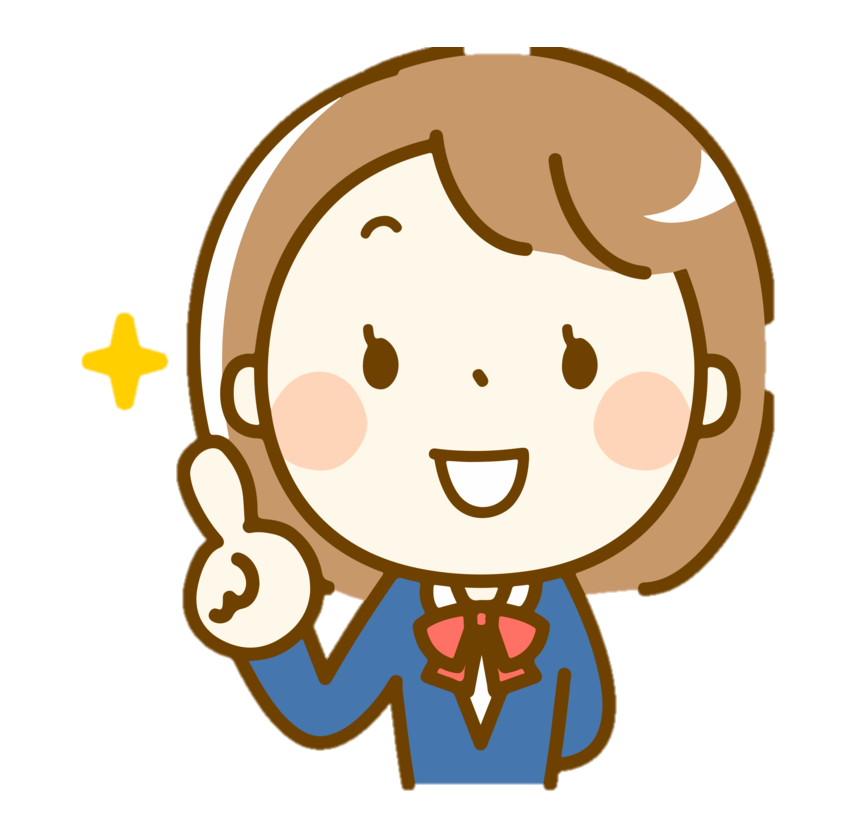 Vui vẻ: có lợi đối với cơ quan thần kinh.
Sợ hãi, bực tức, lo lắng: có hại đối với cơ quan thần kinh.
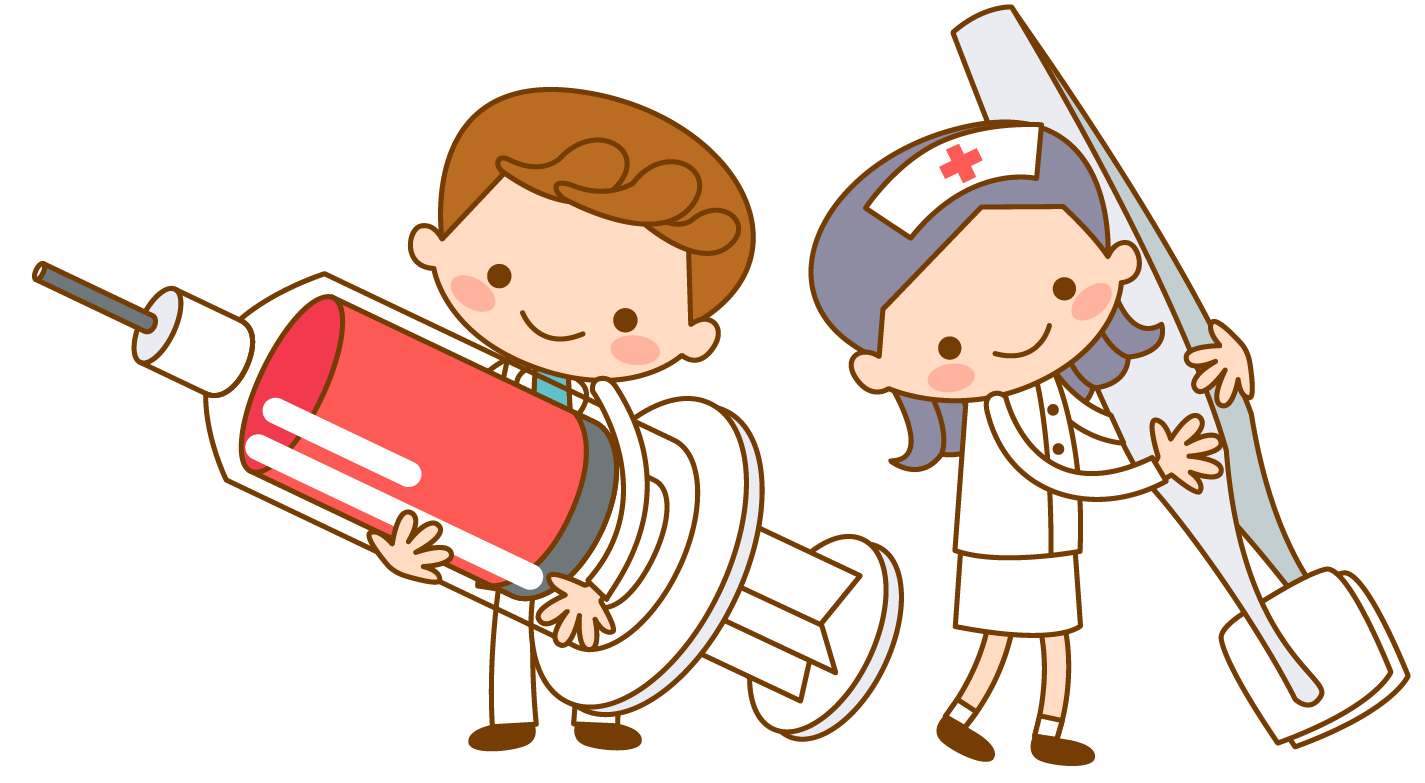 Cảm xúc như sợ hãi, lo lắng, bực tức, căng thẳng kéo dài gây mất ngủ, mất tập trung trong giờ học, suy giảm trí nhớ.
Những người sống vui vẻ, lạc quan giúp cơ thể khỏe mạnh, tăng cường khả năng chống được bệnh tật, tăng cường trí nhớ, tập trung học tập,...
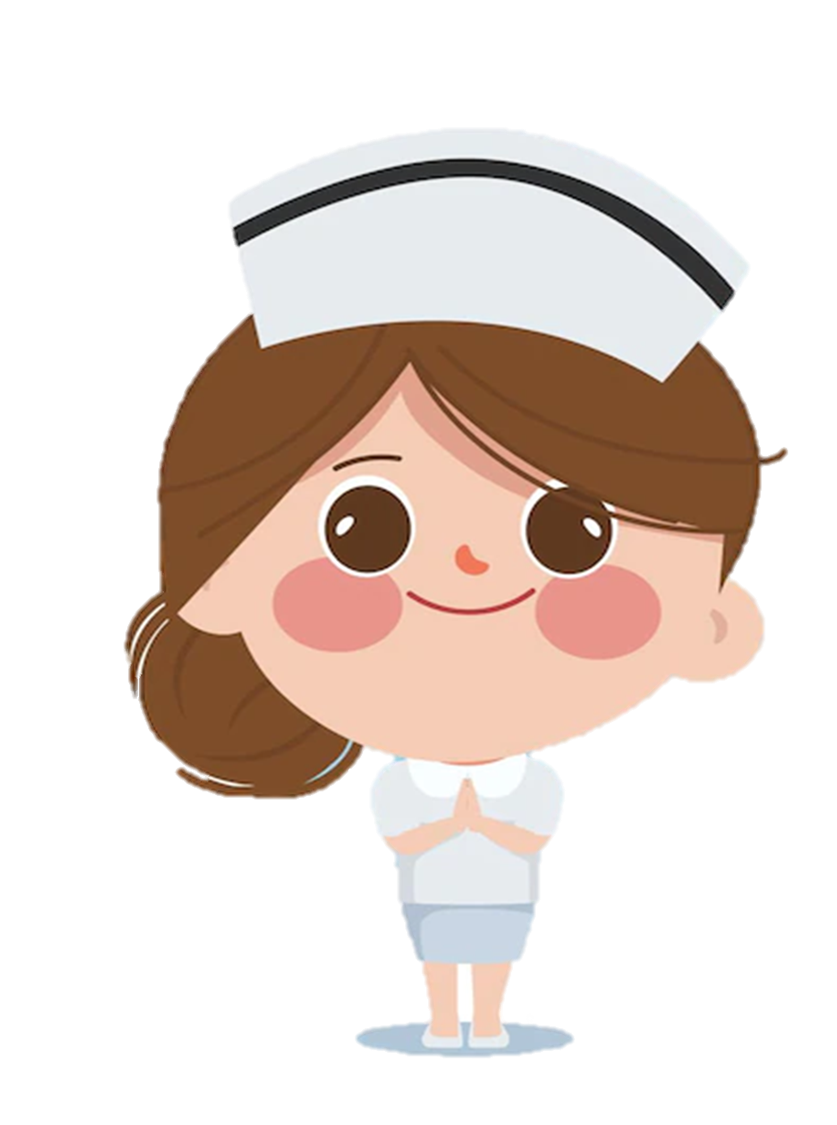 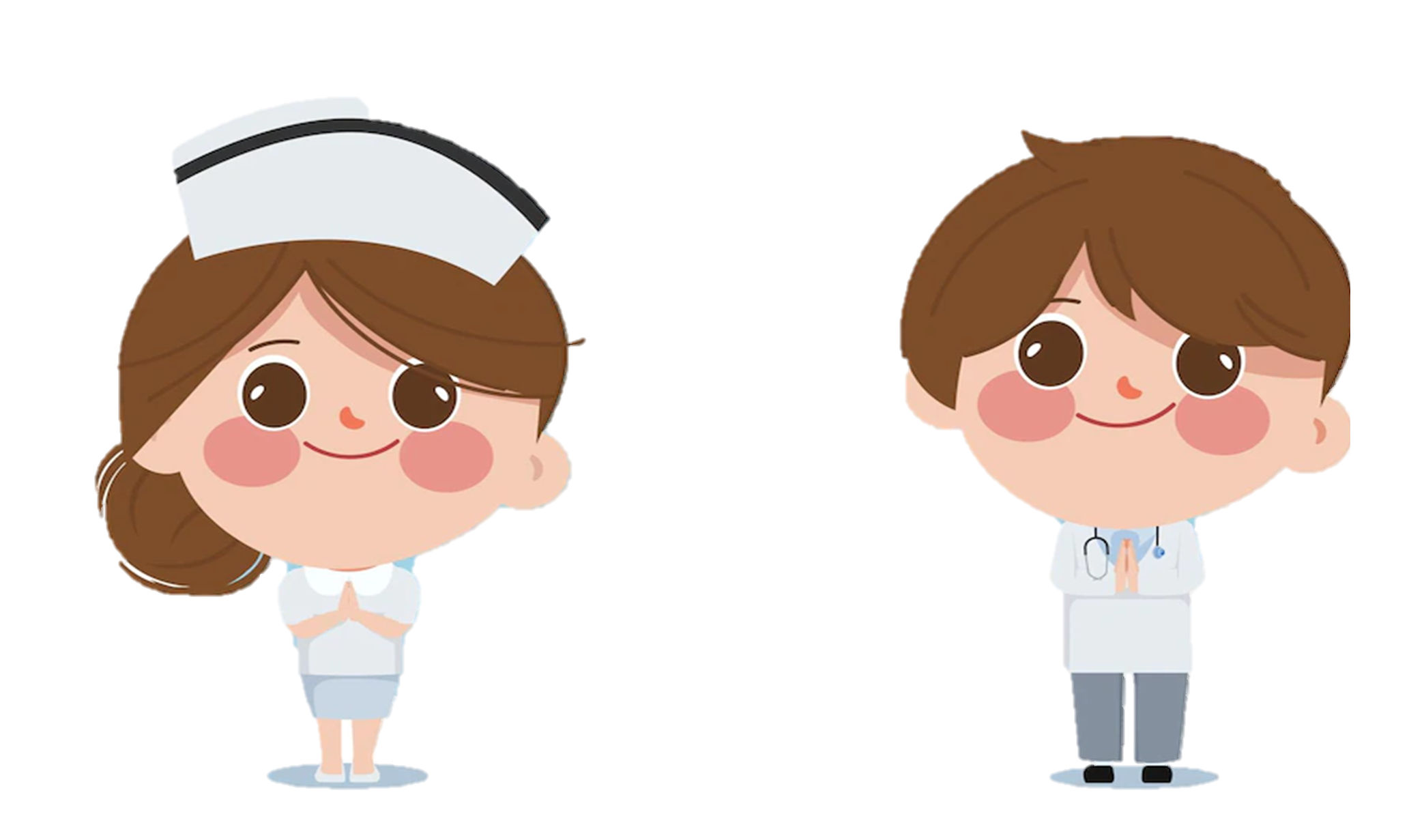 Theo các nhà khoa học: Khi cười, các tín hiệu về phản xạ cười sẽ truyền đến não khiến ta cảm thấy vui vẻ. Những cảm xúc tích cực trên khuôn mặt khi cười cũng giúp những người xung quanh ta cảm thấy thoải mái, dễ chịu.
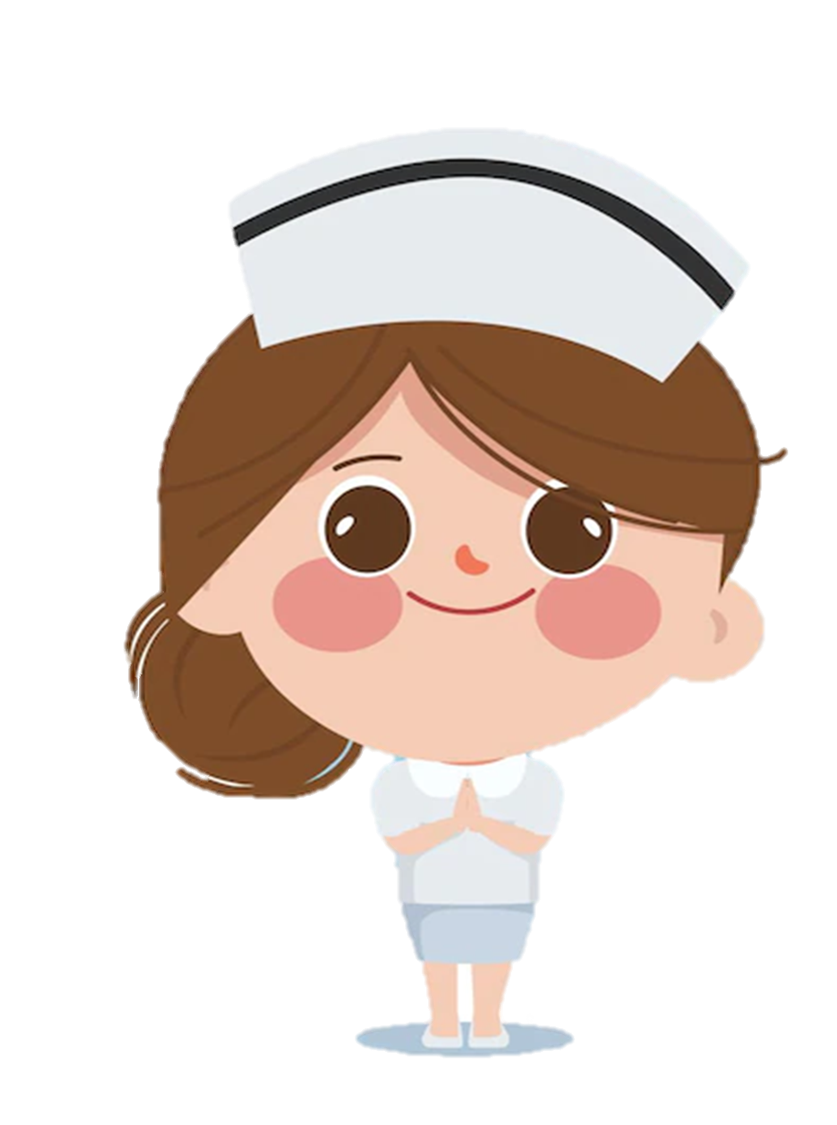 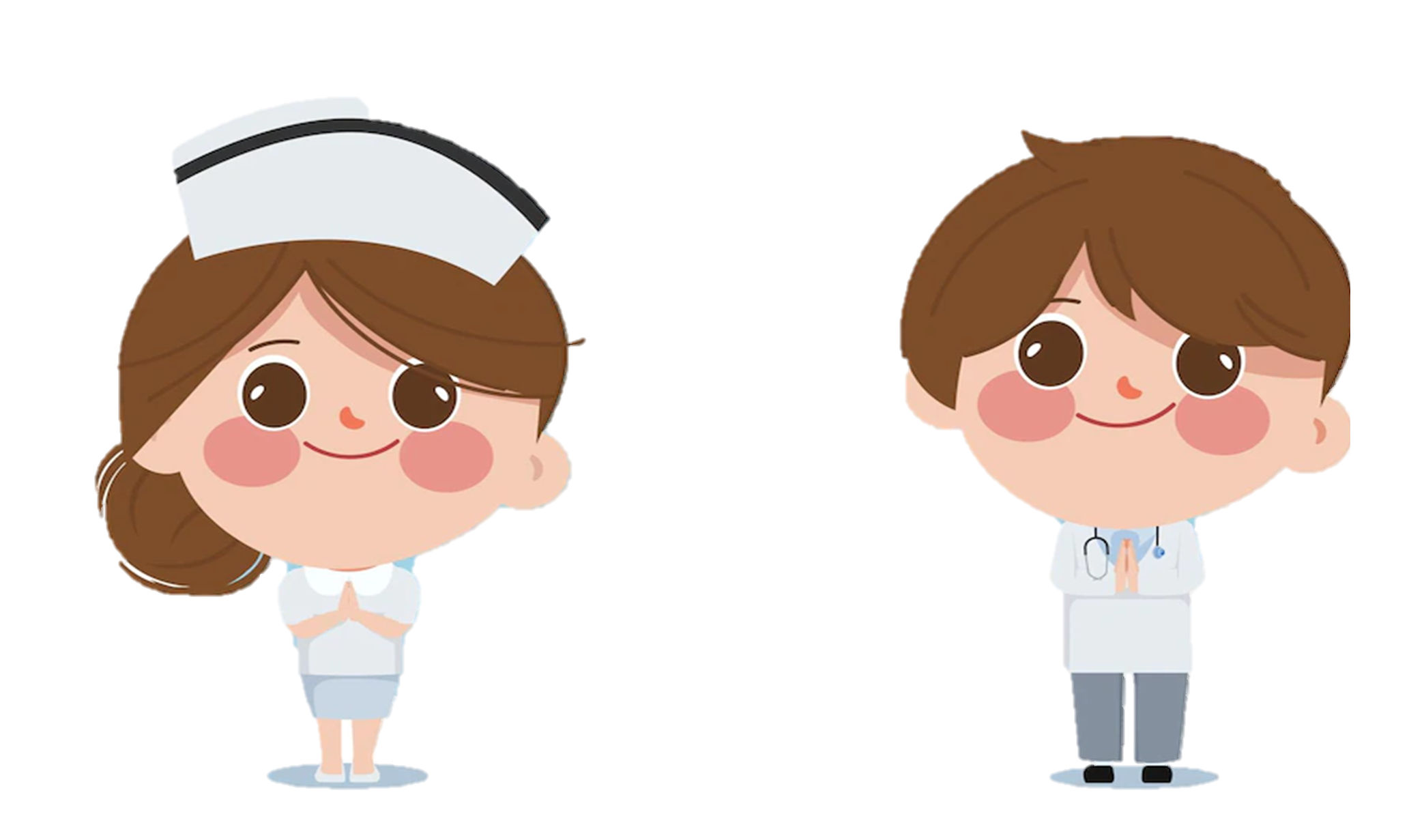 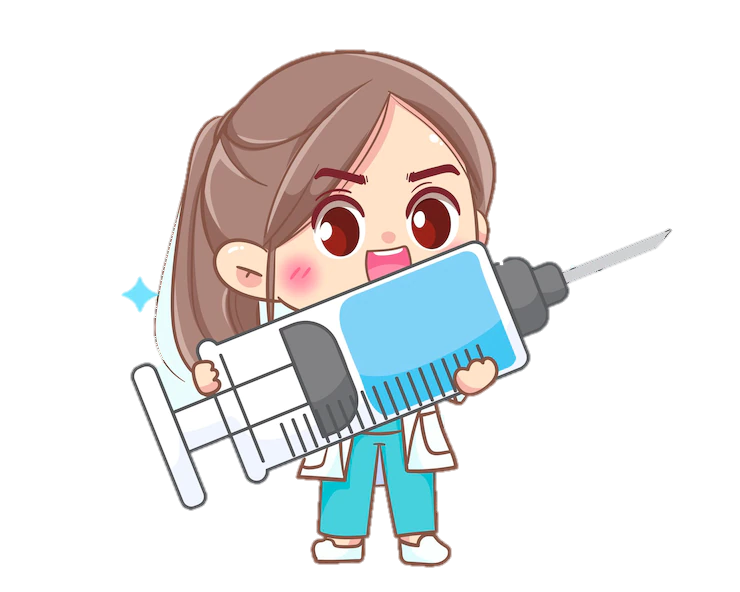 1. Em hãy nhận xét cách cư xử khi buồn hoặc lo lắng của mỗi bạn trong hình dưới đây.
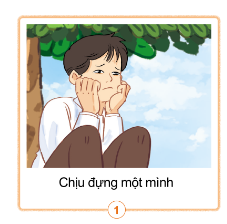 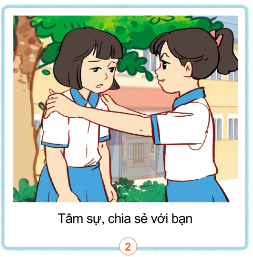 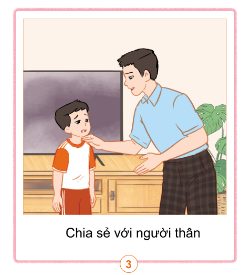 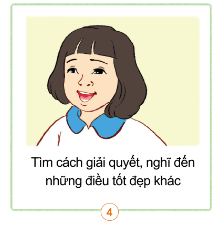 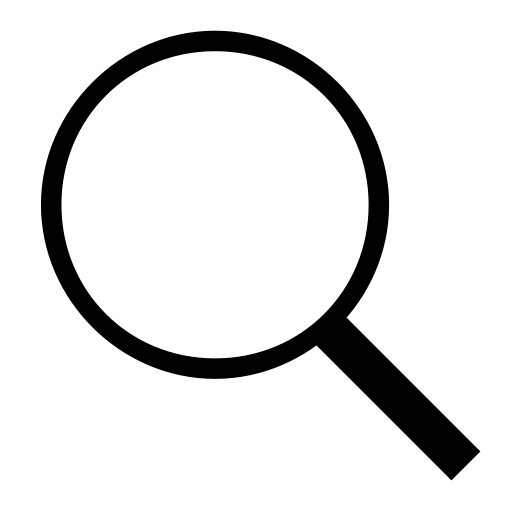 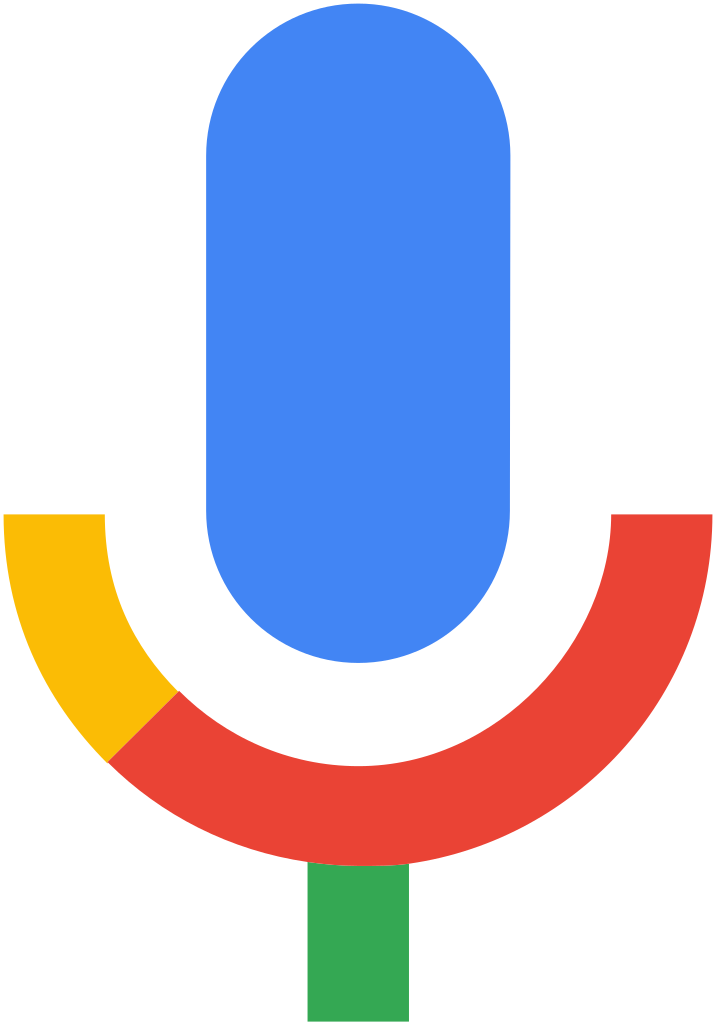 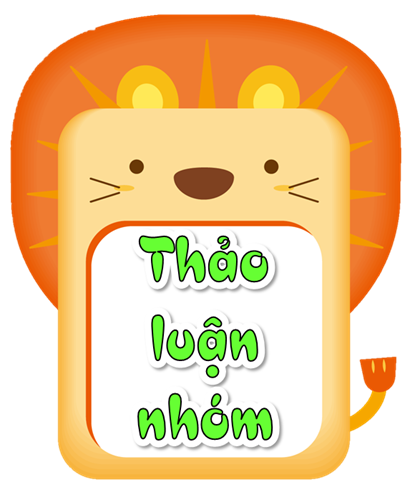 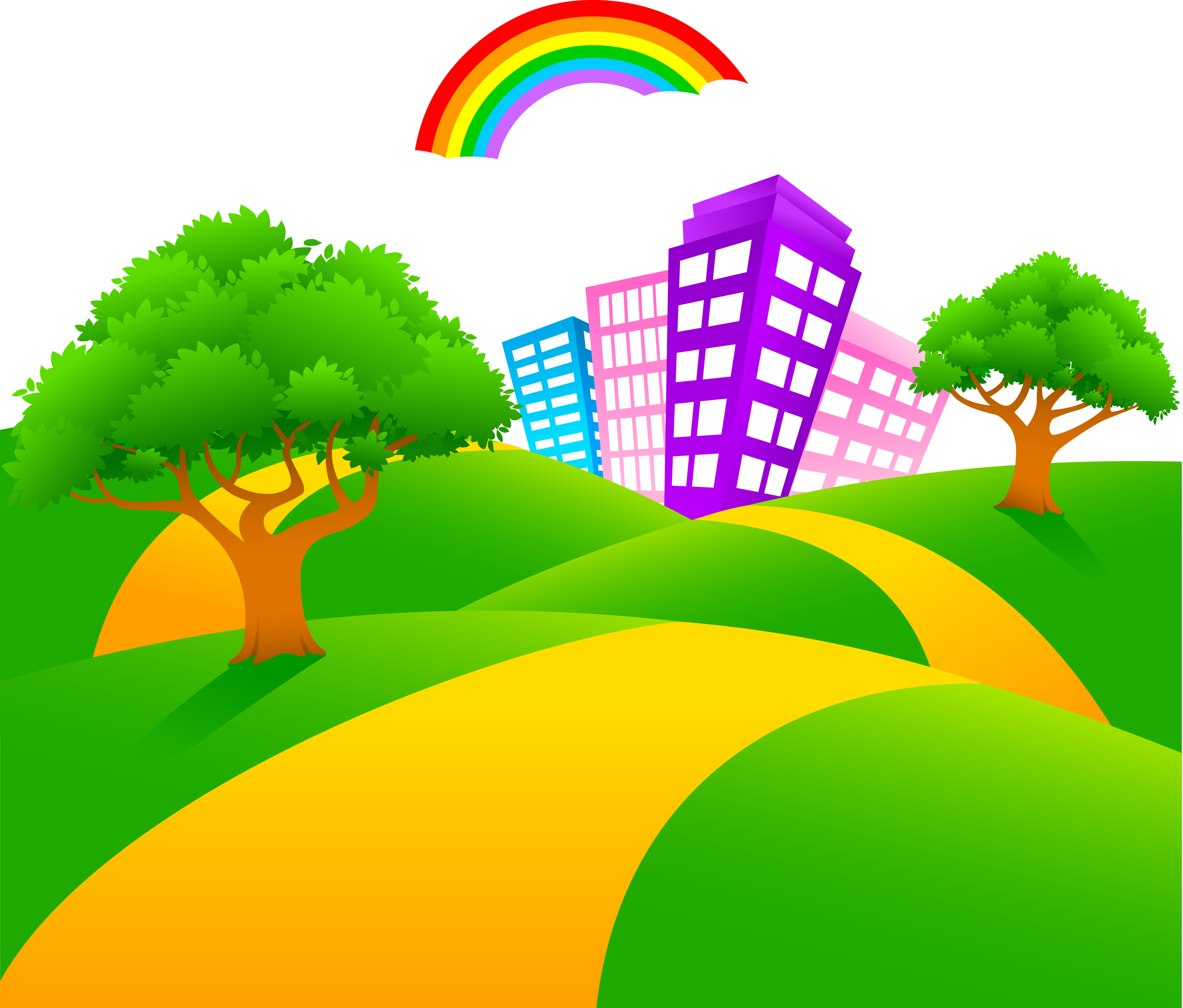 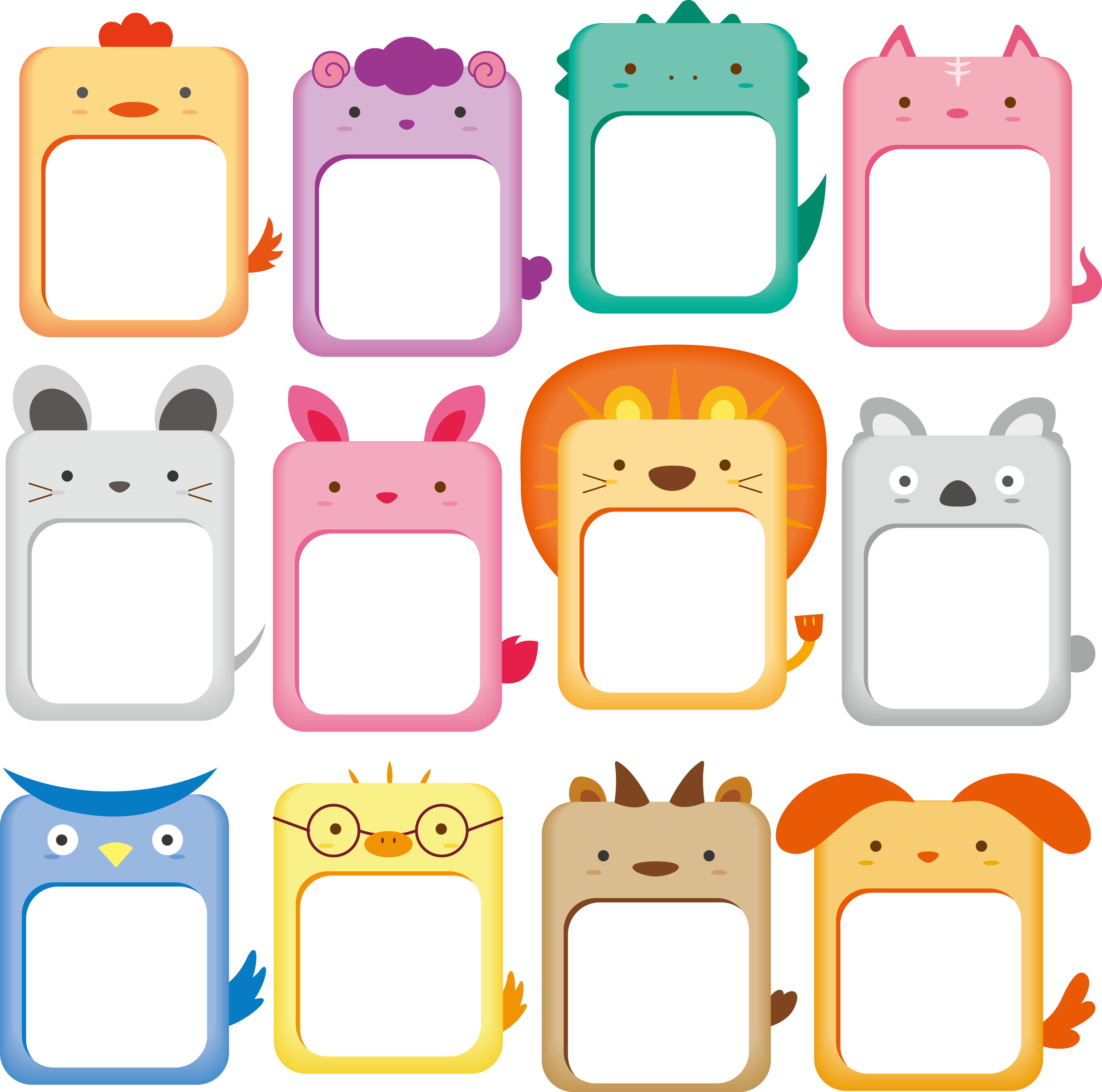 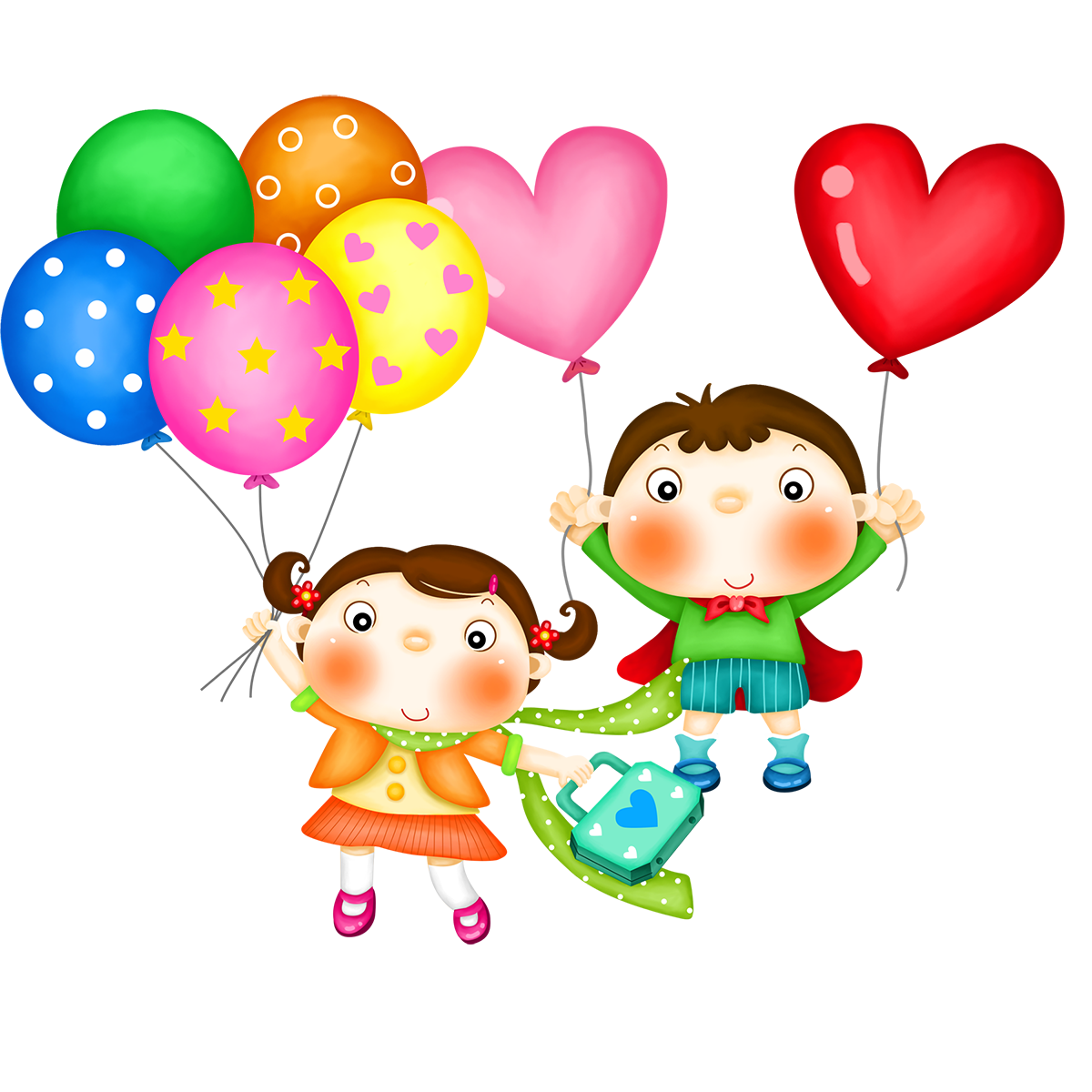 Trình bày trước lớp
Trình bày trước lớp
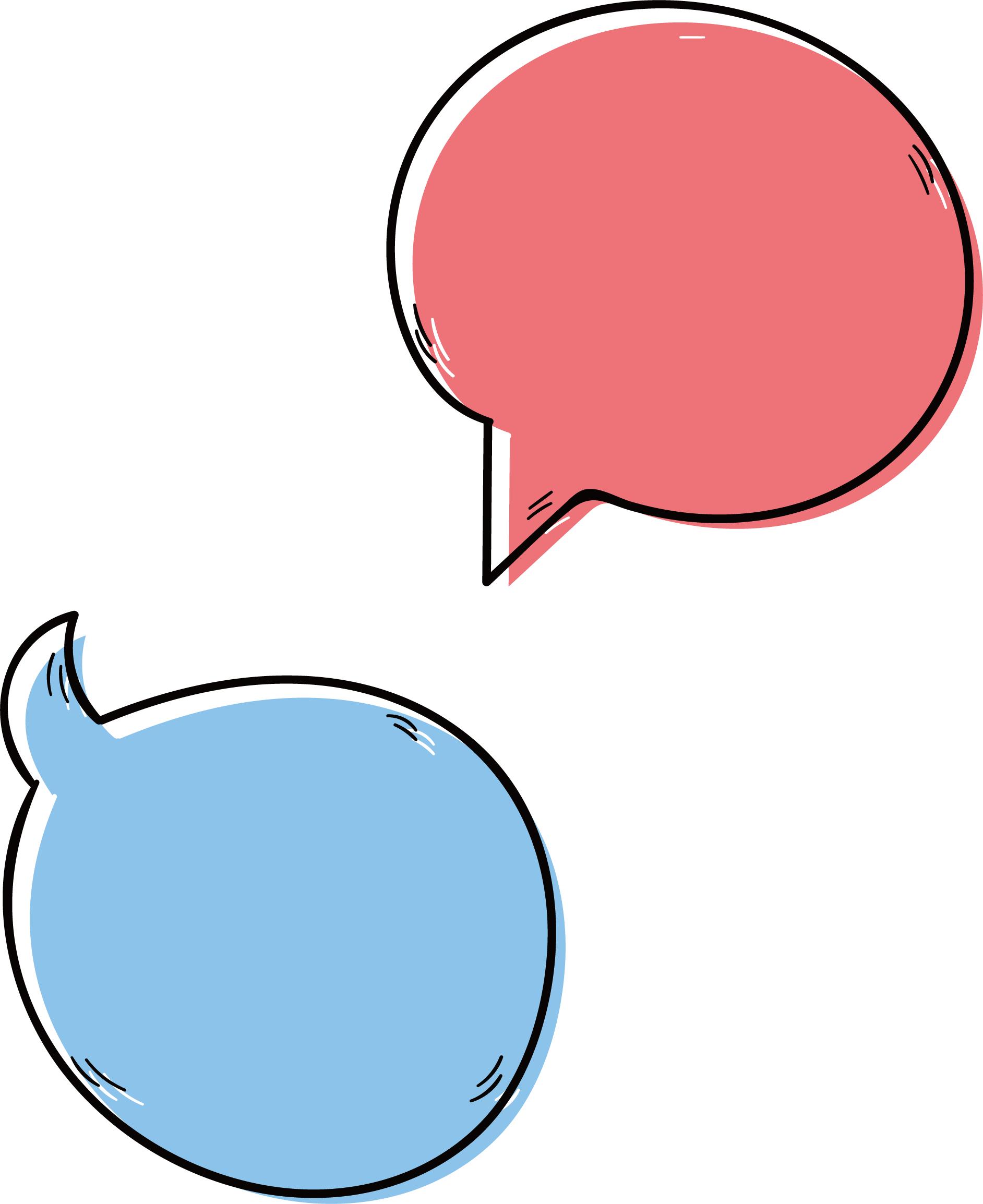 Nhận xét
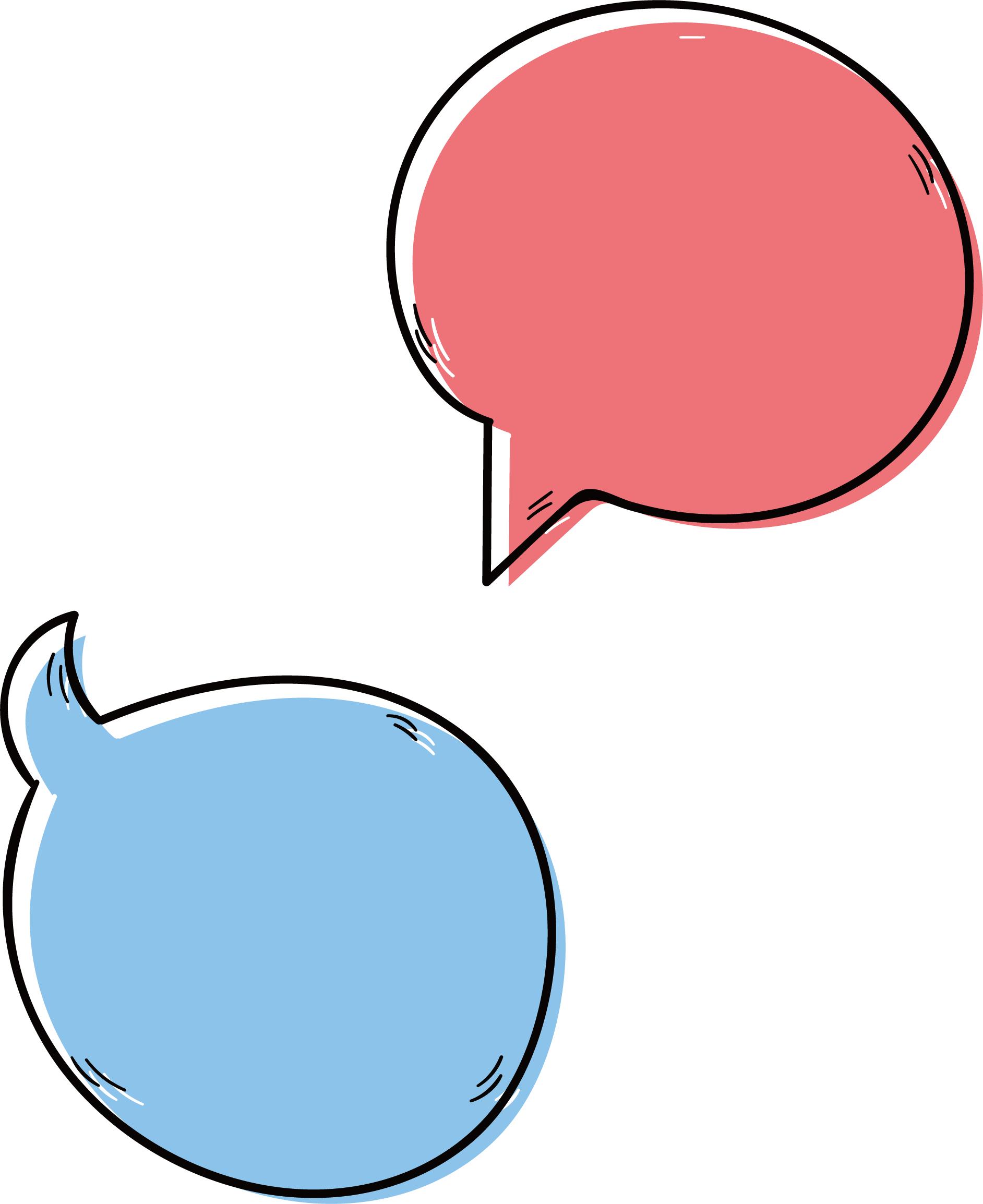 Trình bày
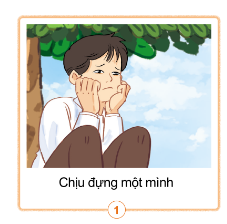 Bạn trong tranh đang buồn nhưng ngồi chịu đựng một mình. Nếu gặp chuyện buồn như bạn em sẽ chia sẻ với người thân hoặc người đáng tin cậy để được họ giúp đỡ.
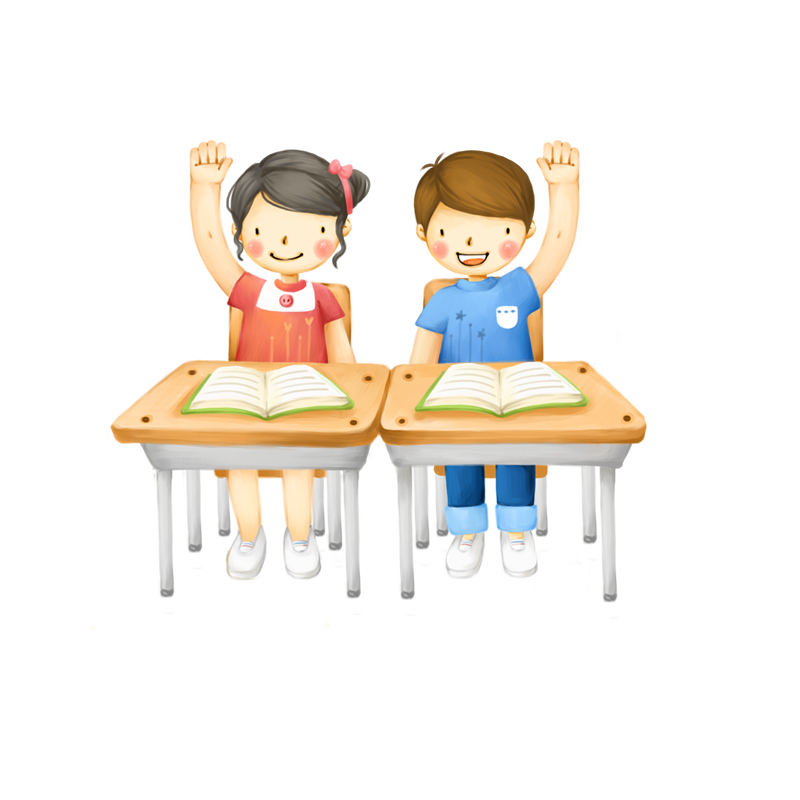 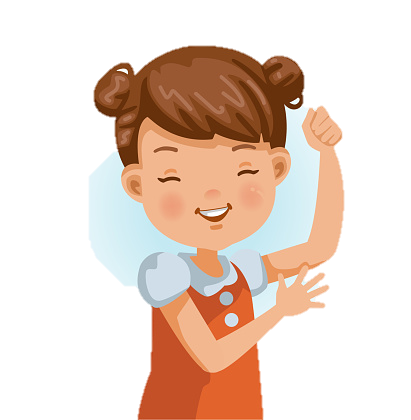 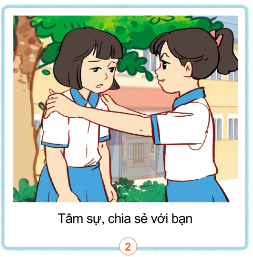 Một bạn nữ đang gặp chuyện buồn và đang chia sẻ với bạn của mình. Nếu gặp chuyện buồn em cũng sẽ tâm sự, chia sẻ với bạn bè hoặc người thân để tìm sự giúp đỡ từ họ.
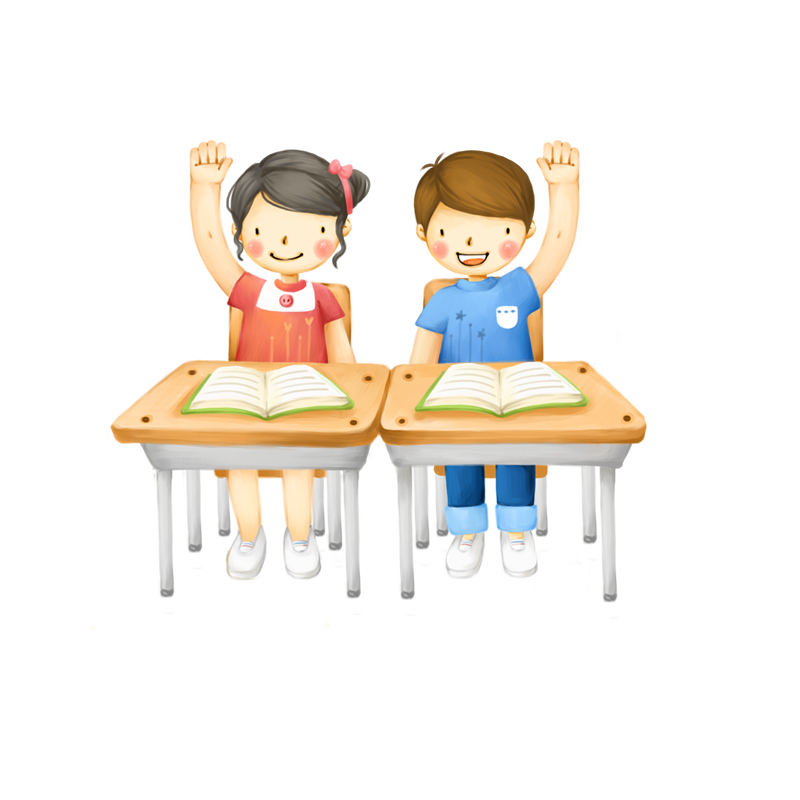 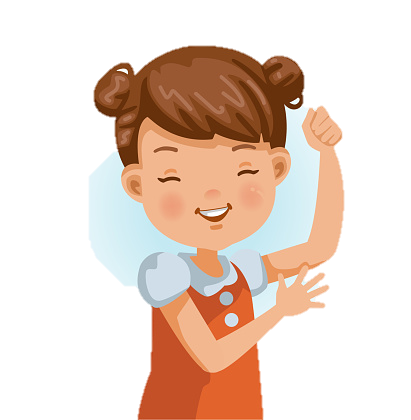 Một bạn nam đang gặp chuyện buồn và chia sẻ với thầy giáo. Nếu em gặp chuyện buồn em cũng sẽ làm giống bạn giúp cho cơ quan thần kinh thoải mái hơn.
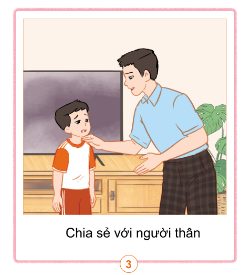 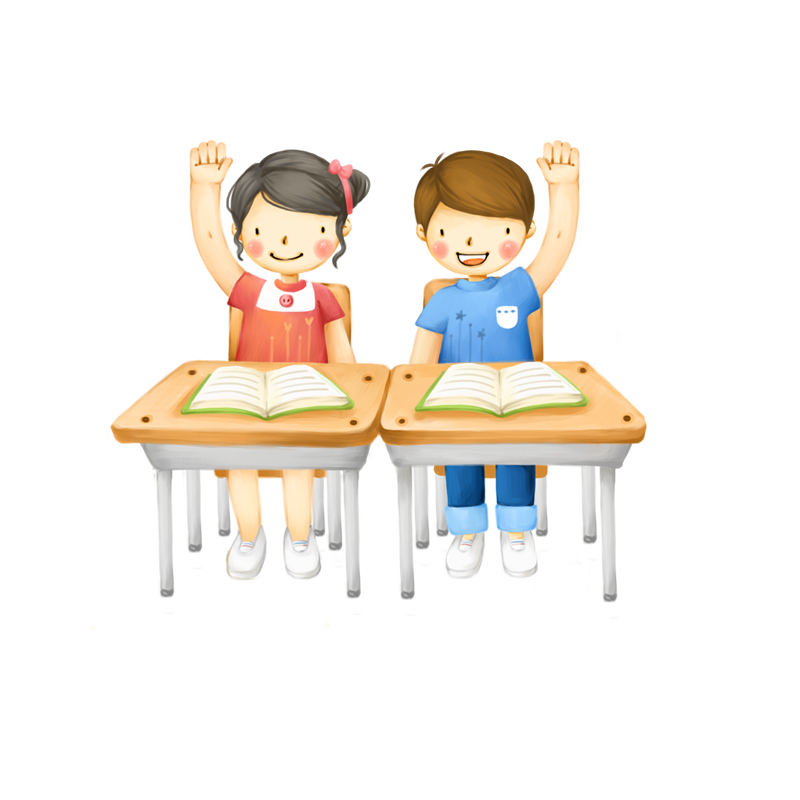 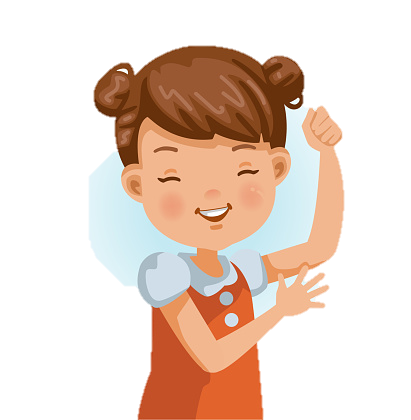 Bạn nữ trong tranh gặp chuyện buồn nhưng vẫn giữ bình tĩnh để tìm cách giải quyết, nghĩ đến những điều tốt đẹp để cơ quan thần kinh bớt căng thẳng.
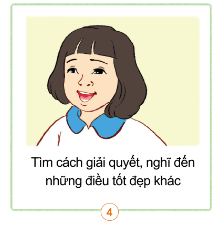 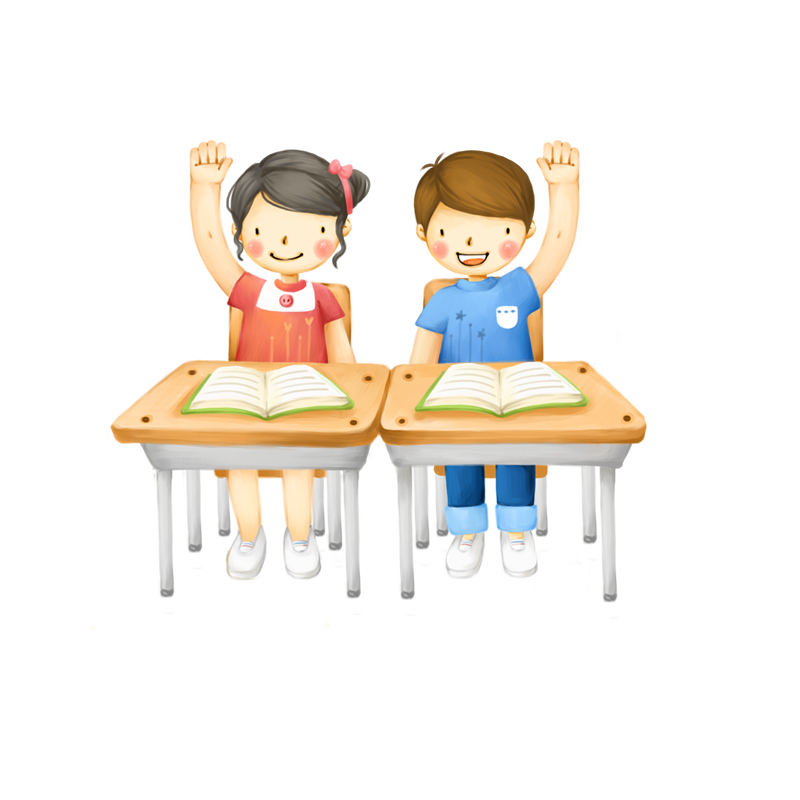 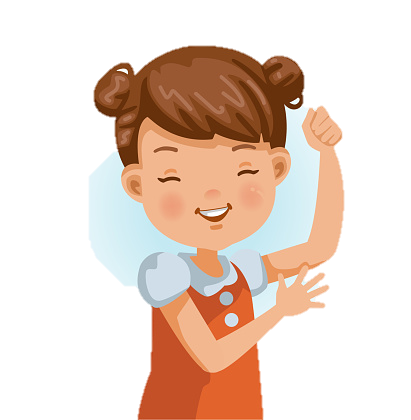 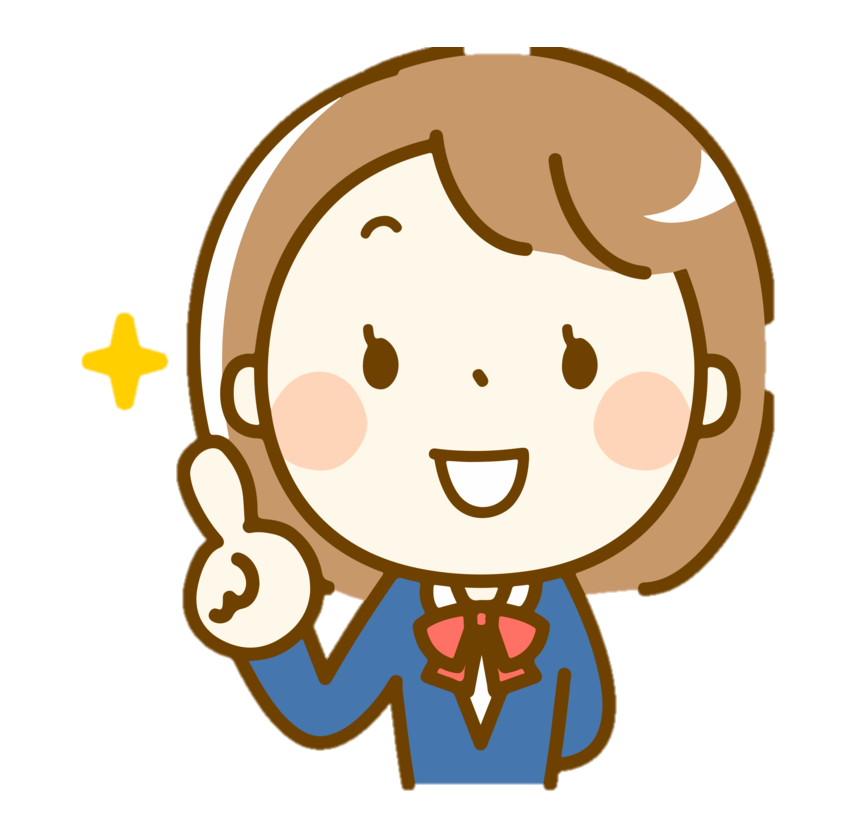 Nếu gặp chuyện buồn, em xử lí như thế nào? Vì sao?
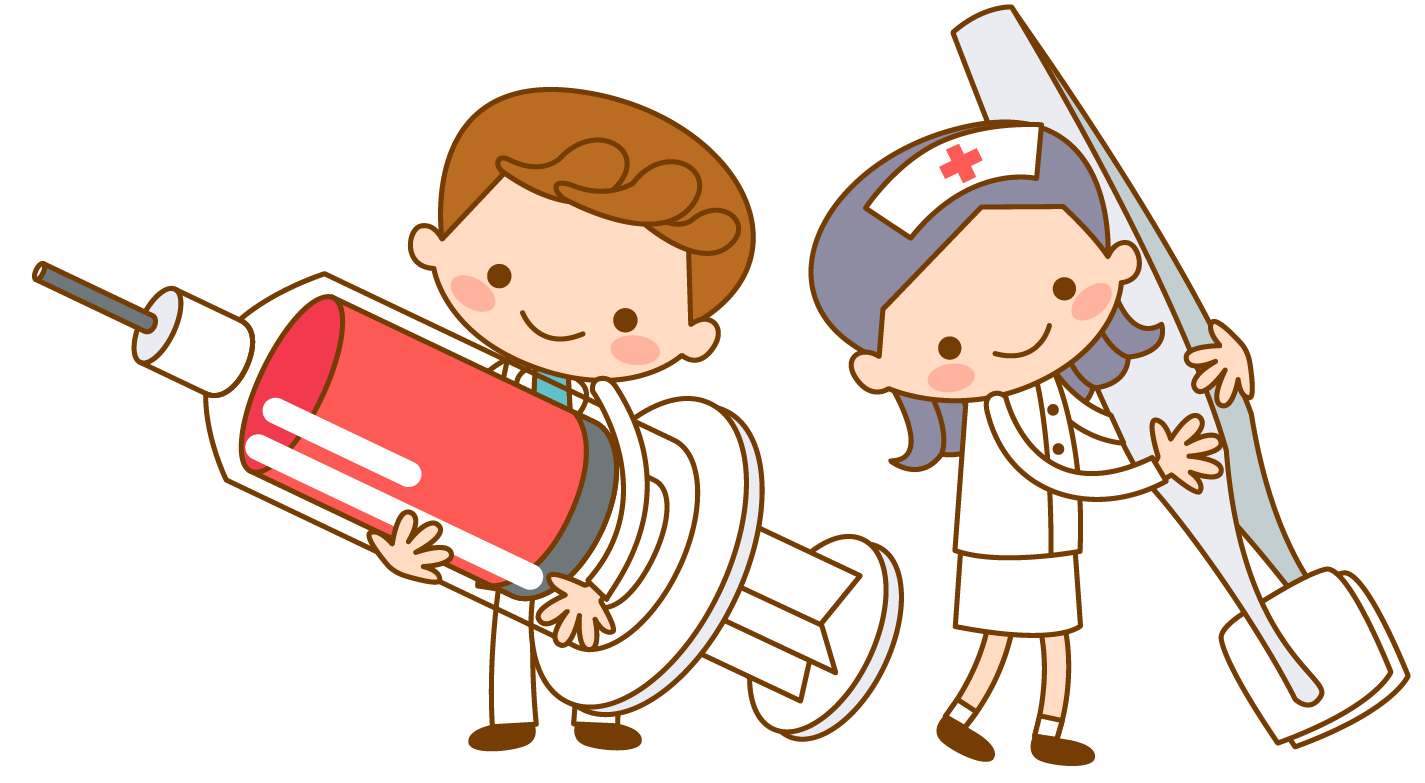 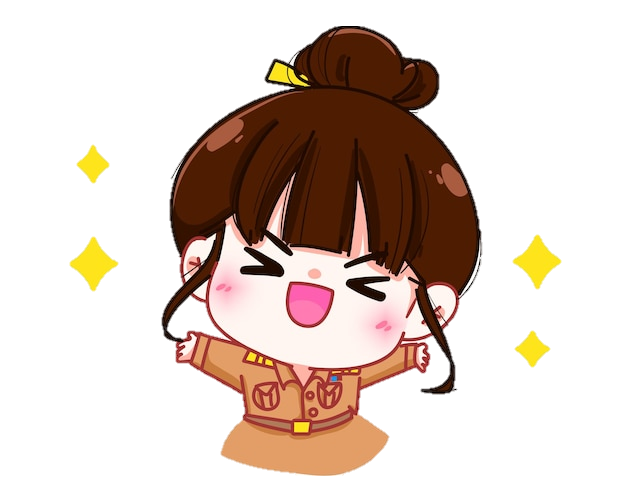 Những cảm xúc vui buồn, lo lắng, căng thẳng  đều ảnh hưởng đến cơ quan thần kinh.
Để bảo vệ cơ quan thần kinh, duy trì được sức khỏe tinh thần, chúng ta cần tập thói quen suy nghĩ và hành động tích cực như tự tin, yêu thương, đoàn kết,...
Khi gặp điều gì lo lắng, buồn phiền, chúng ta có thể sẻ chia với những người tin cậy để được giúp đỡ.
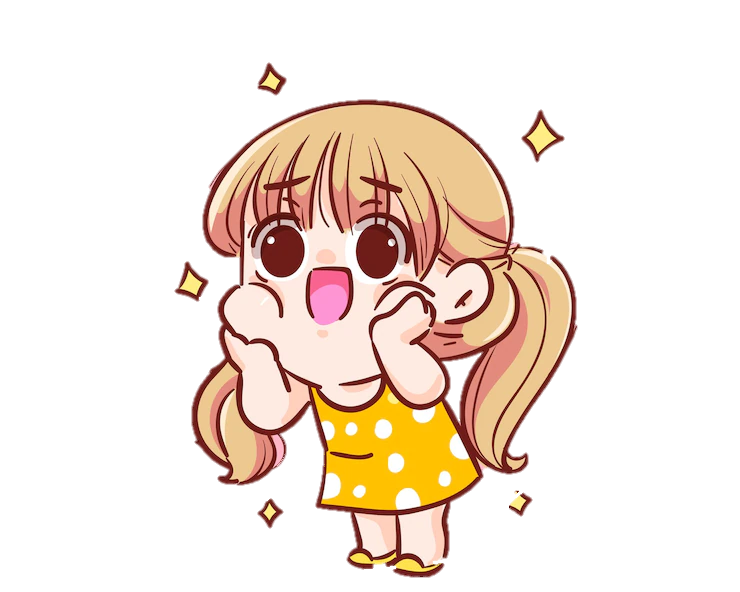 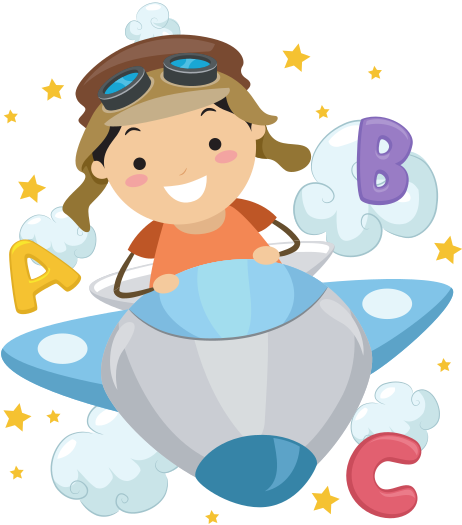 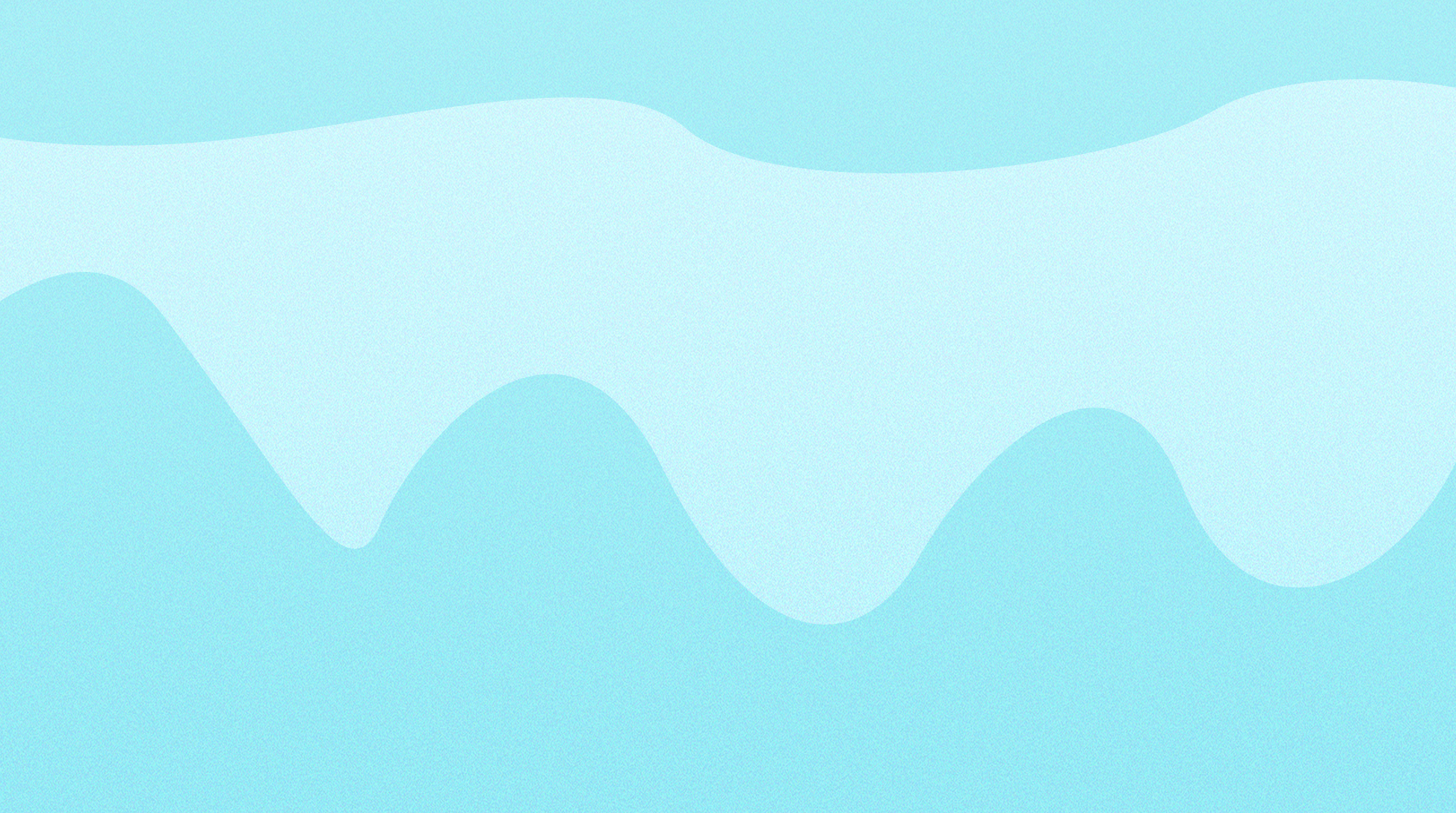 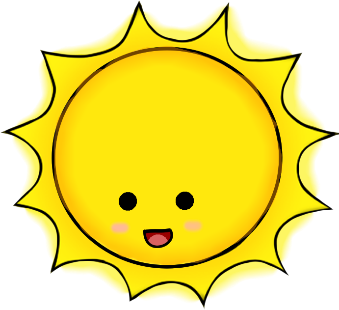 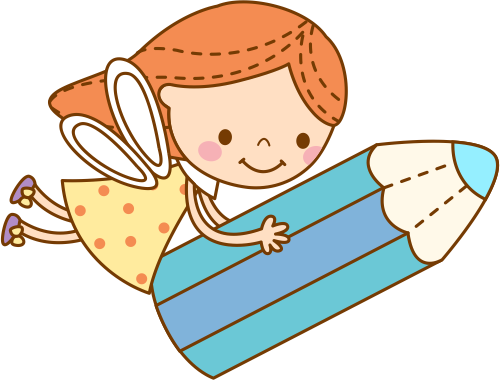 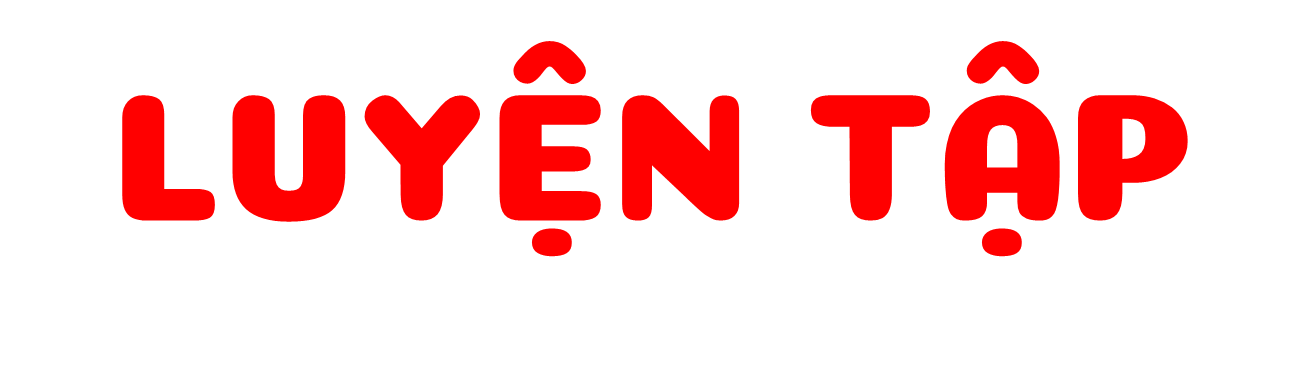 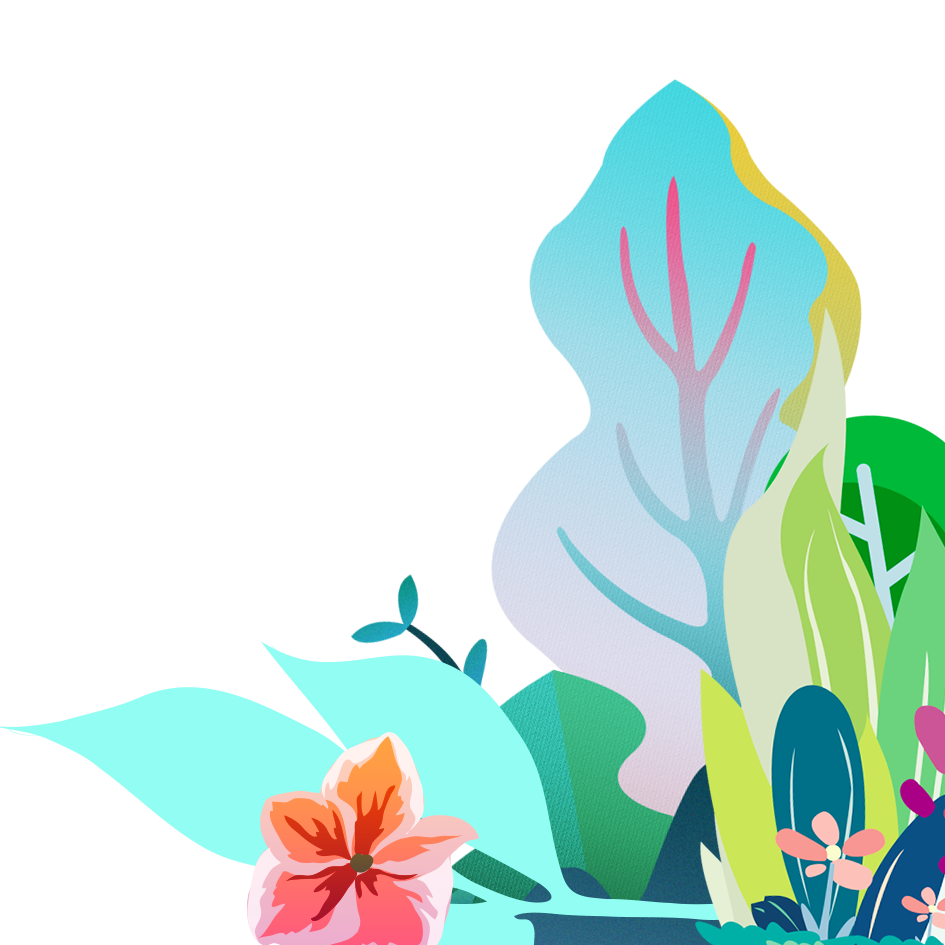 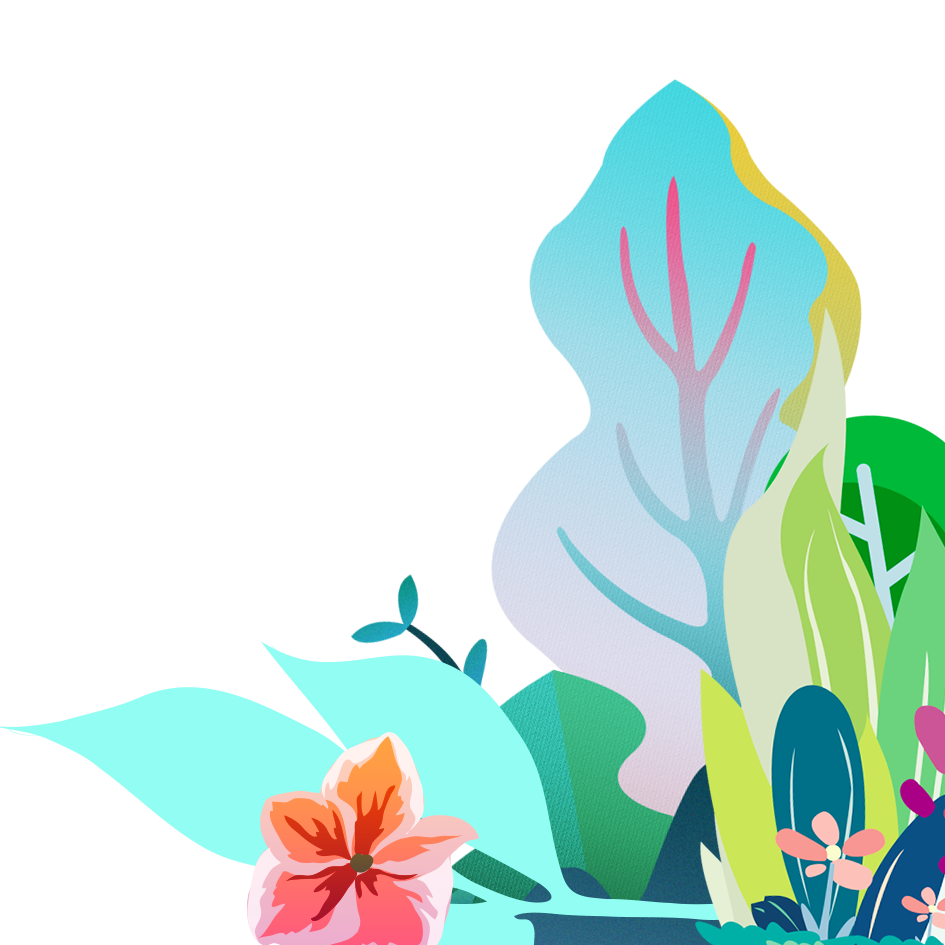 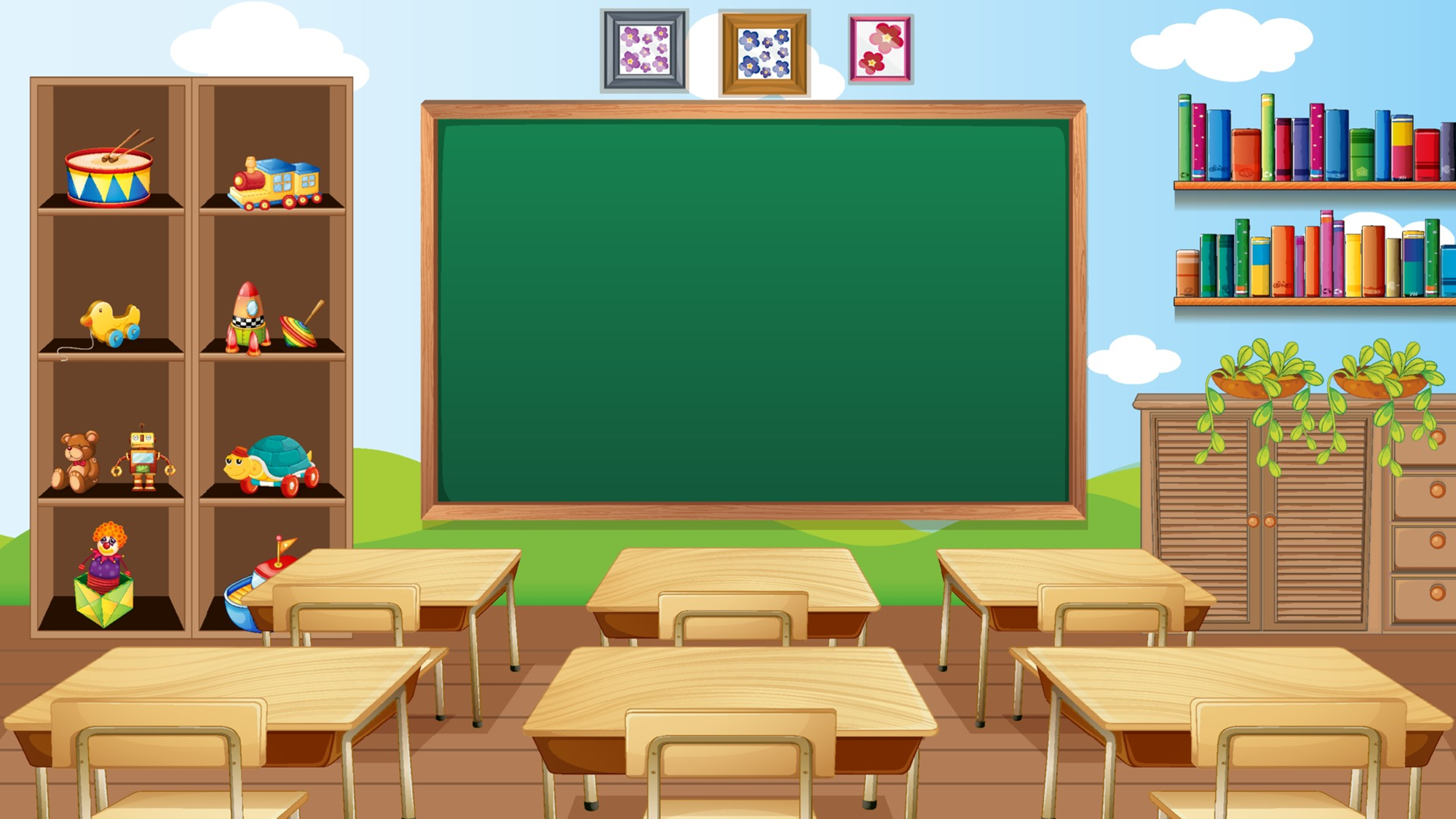 2. Xác định hoạt động có lợi đối với cơ quan thần kinh
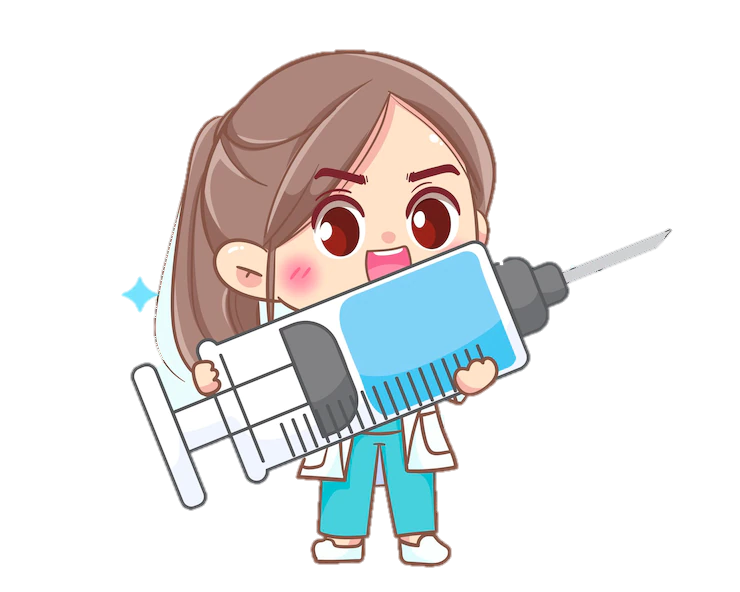 Hãy chia sẻ về ích lợi của mỗi hoạt động trong các hình dưới đây đối với cơ quan thần kinh.
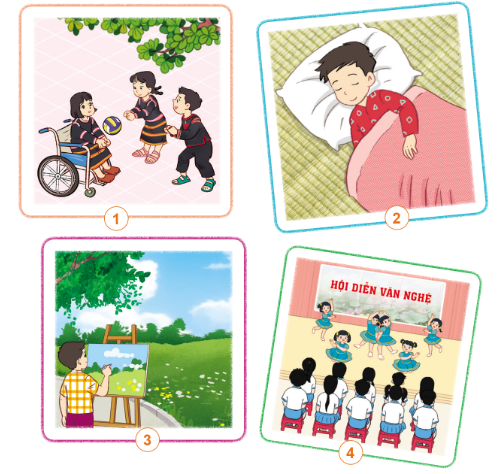 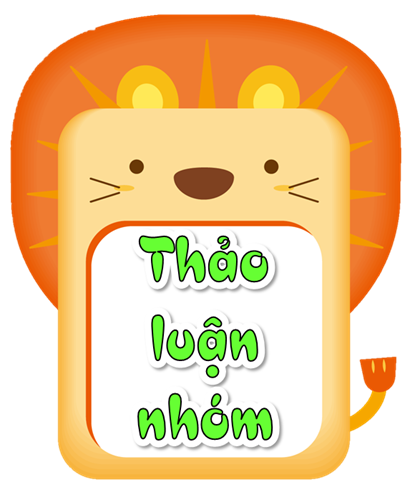 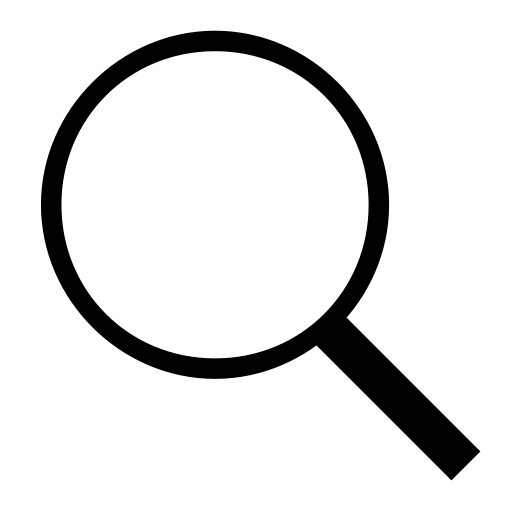 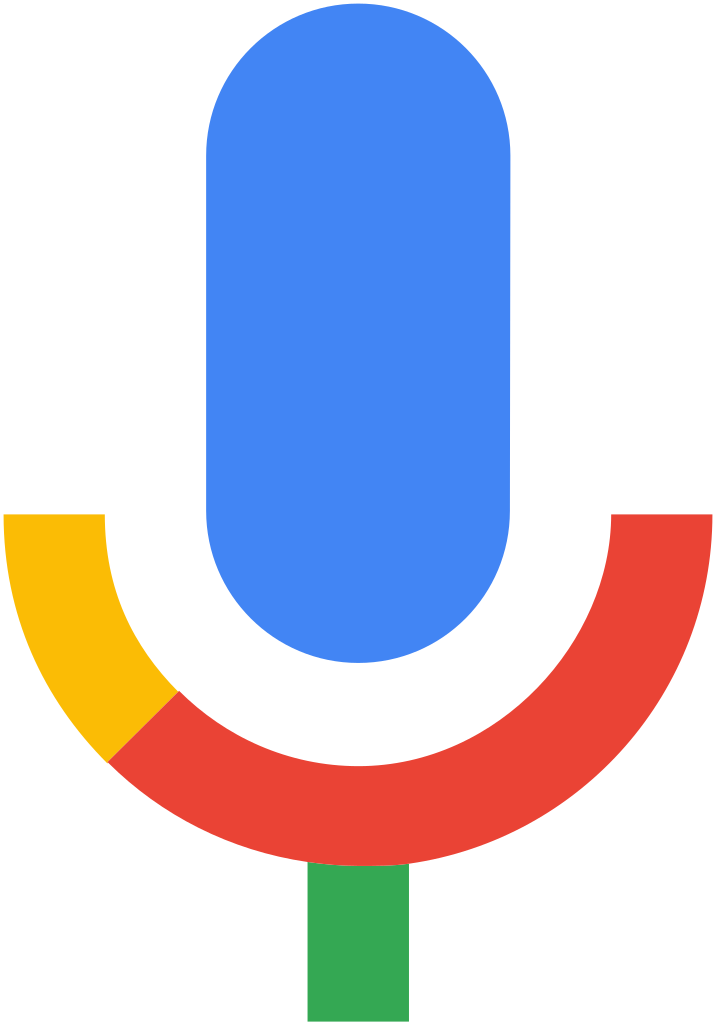 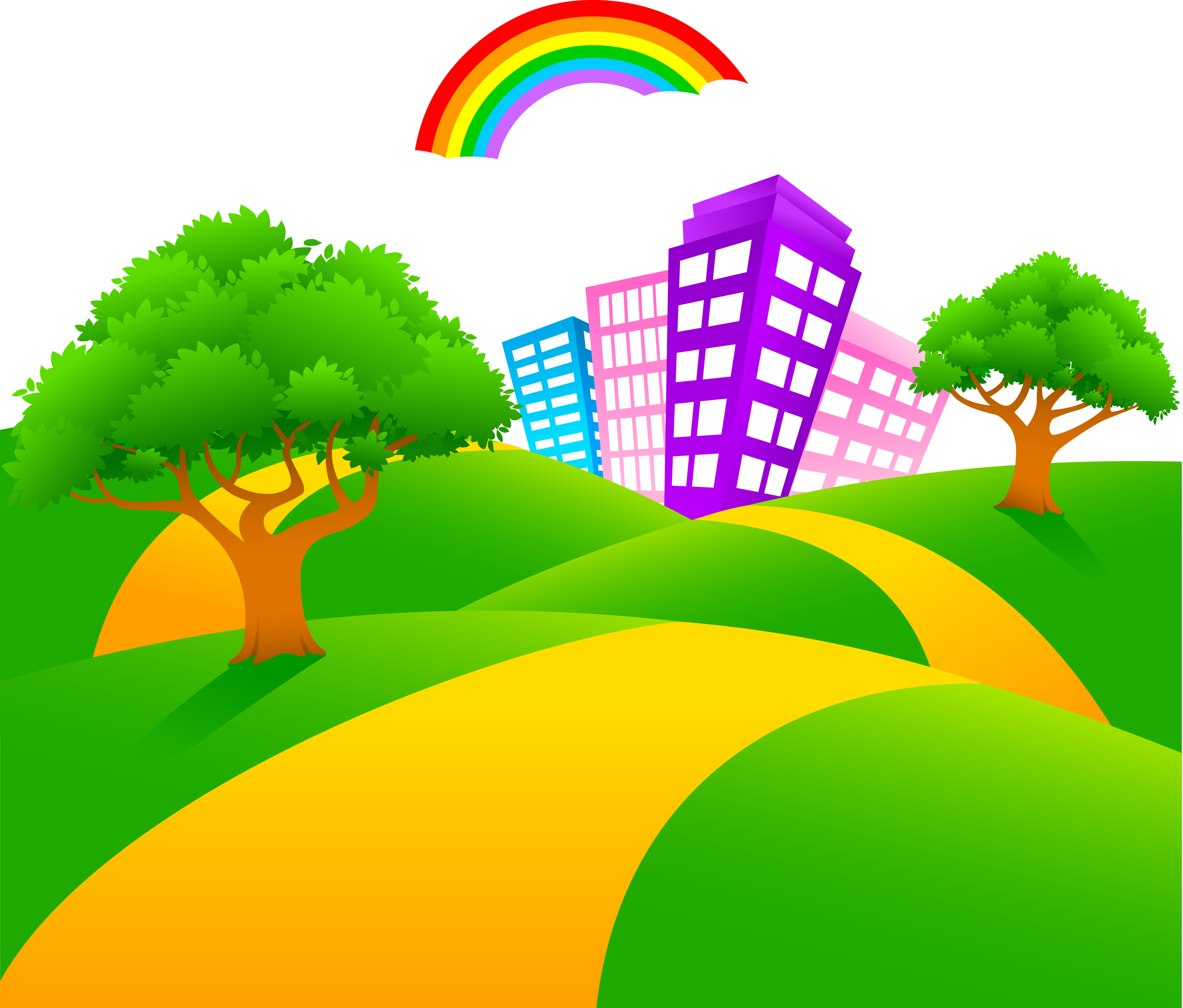 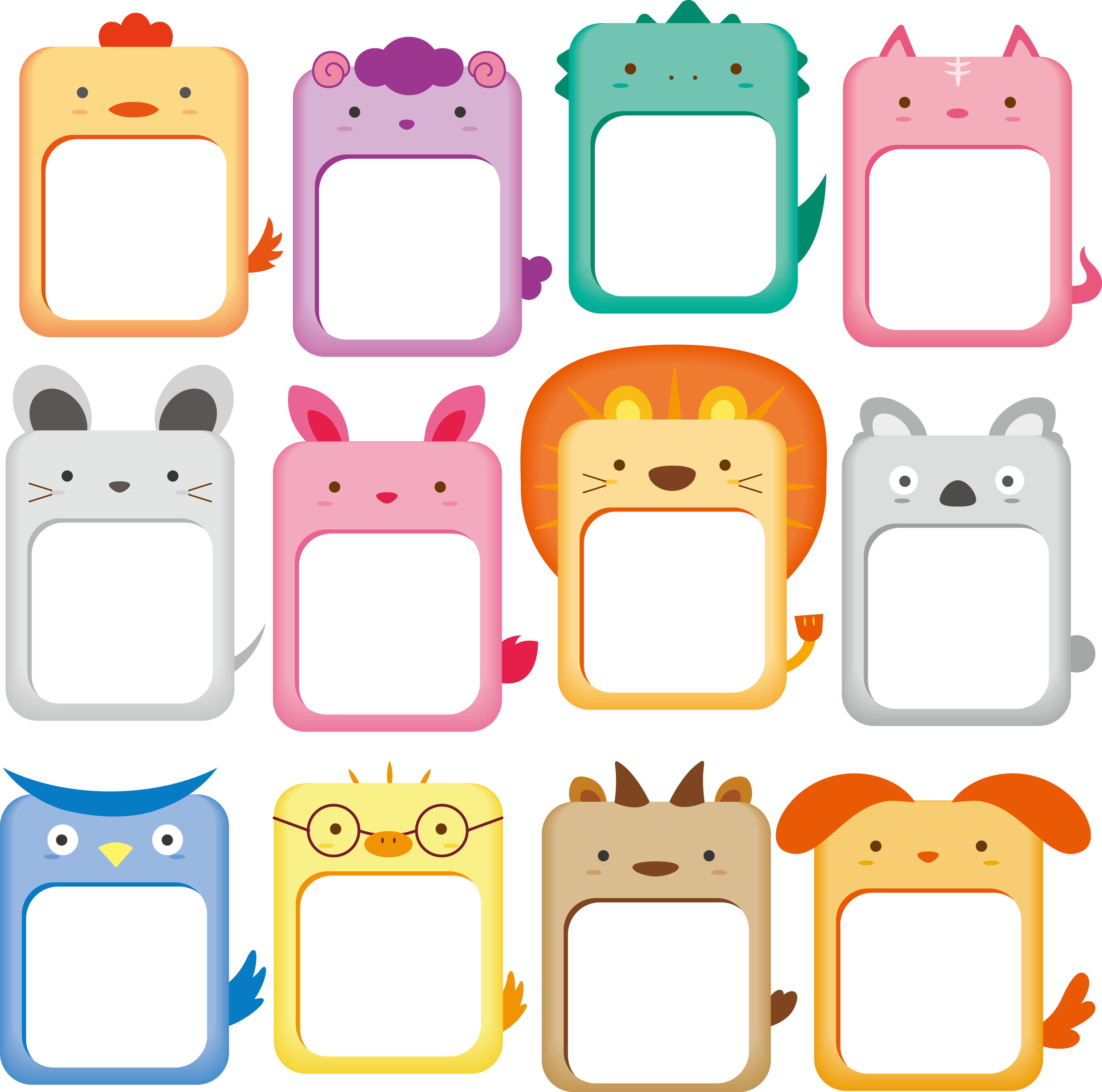 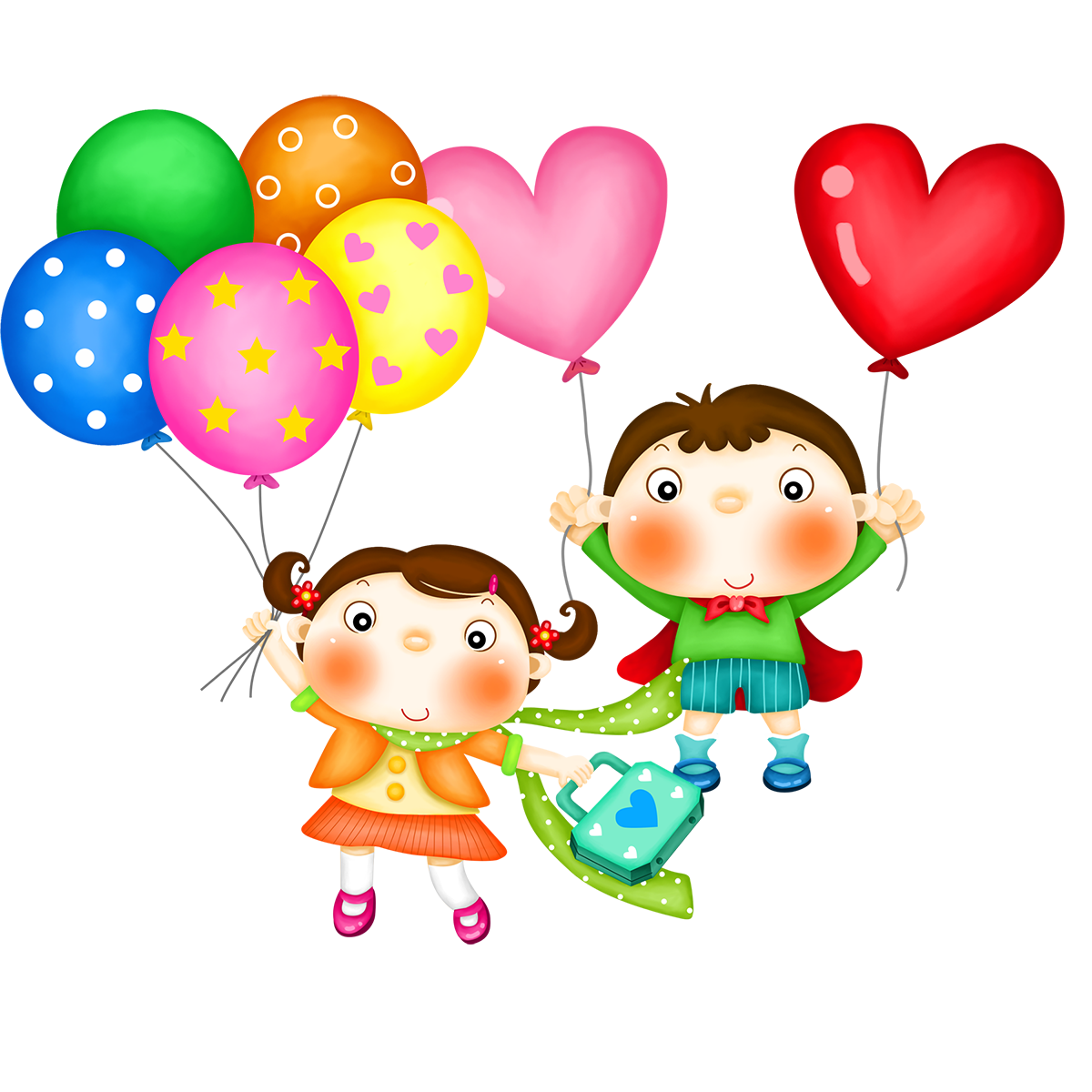 Trình bày trước lớp
Trình bày trước lớp
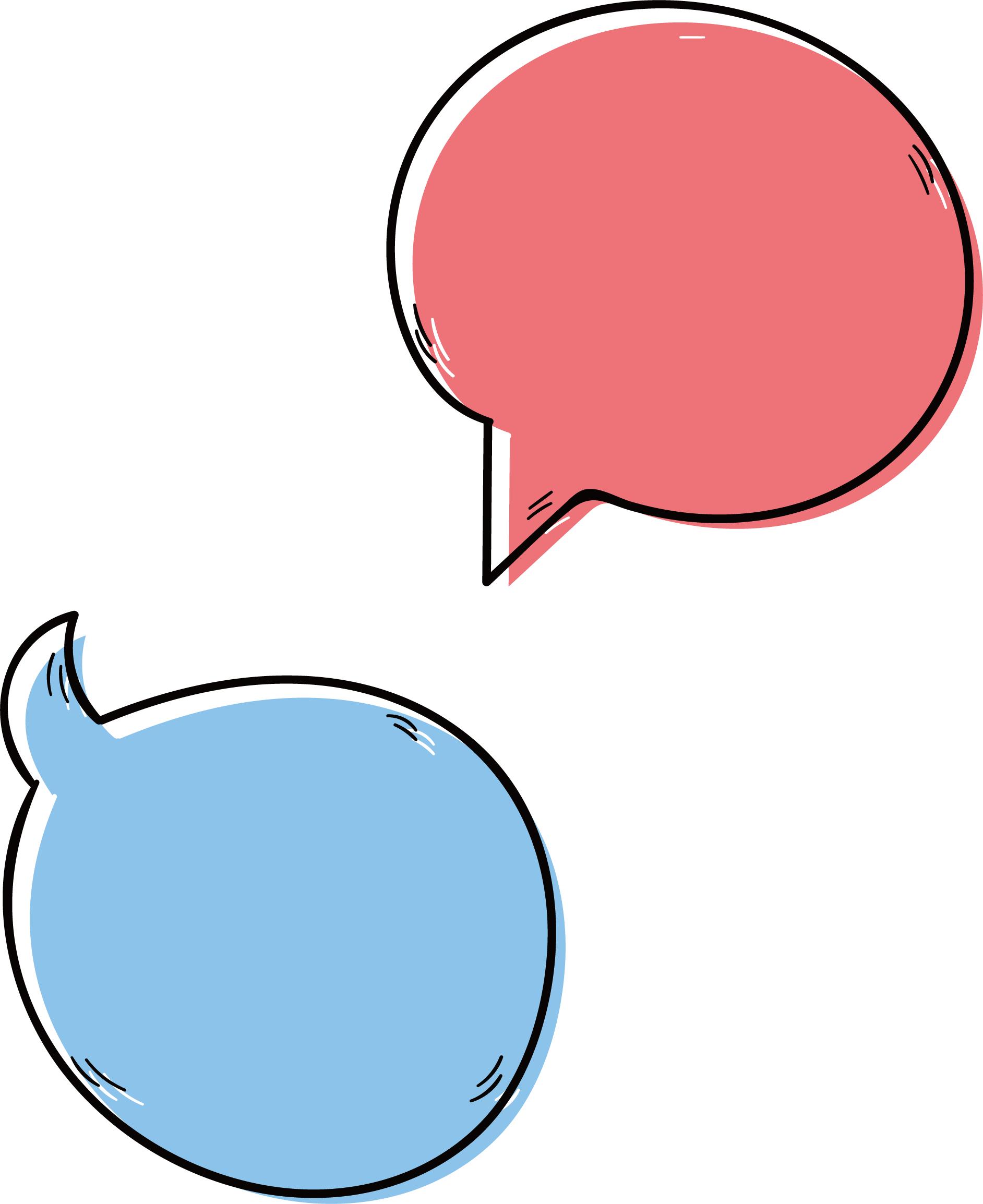 Nhận xét
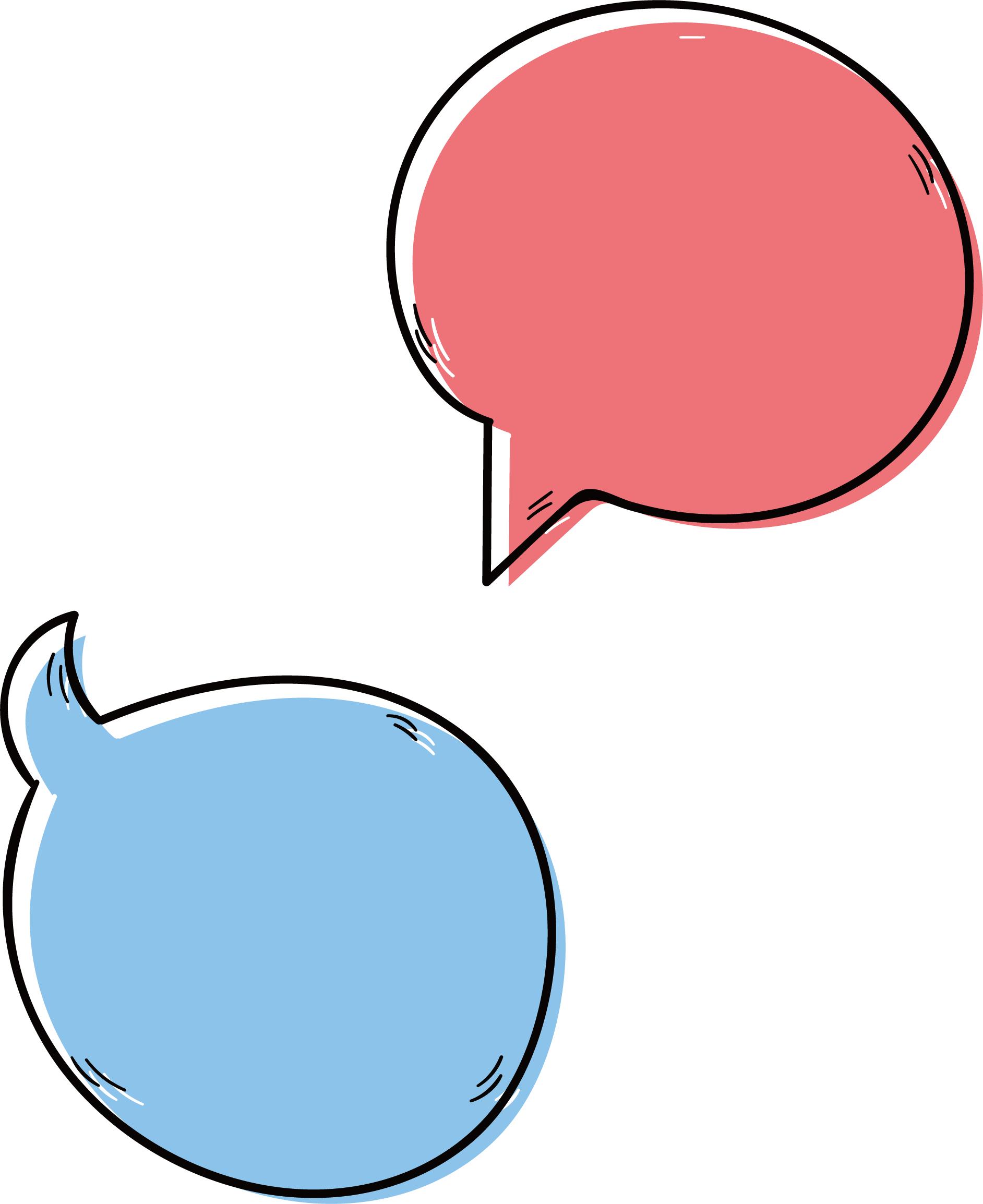 Trình bày
Chơi bóng là hoạt động có lợi đối với cơ quan thần kinh giúp thần kinh thư giãn, bớt căng thẳng, cải thiện chức năng nhận thức của não.
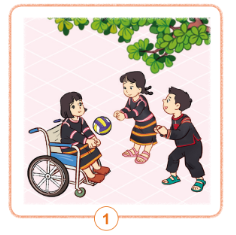 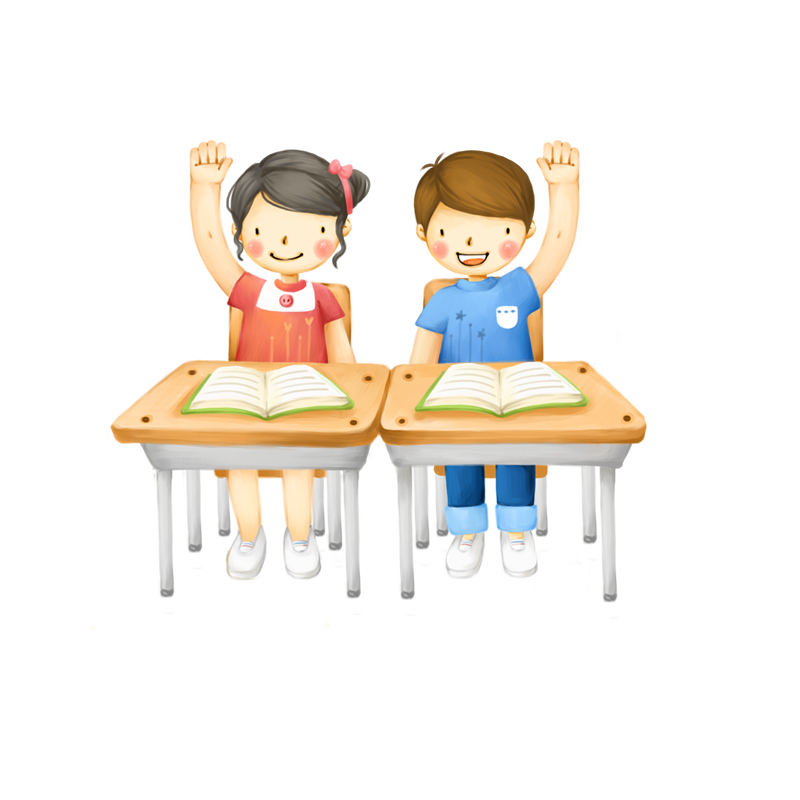 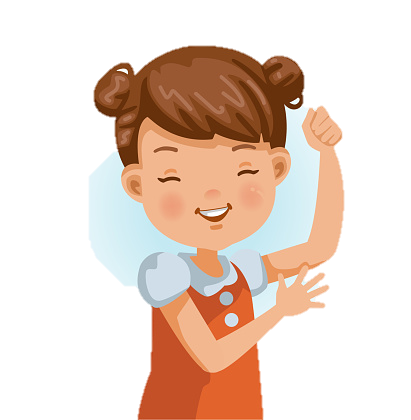 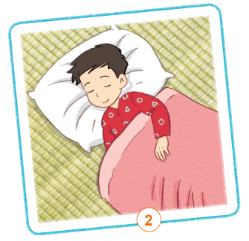 Ngủ là lúc cơ quan thần kinh được nghỉ ngơi.
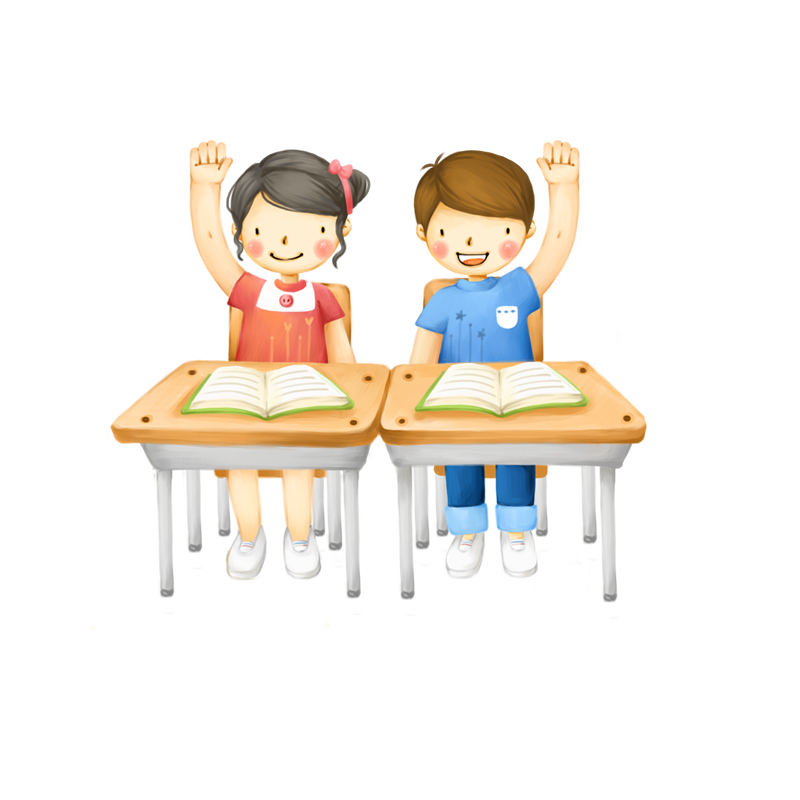 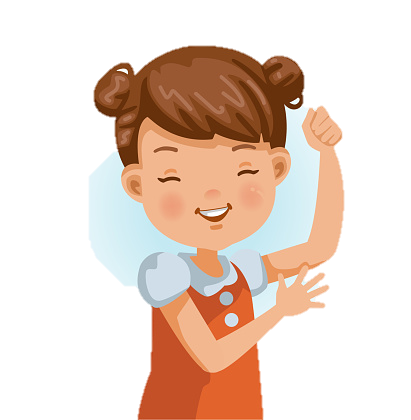 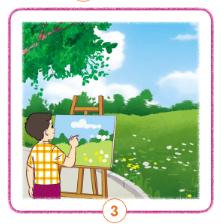 Vẽ tranh giúp não kích thích, hoạt động tích cực, giúp tăng cường trí nhớ và tư duy sáng tạo.
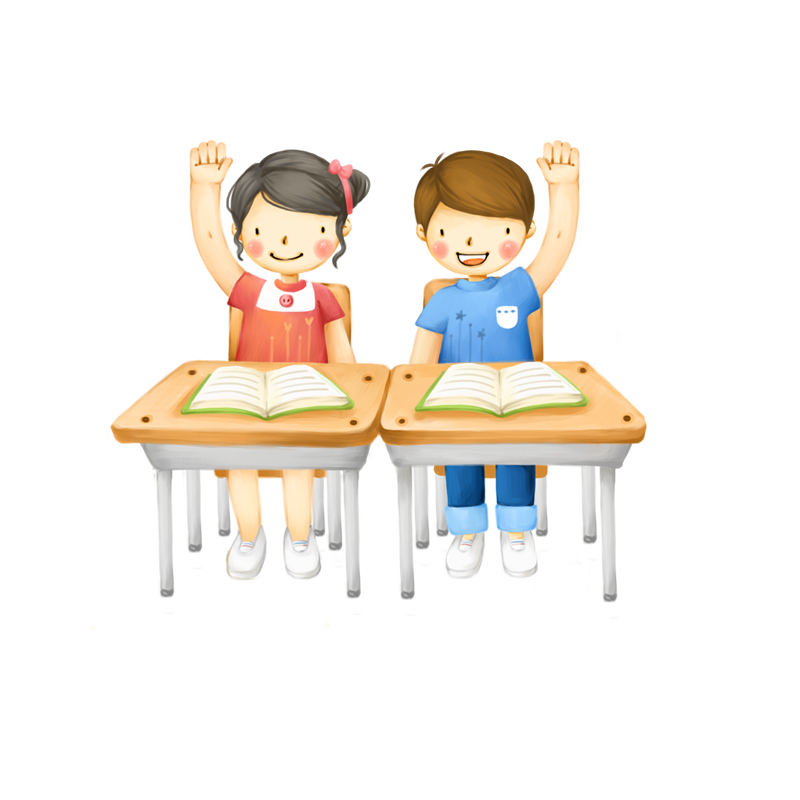 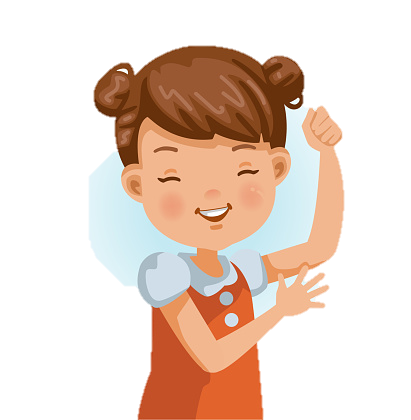 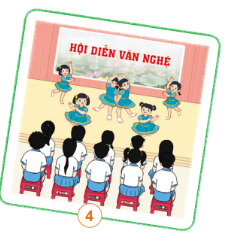 Xem văn nghệ giúp thư giãn, thần kinh bớt căng thẳng, giải trí.
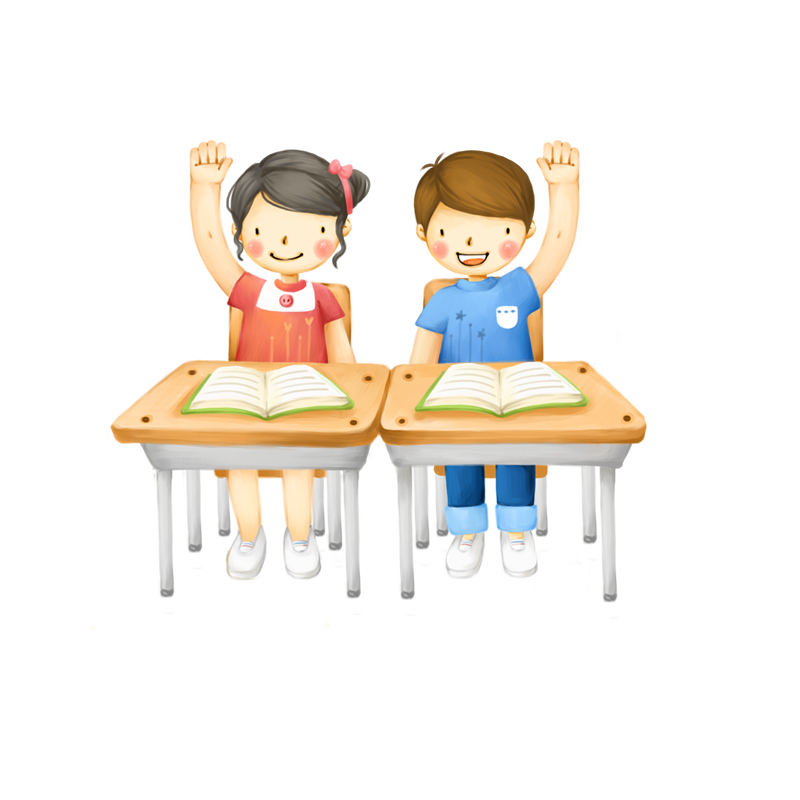 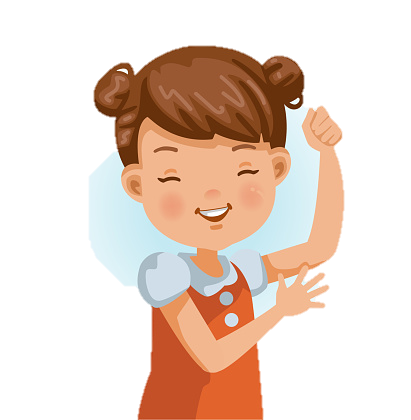 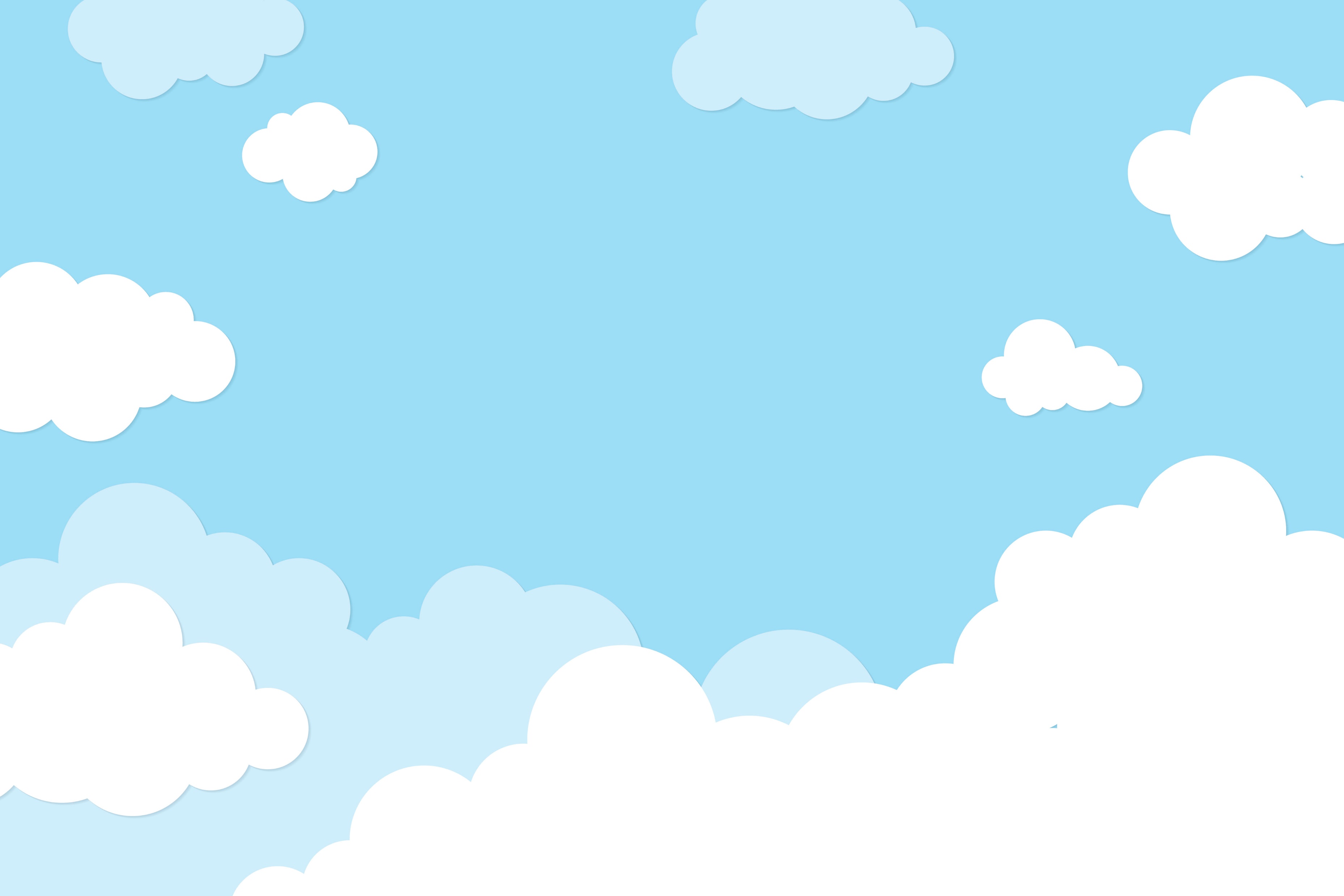 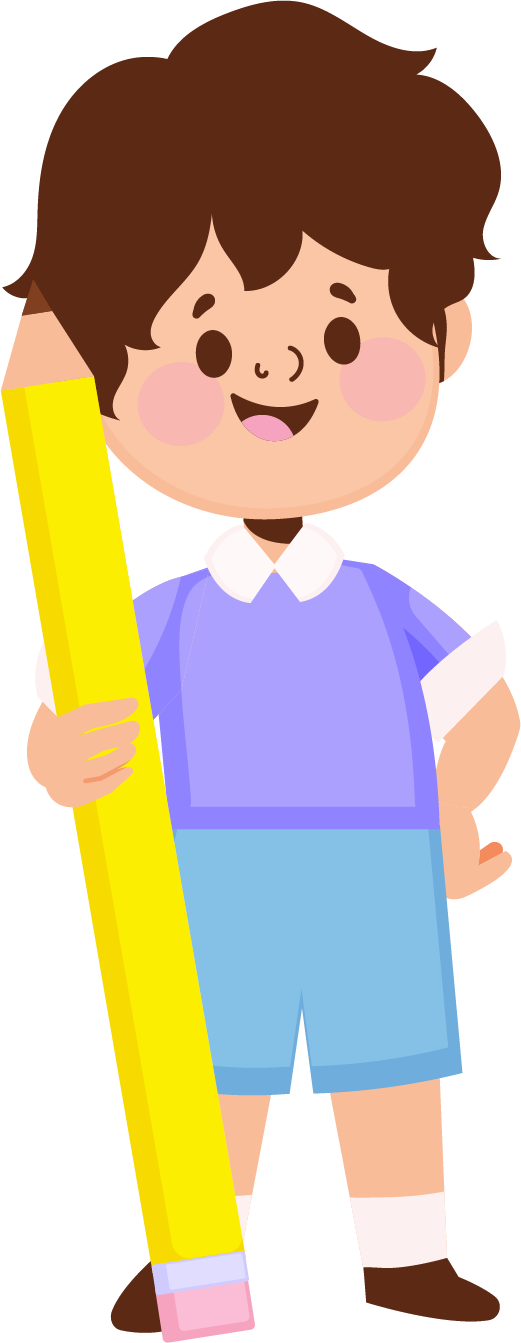 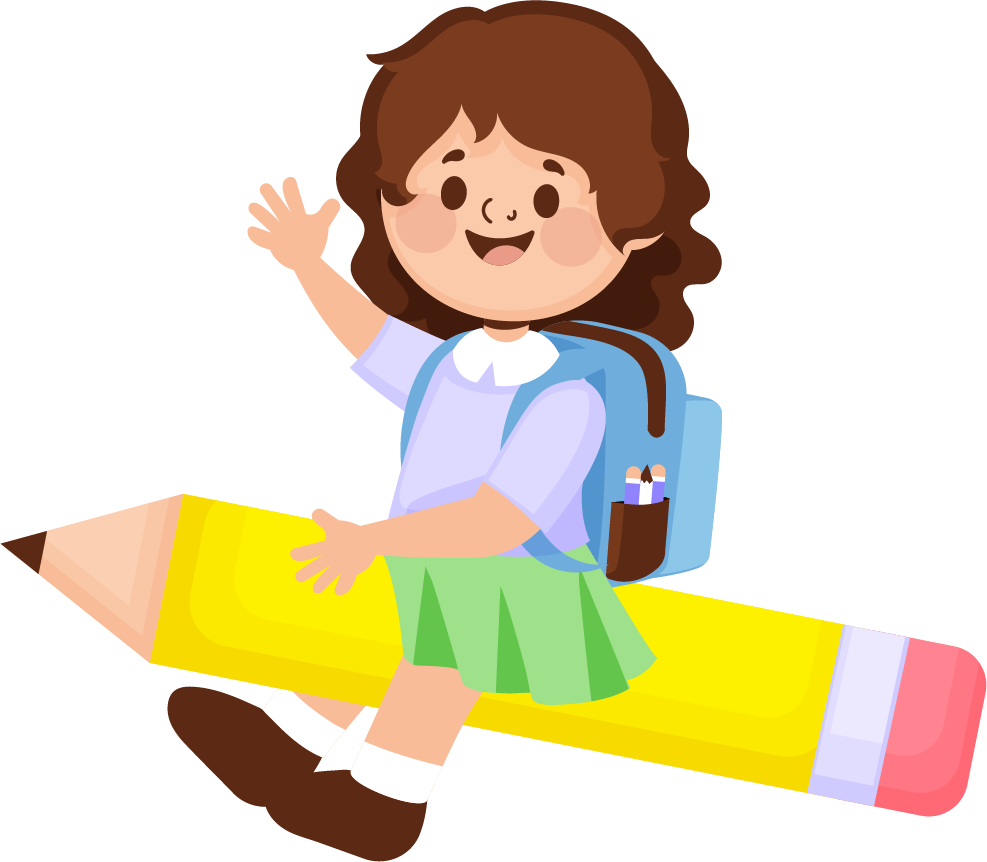 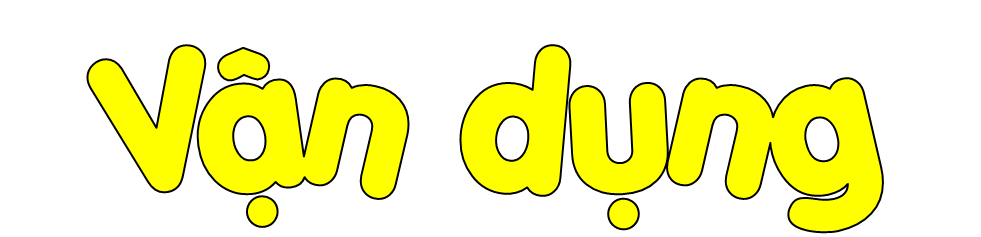 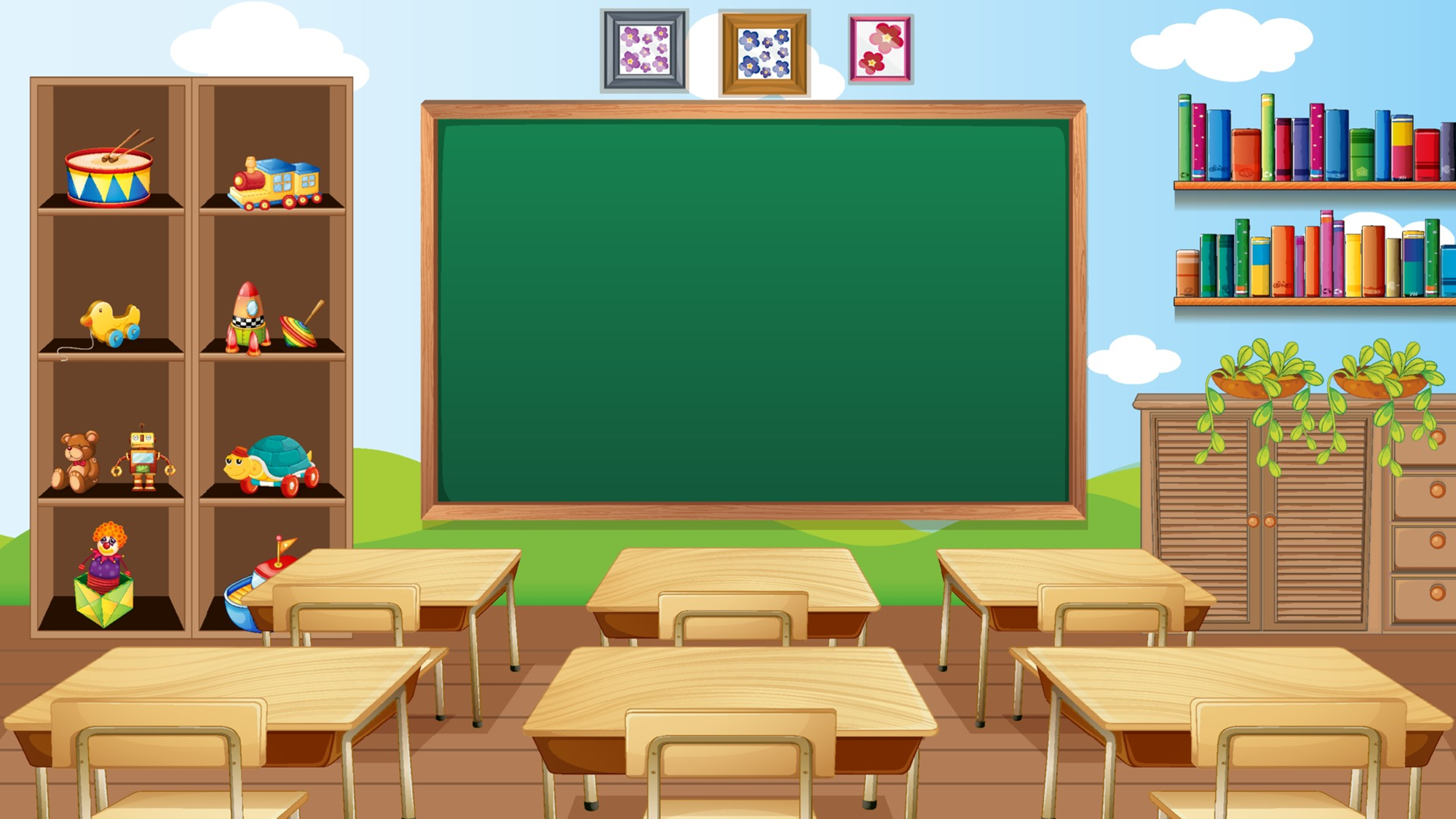 3. Thực hành lập thời gian biểu
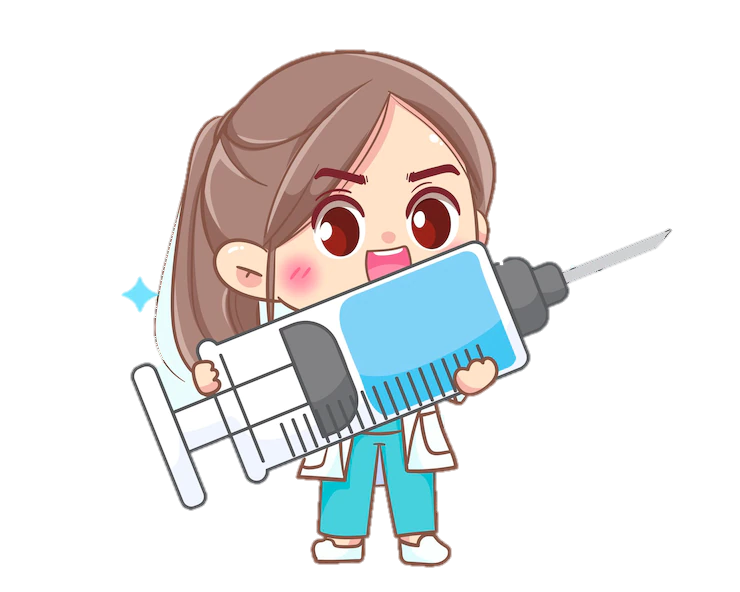 Lập thời gian biểu của em theo gợi ý dưới đây.
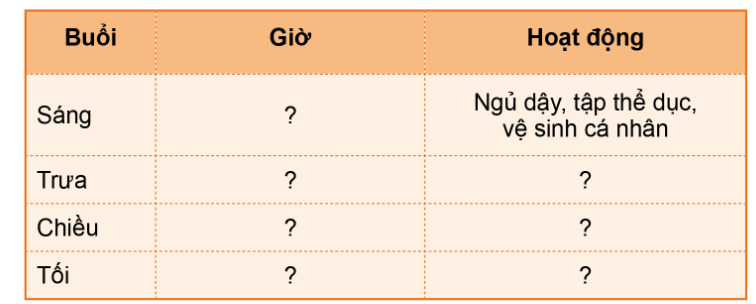 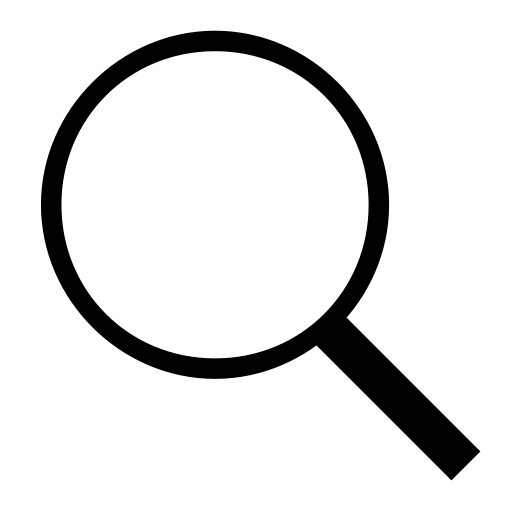 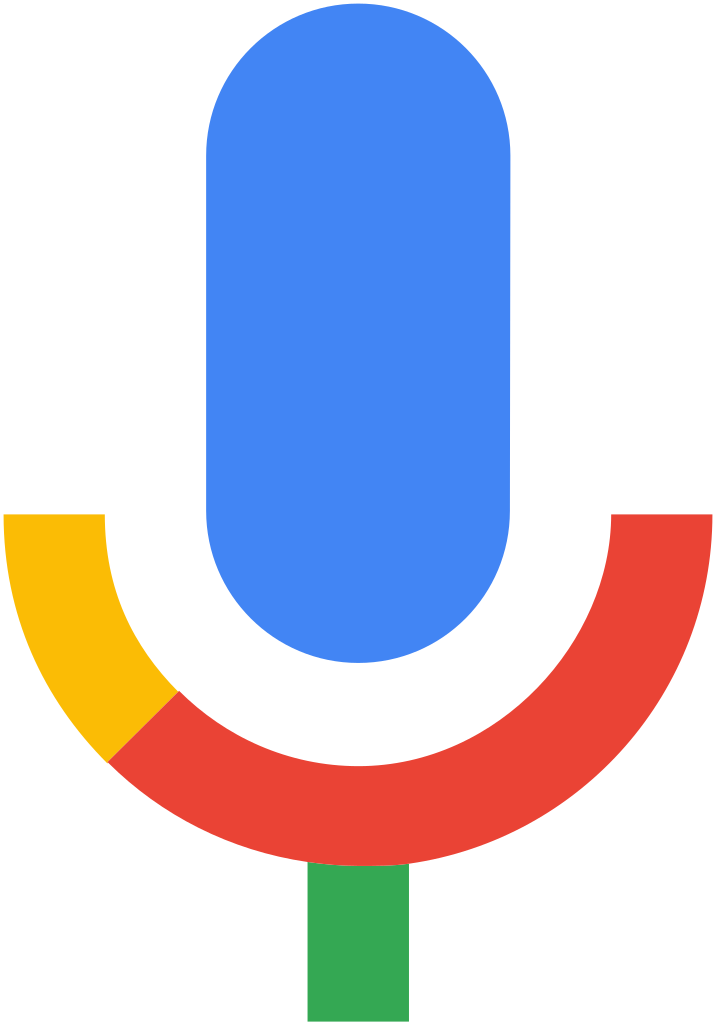 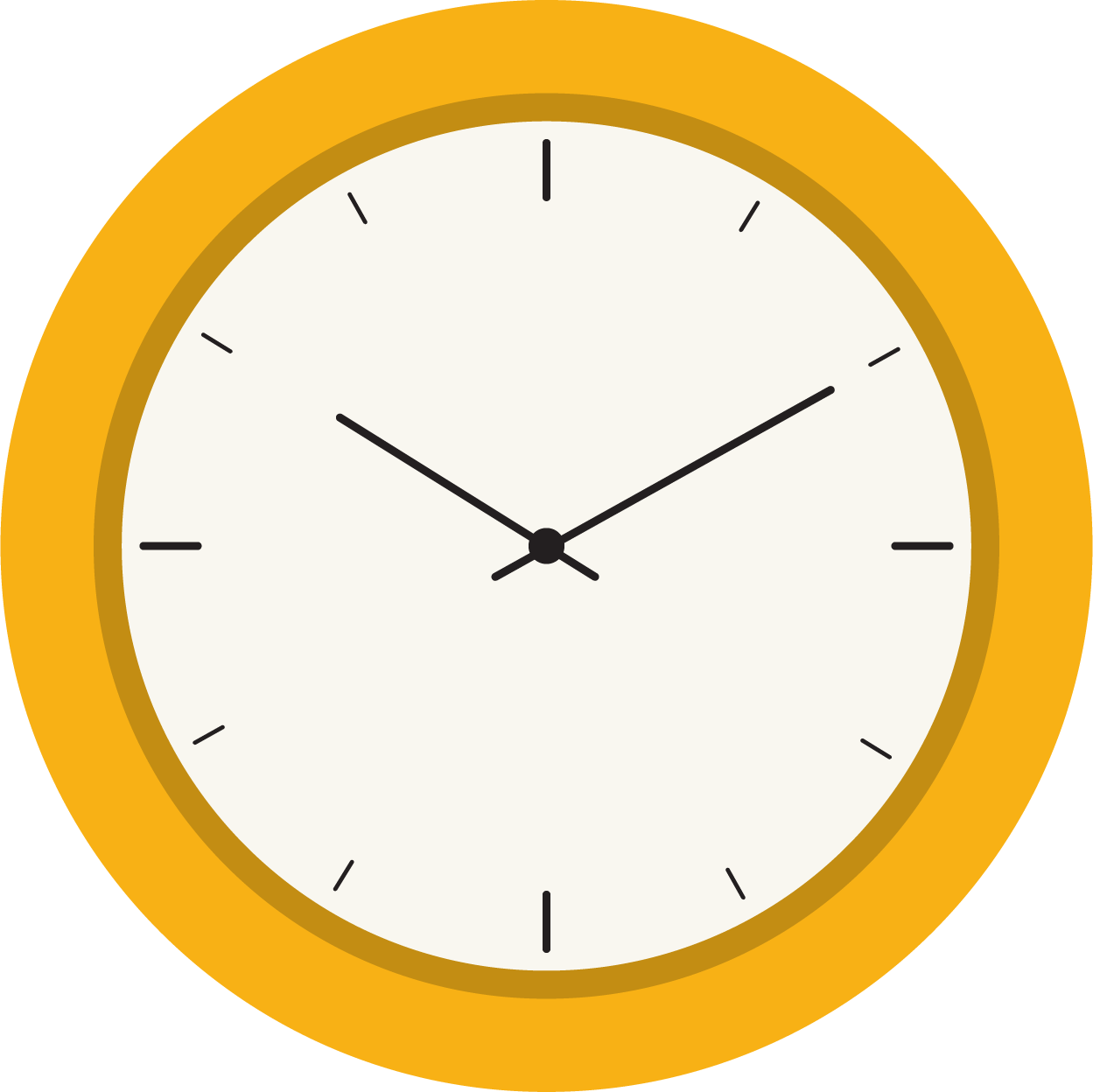 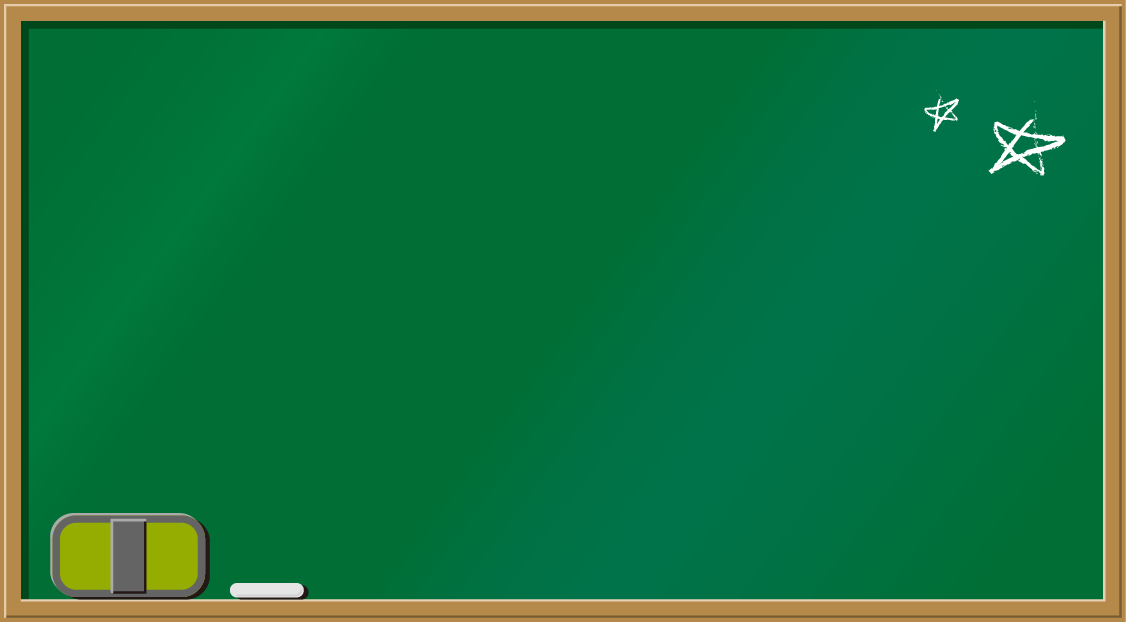 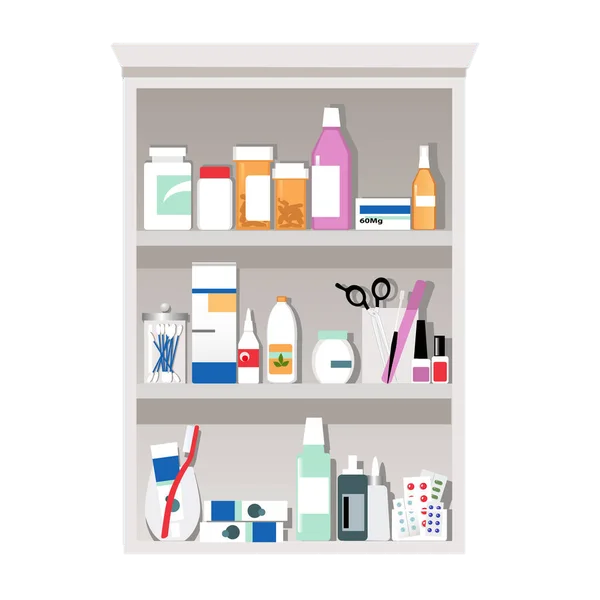 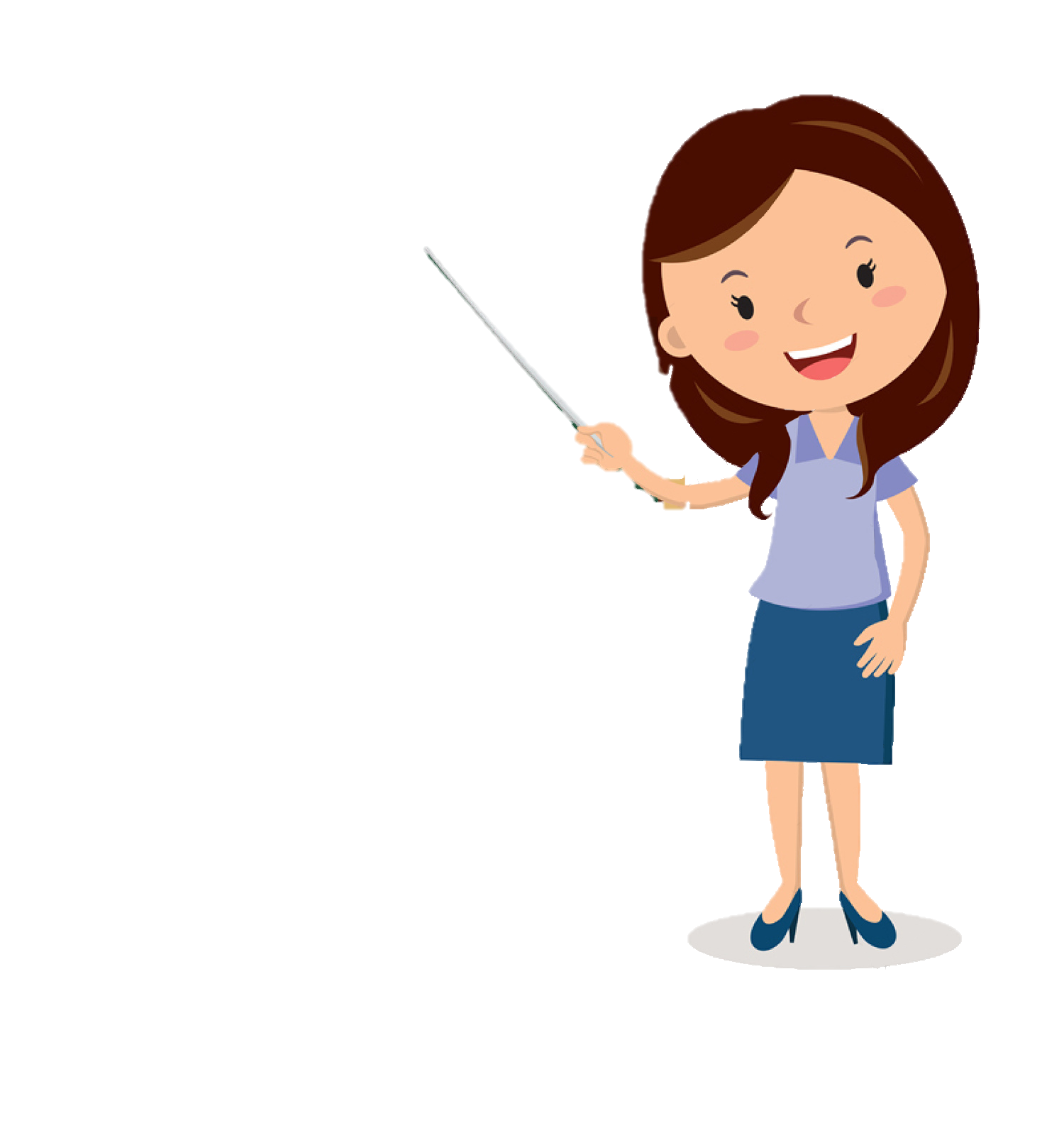 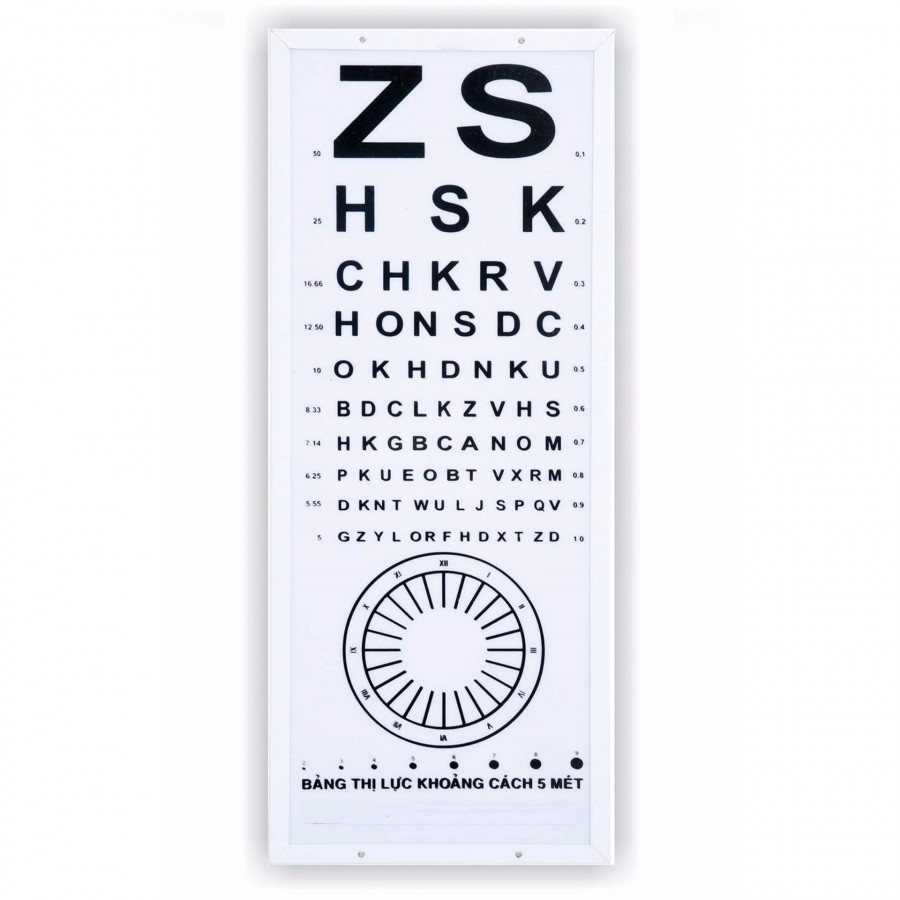 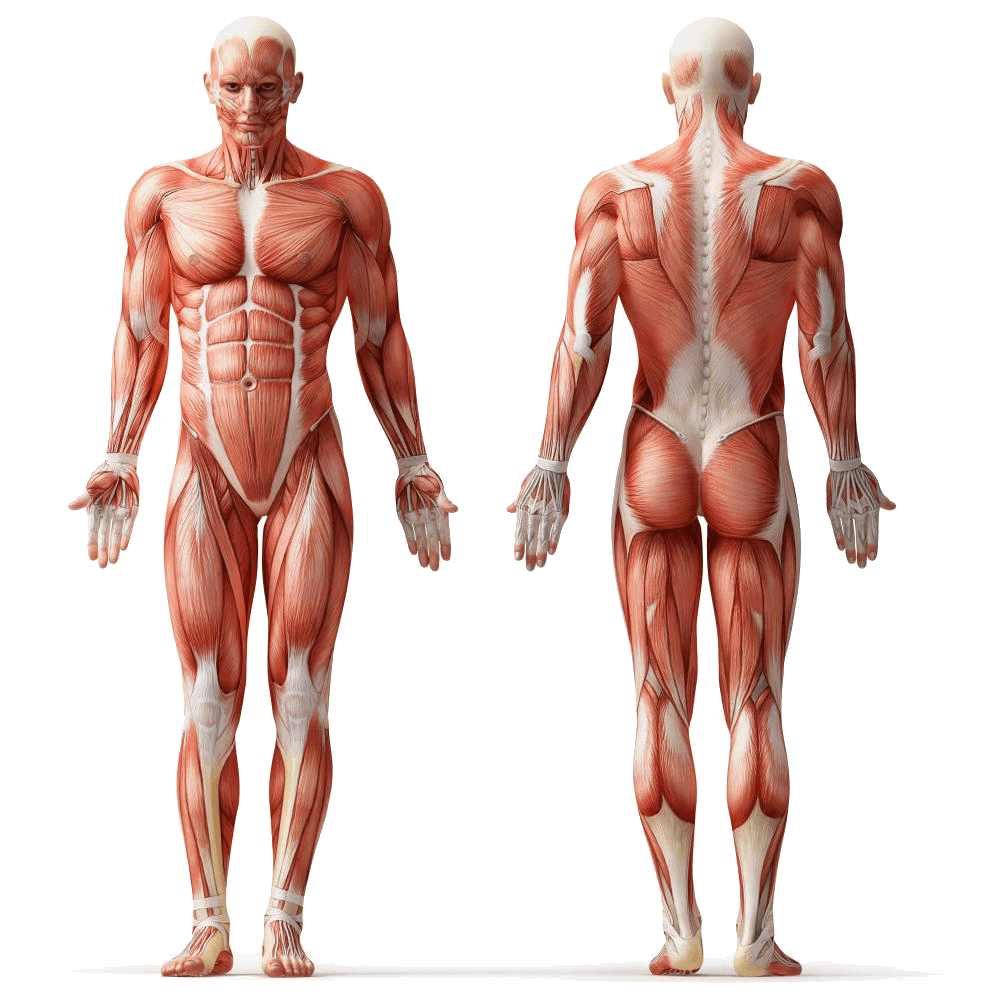 Giới thiệu thời gian biểu của mình trước lớp.
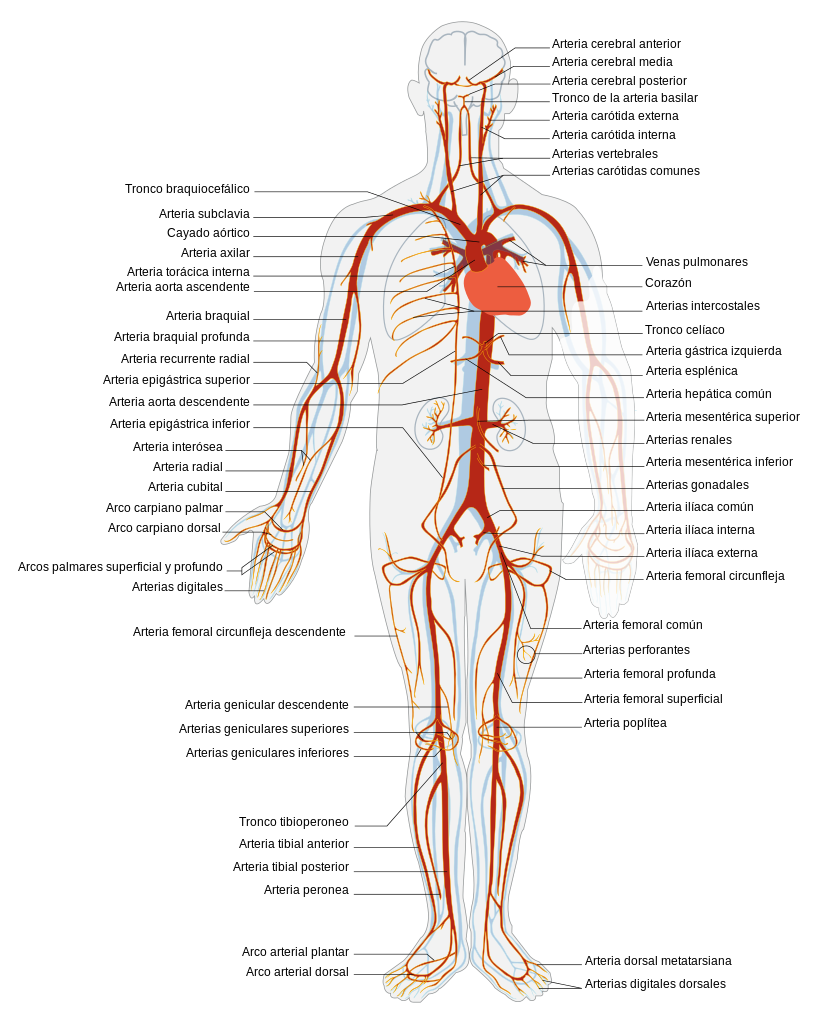 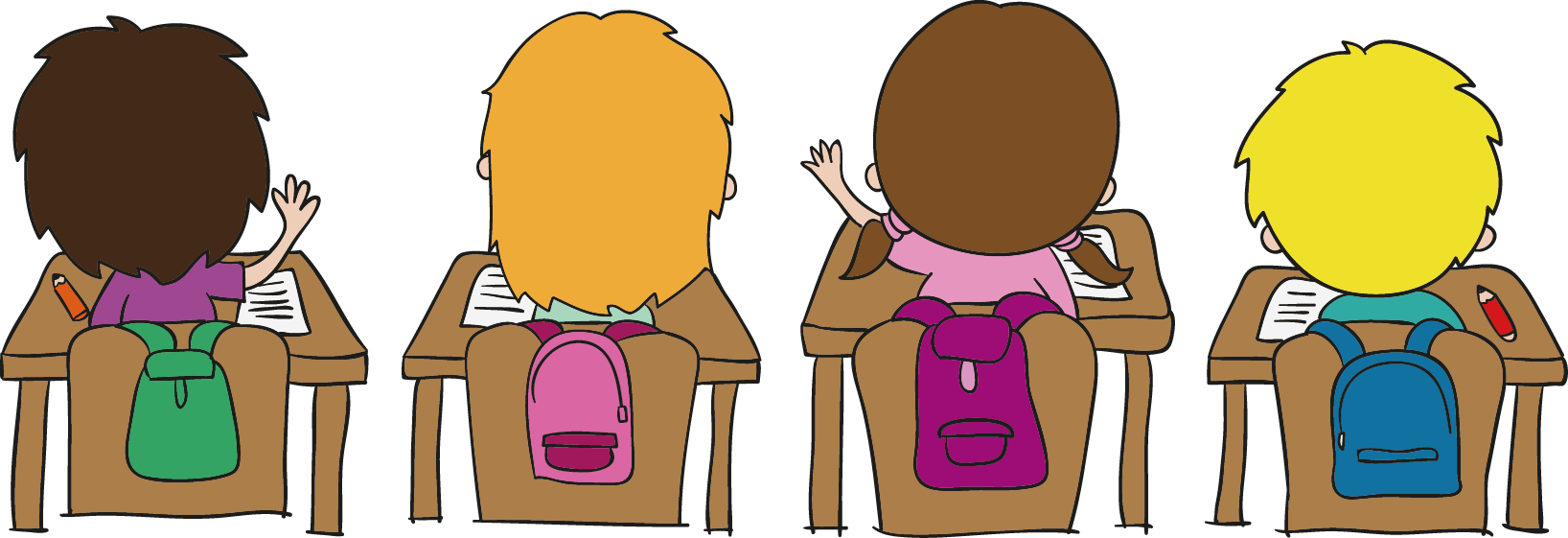 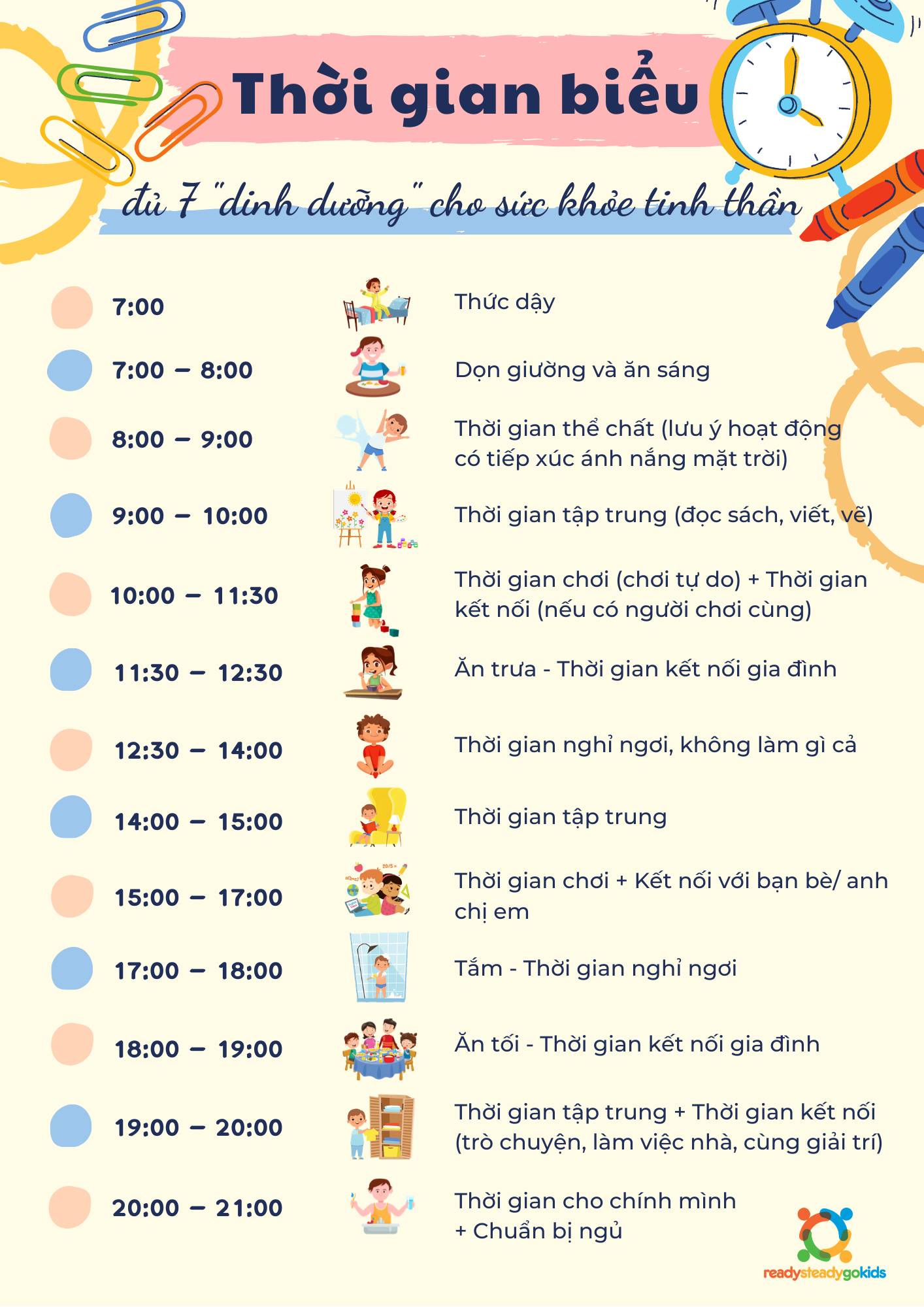 Tại sao chúng ta phải lập thời gian biểu ?
Lập thời gian biểu để làm việc, học tập và nghỉ ngơi khoa học, đúng giờ giấc.
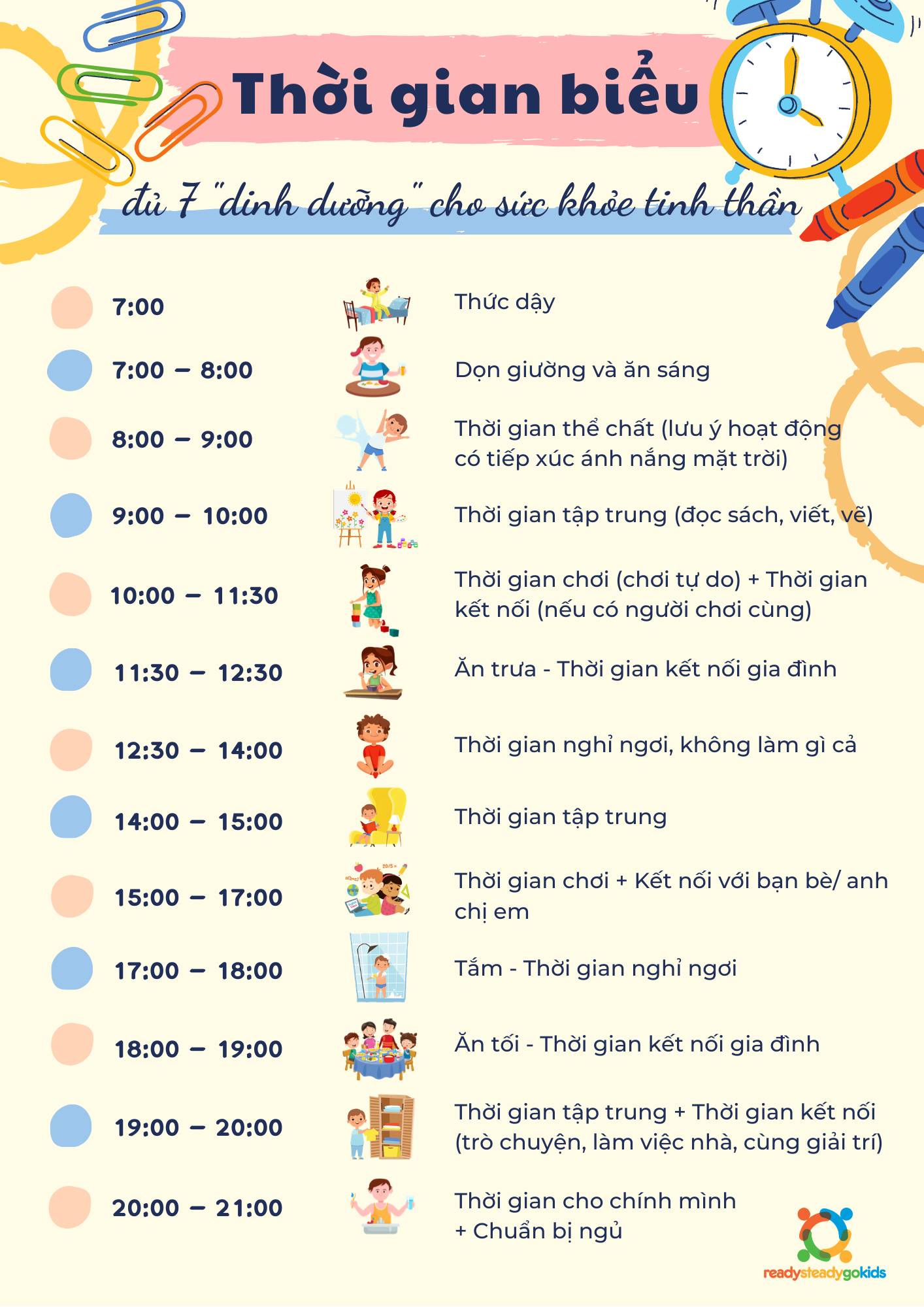 Sinh hoạt và học tập theo thời gian biểu có lợi gì ?
Sinh hoạt và học tập theo thời gian biểu có lợi giúp chúng ta sinh hoạt và làm việc một cách khoa học. Vừa bảo vệ được cơ quan thần kinh vừa giúp nâng cao hiệu quả công việc học tập.
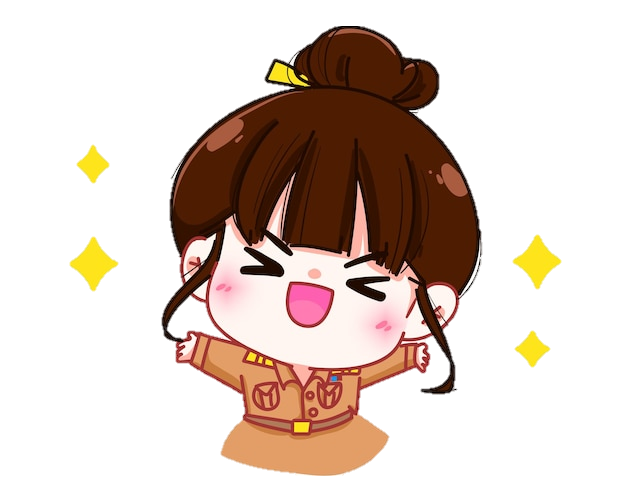 Thời gian biểu giúp chúng ta sắp xếp thời gian học tập và nghỉ ngơi hợp lí. Các em cần thực hiện đúng theo thời gian biểu đã lập, phải biết tận dụng thời gian học tập sao cho tốt nhất. Học tập, nghỉ ngơi hợp lí giúp bảo vệ tốt cơ quan thần kinh.
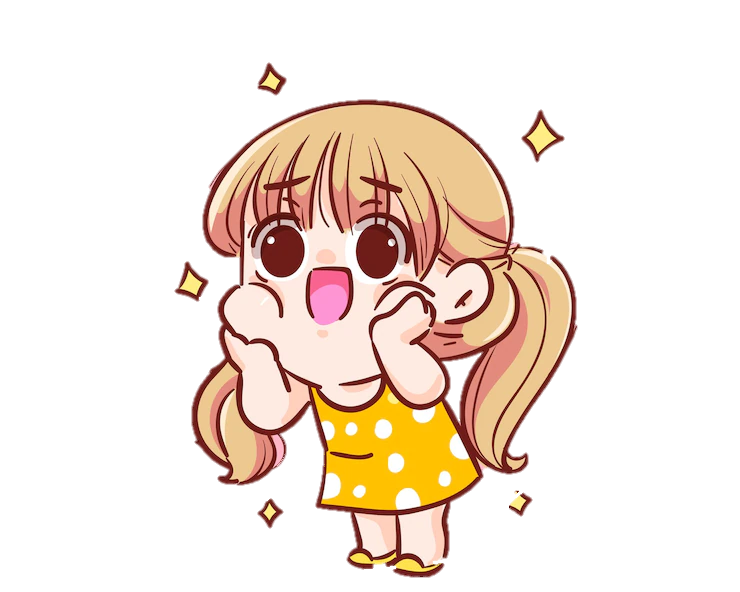 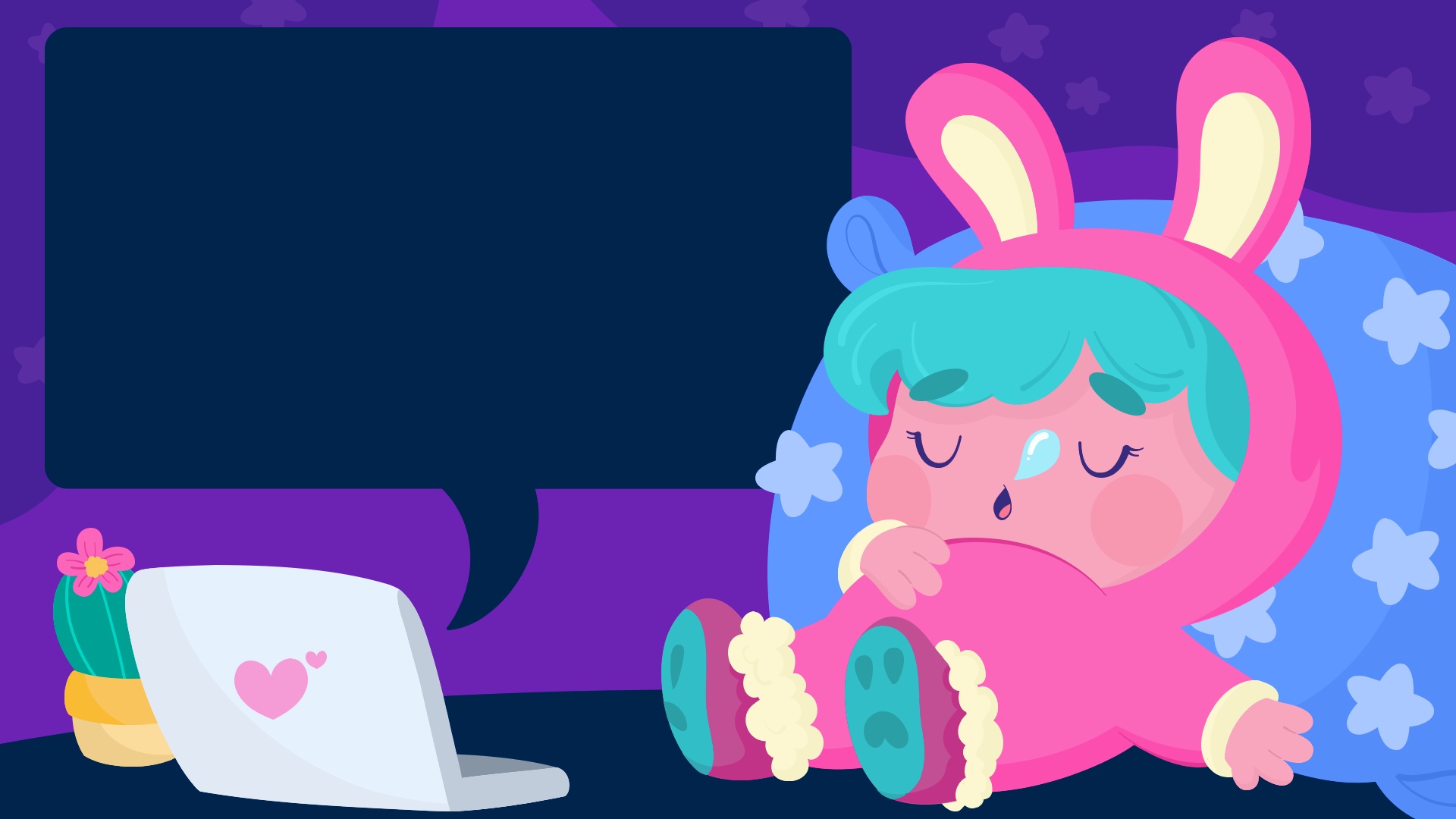 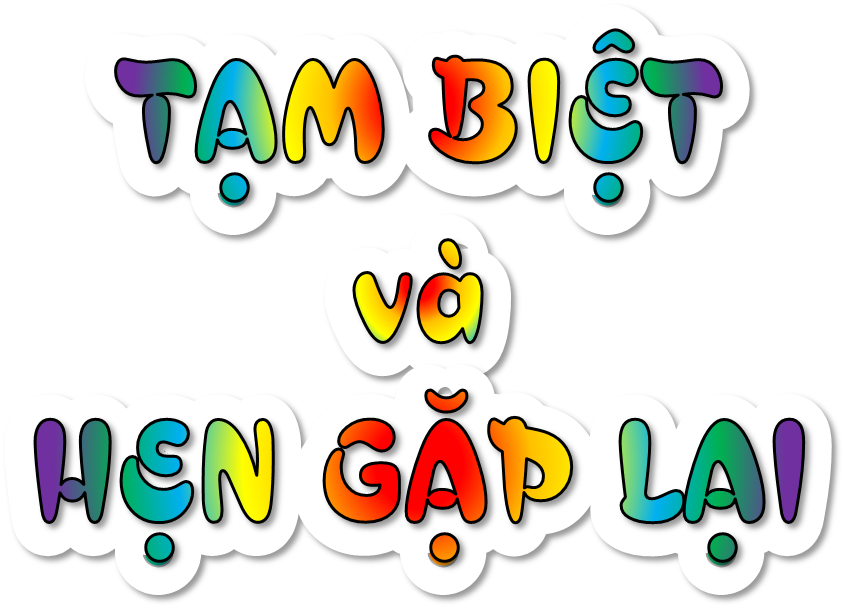